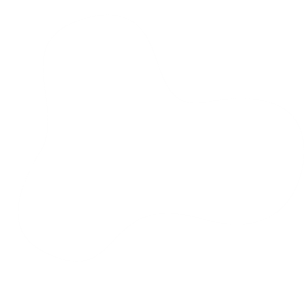 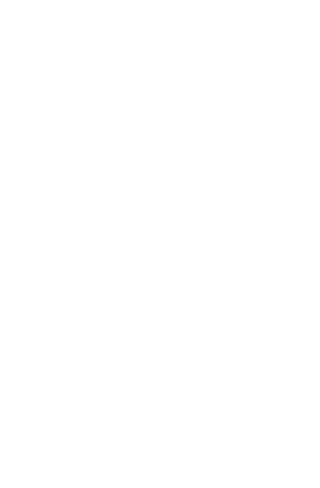 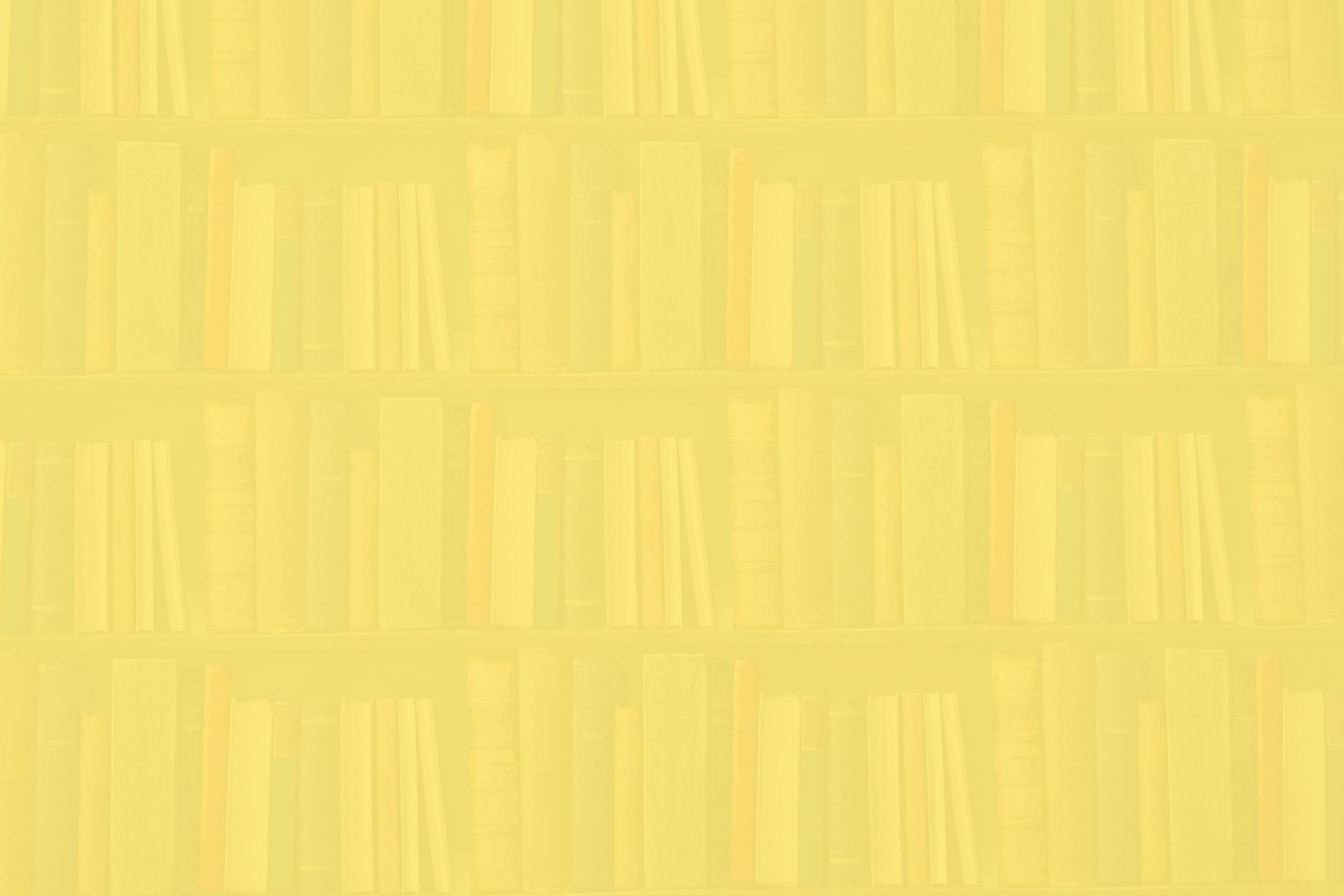 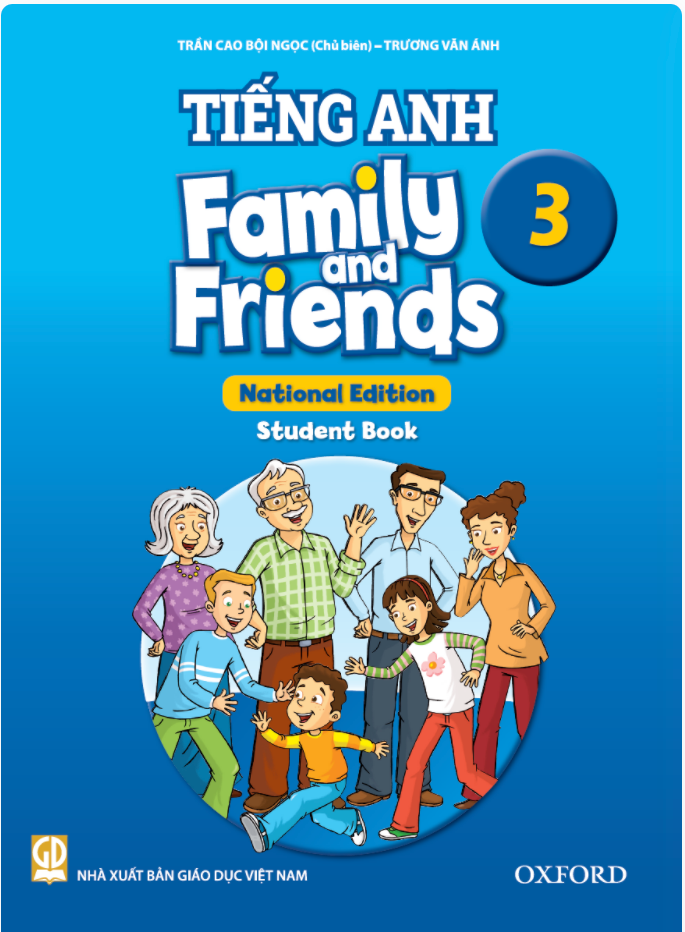 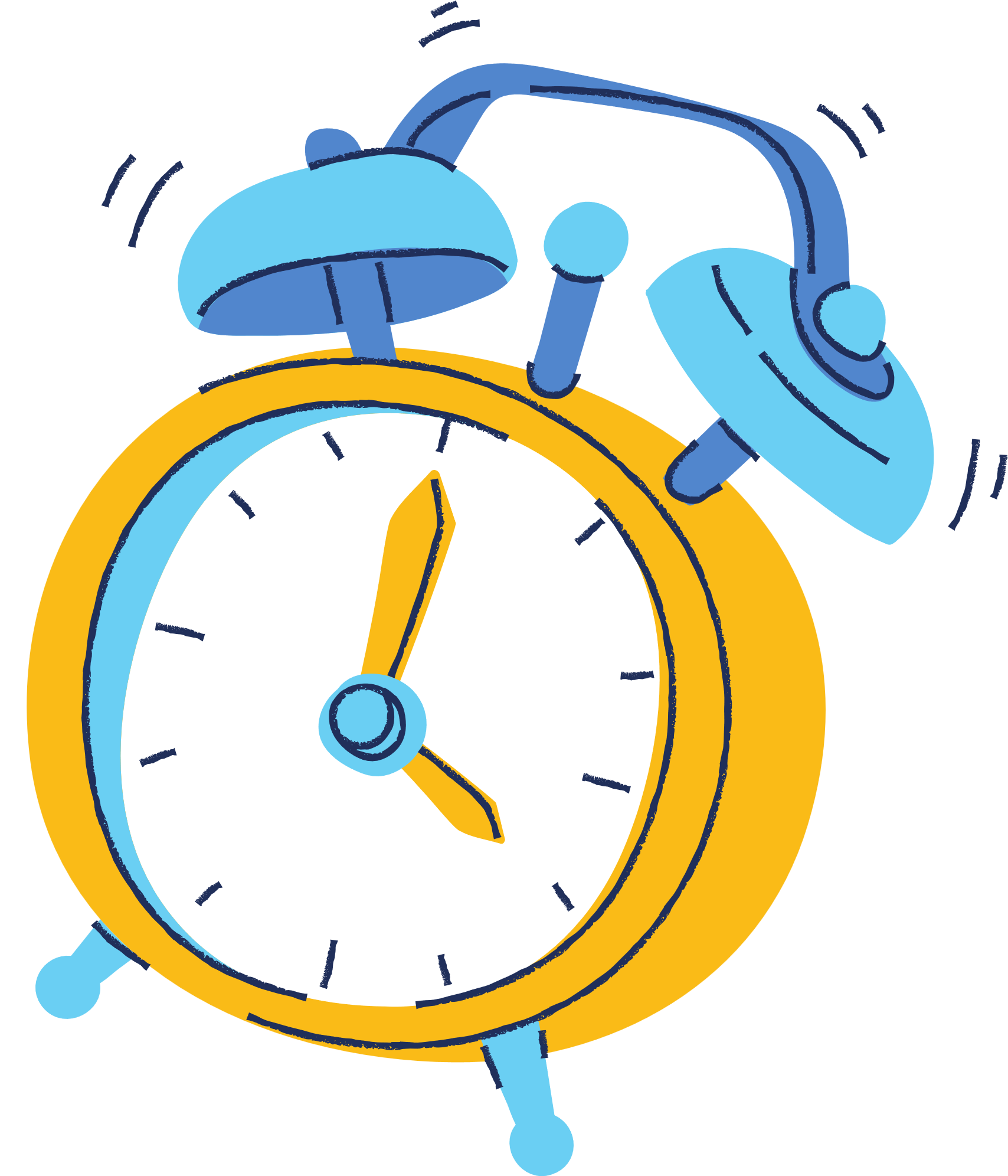 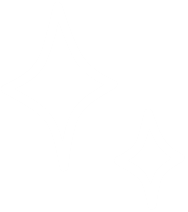 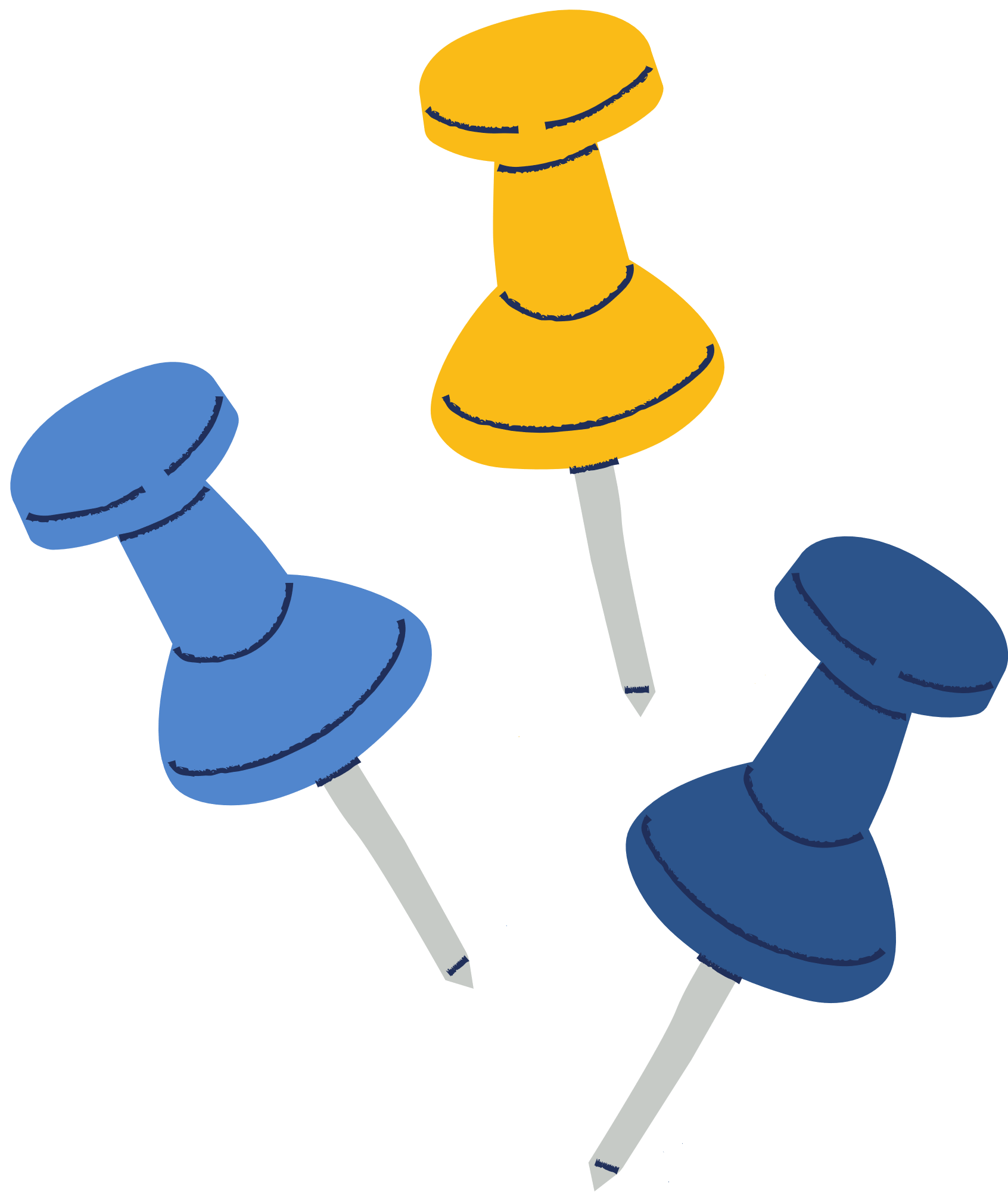 Unit 10
May I 
take a photo?
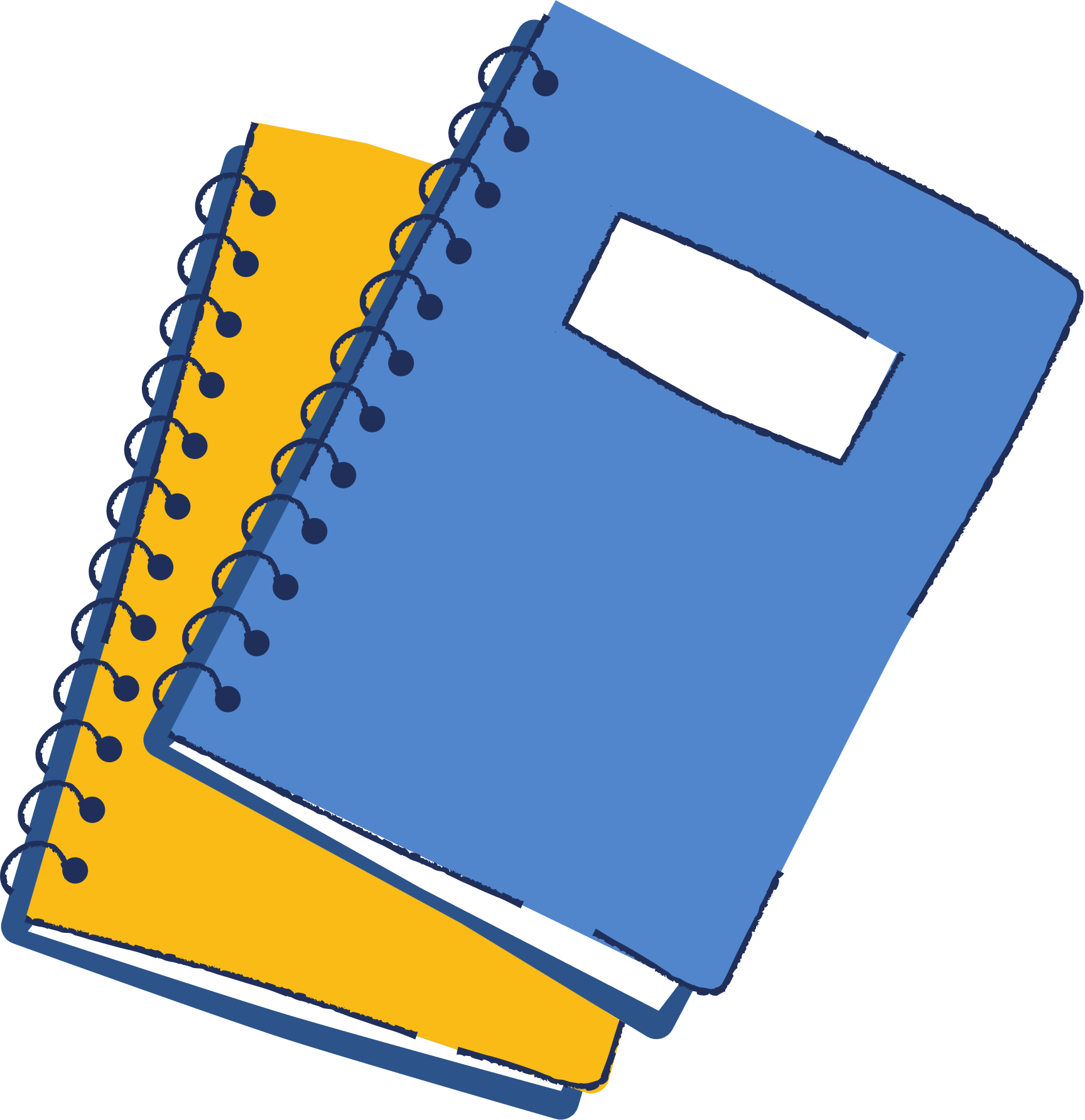 Lesson 3 - Song
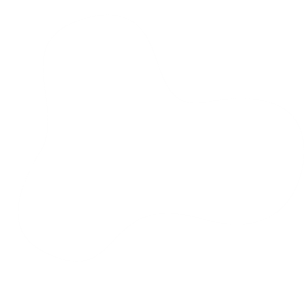 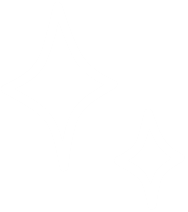 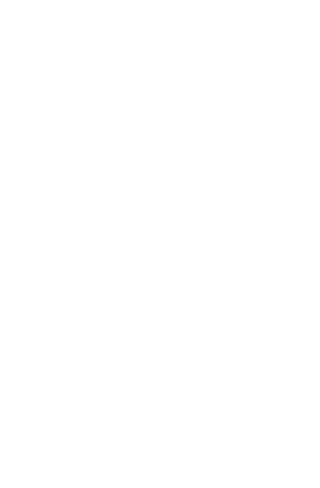 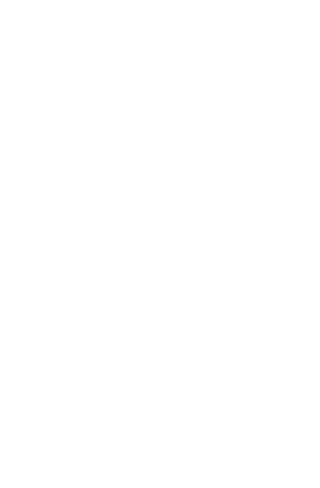 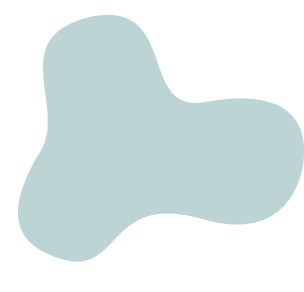 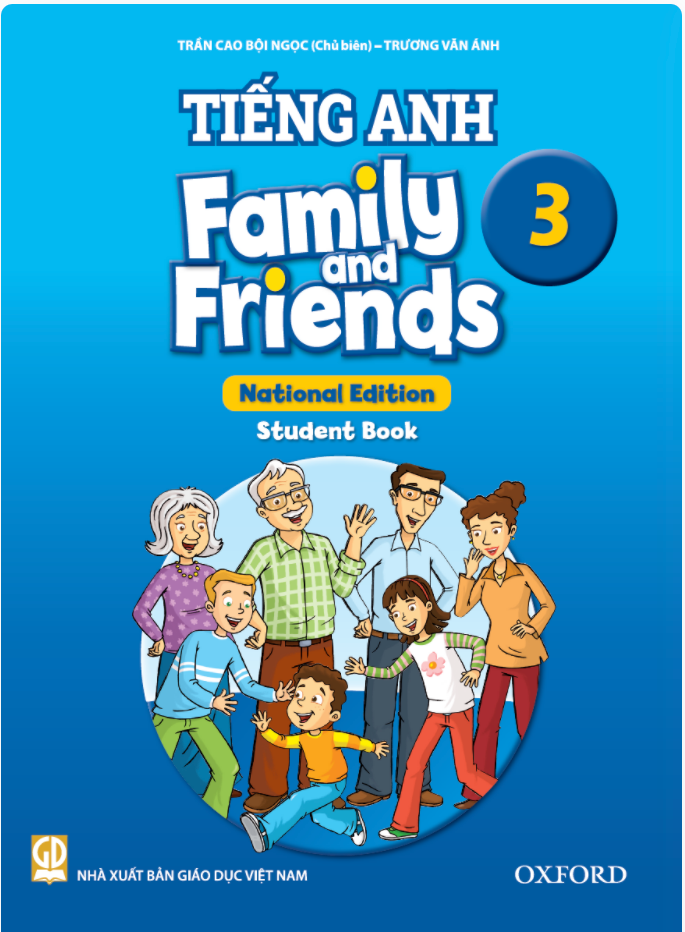 Hello song
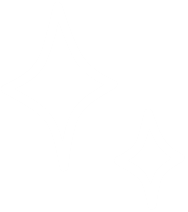 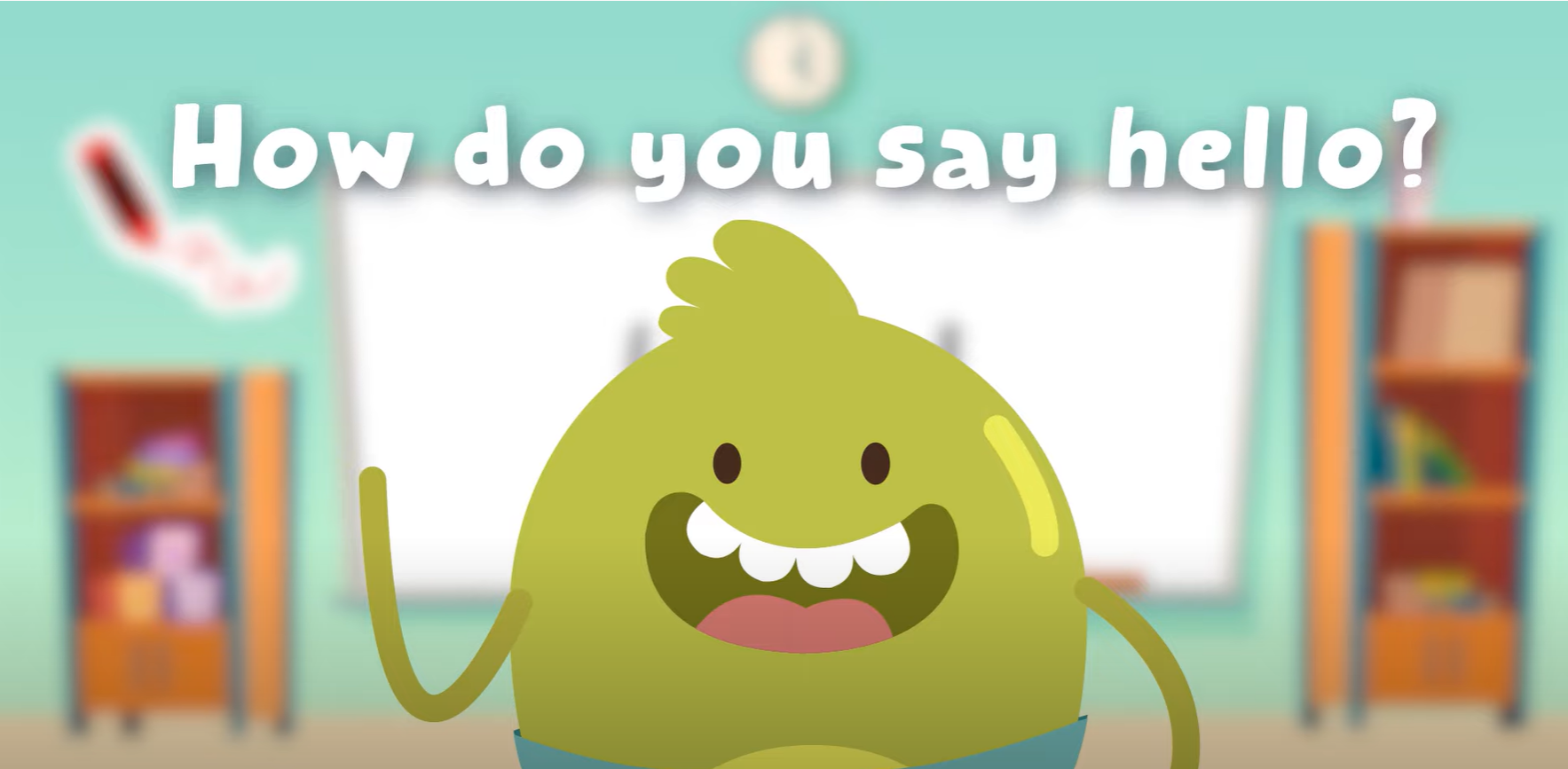 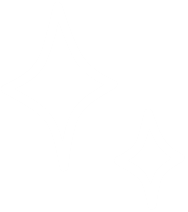 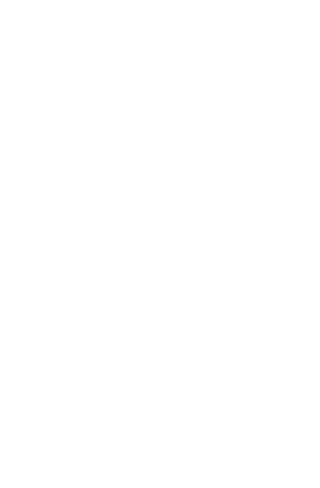 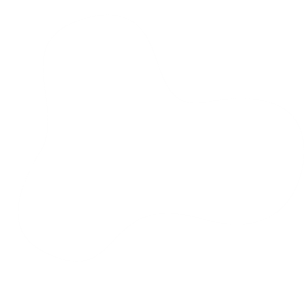 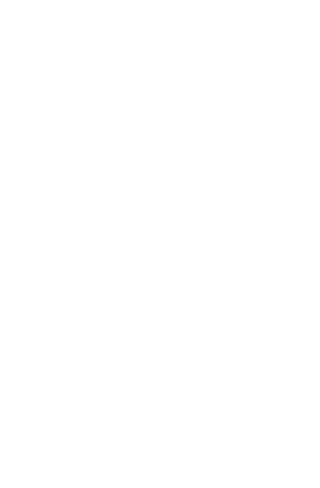 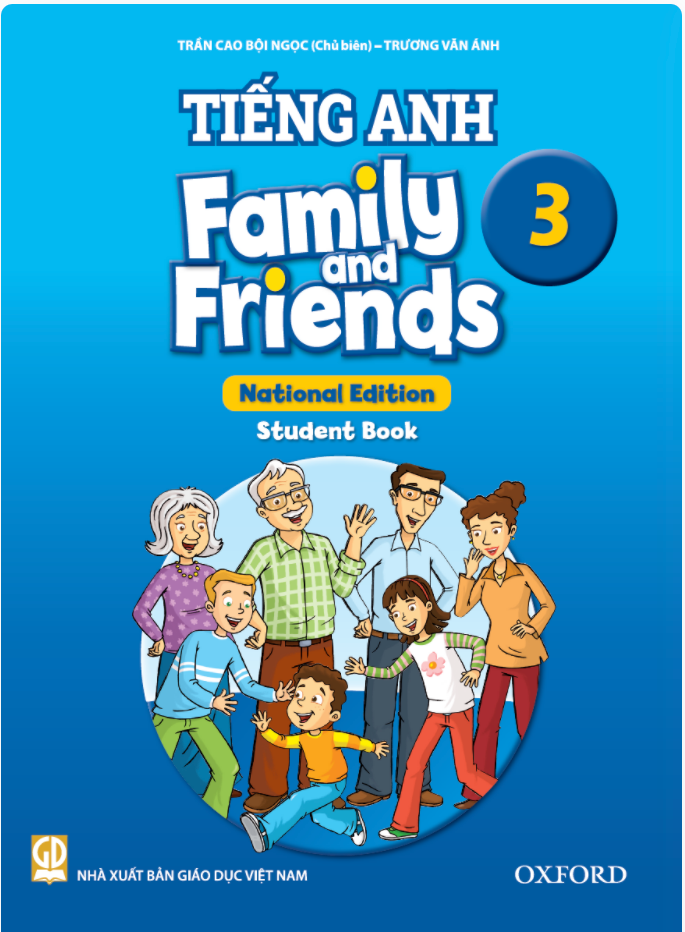 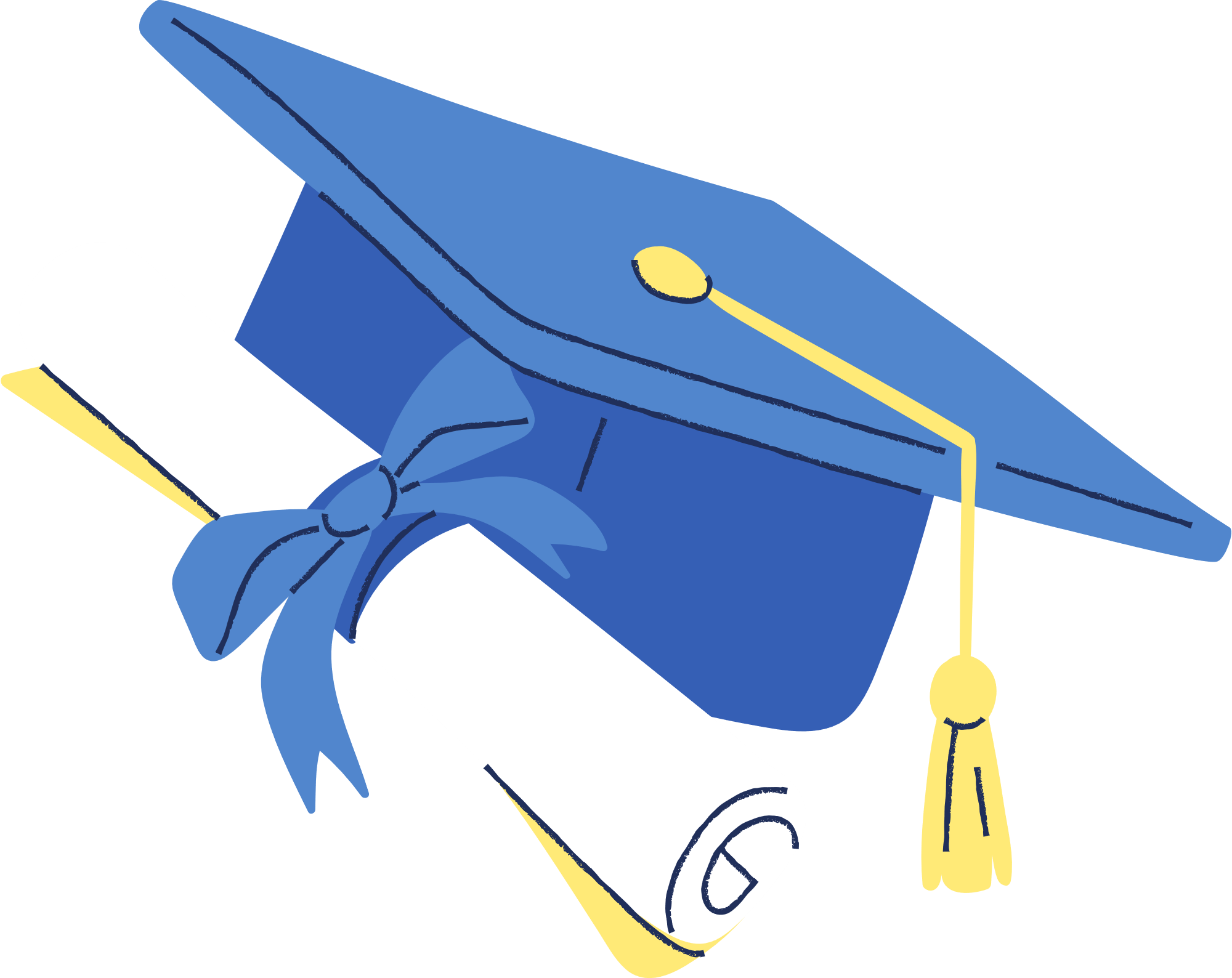 Give me Five
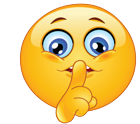 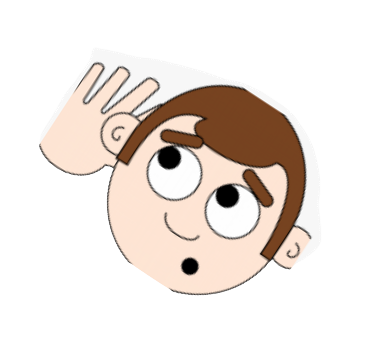 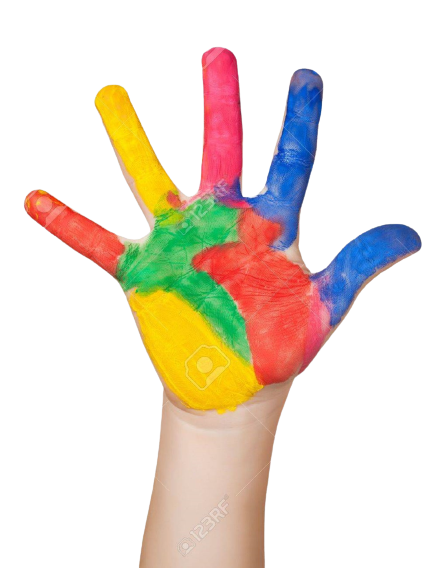 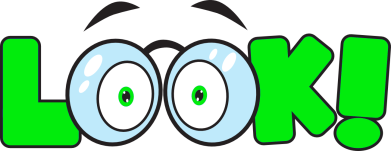 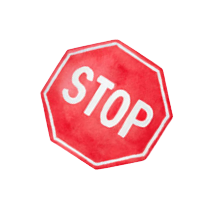 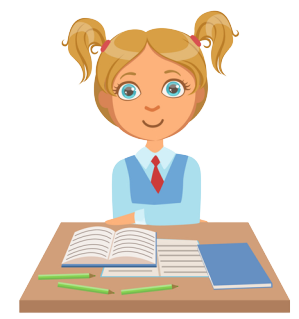 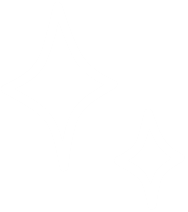 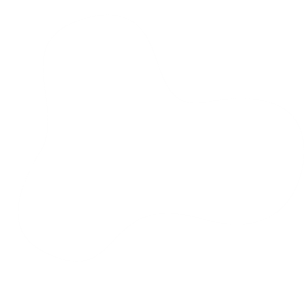 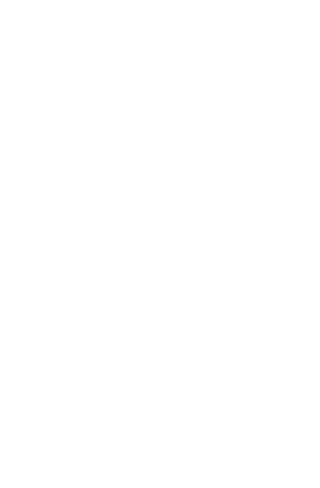 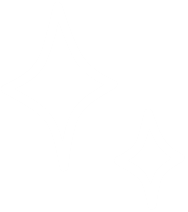 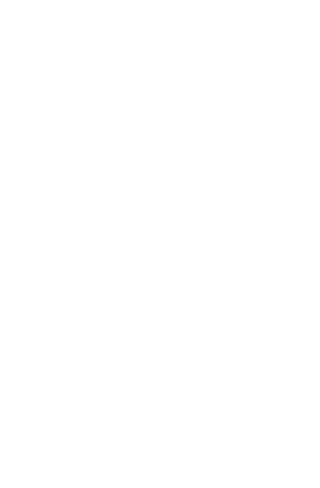 Game
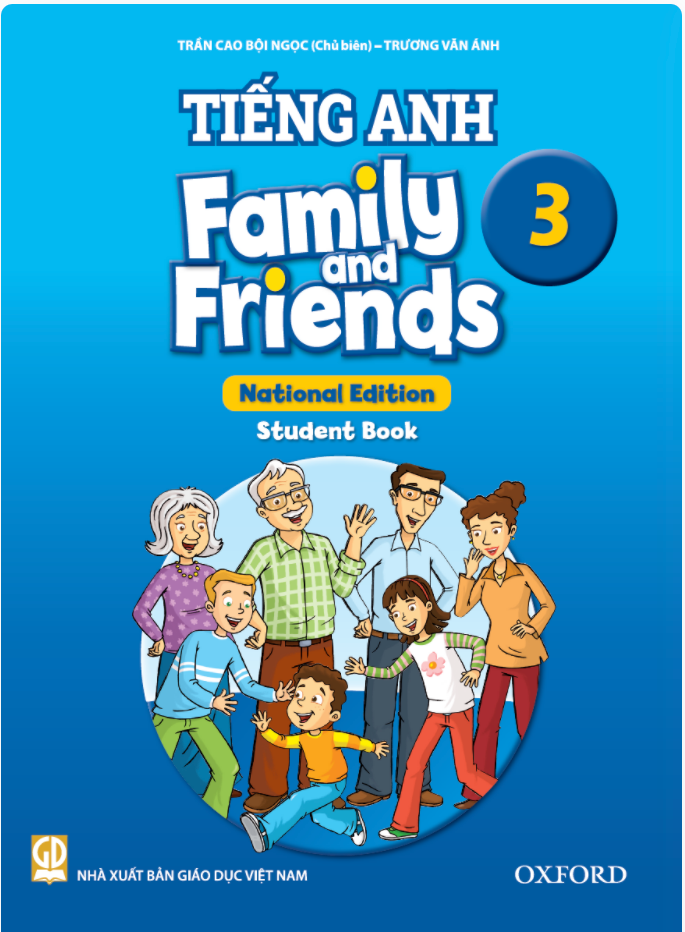 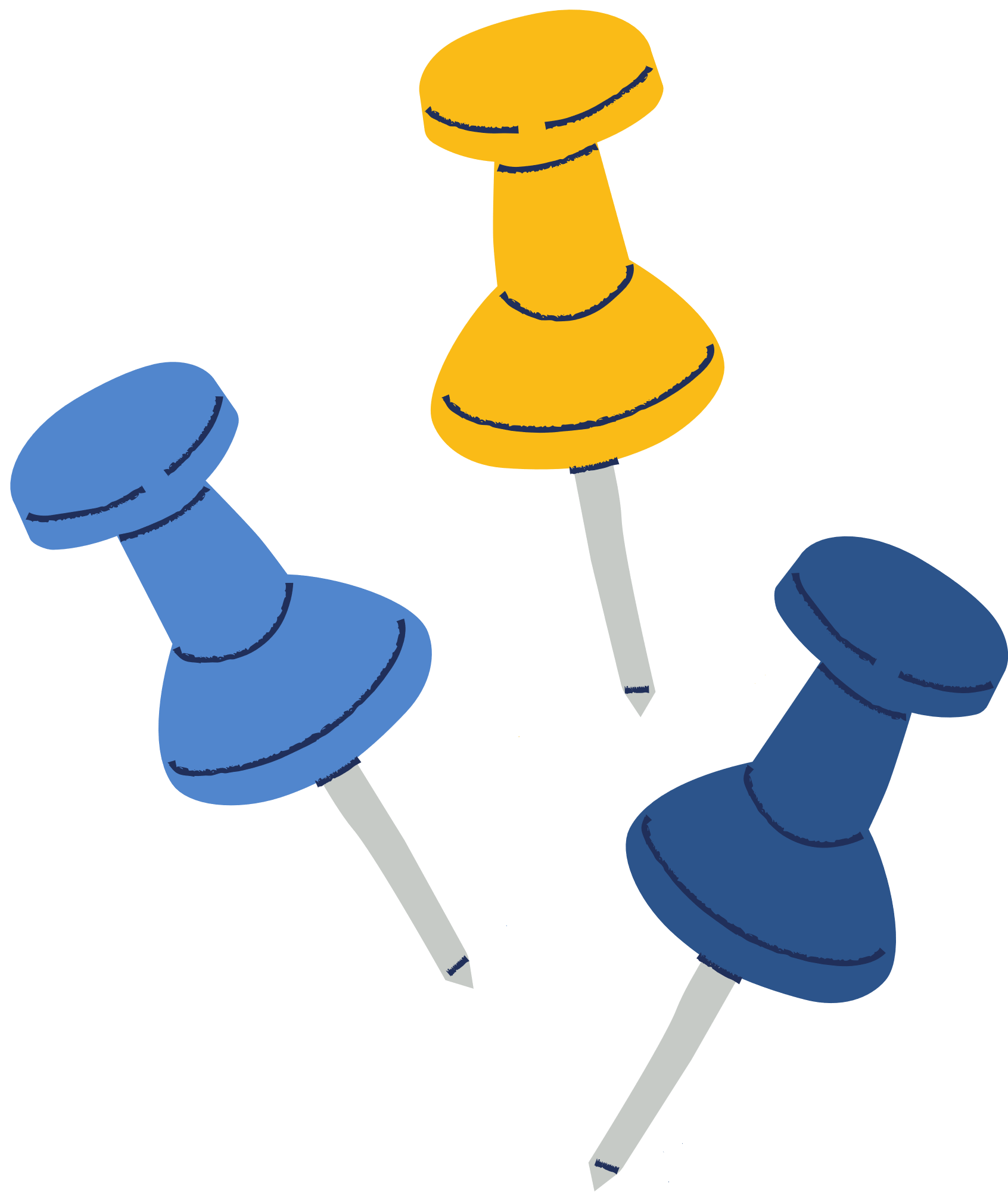 WHAT DO I HAVE?
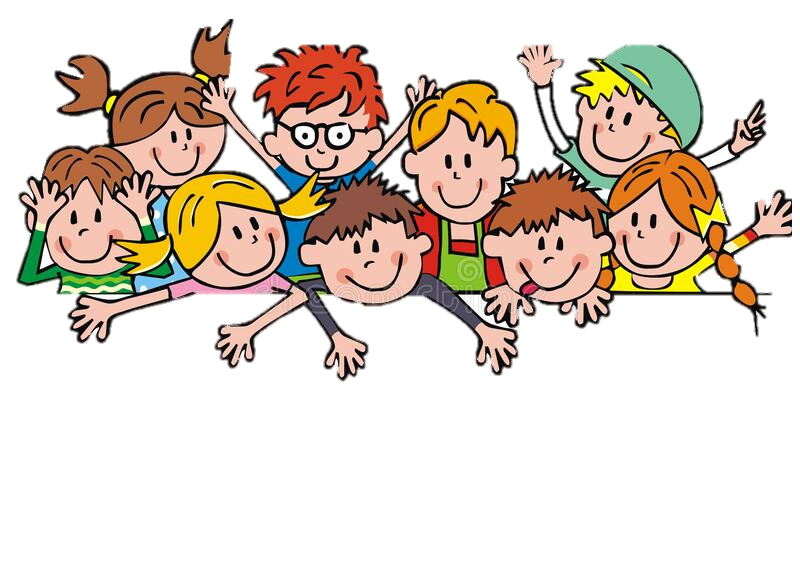 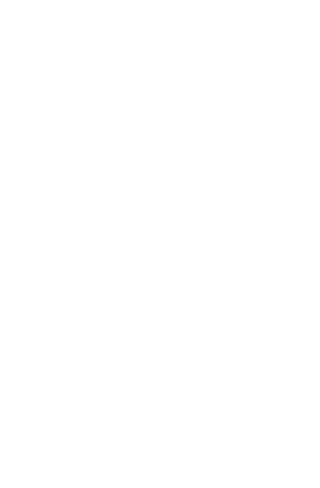 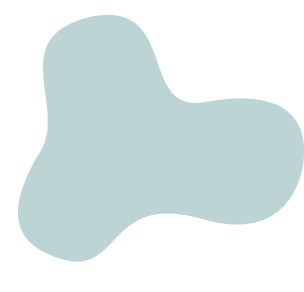 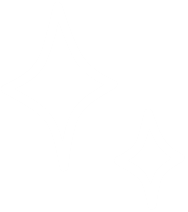 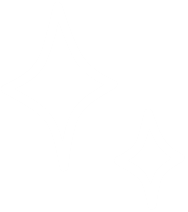 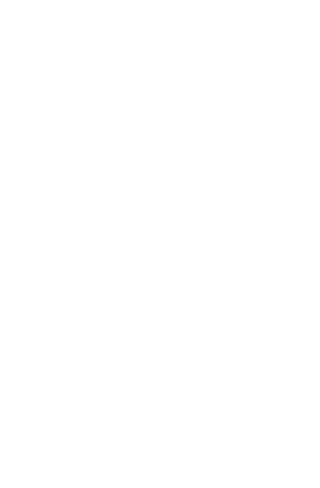 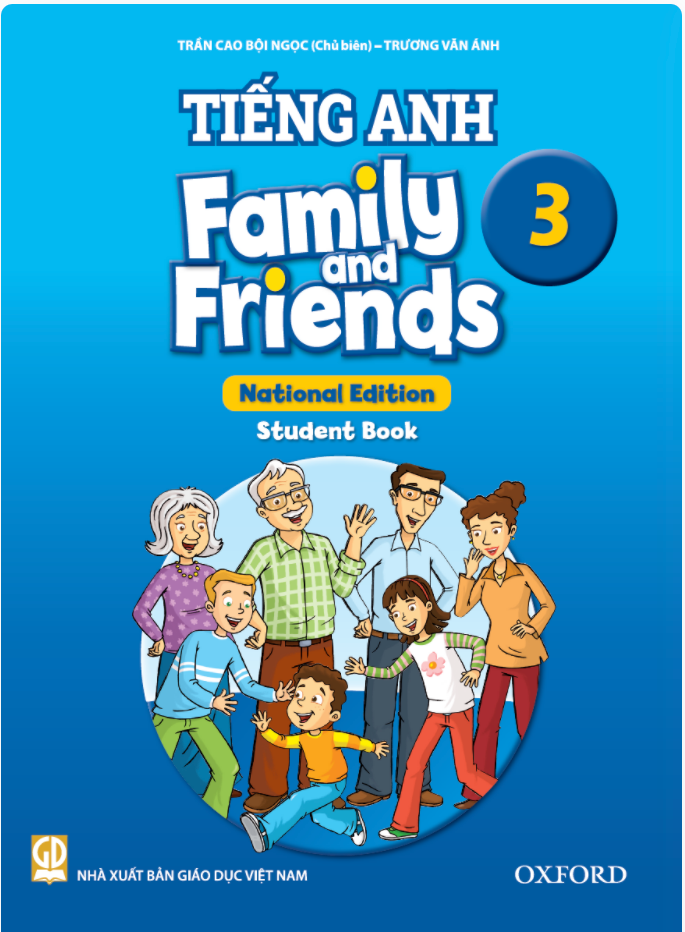 WHAT DO I HAVE?
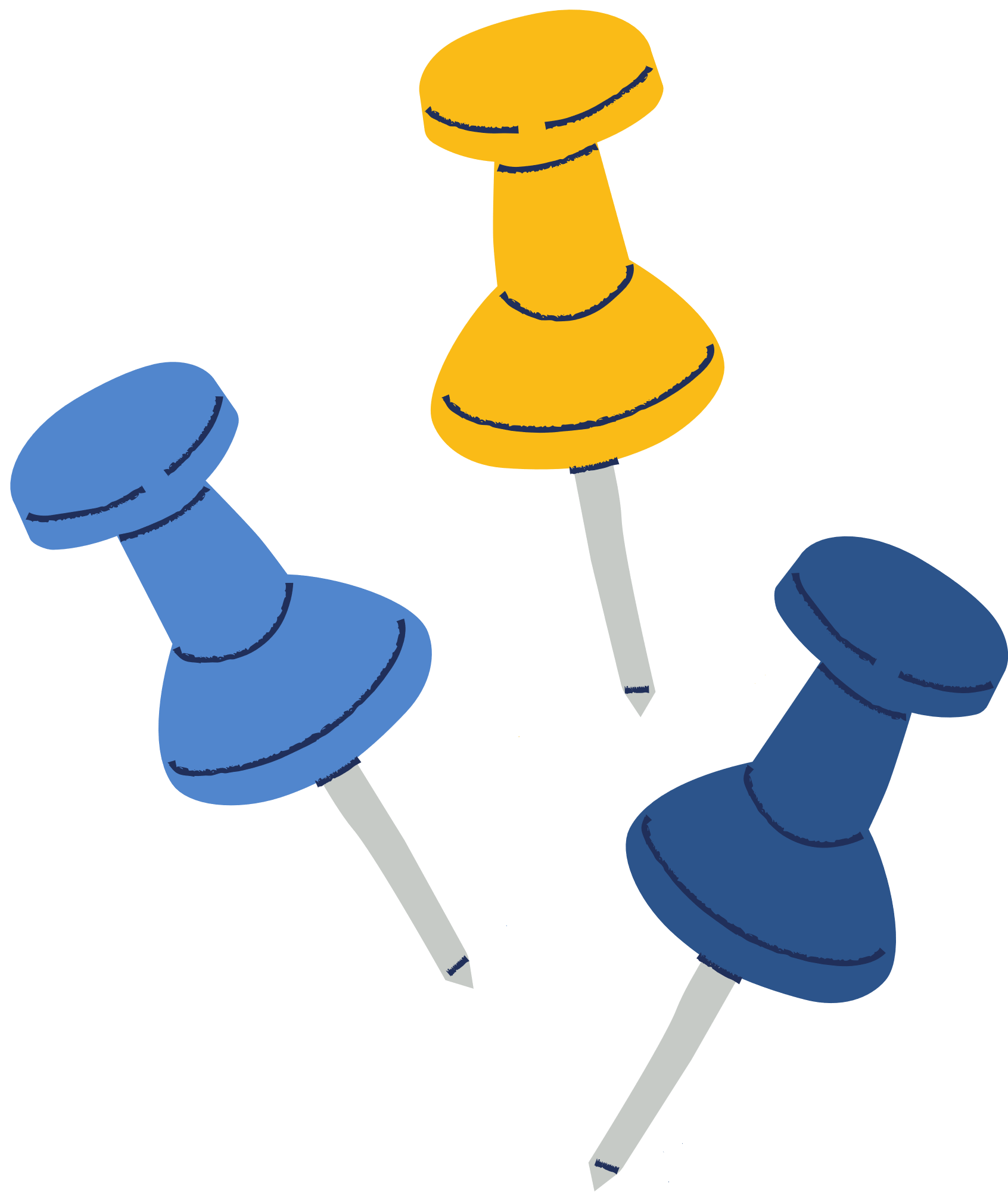 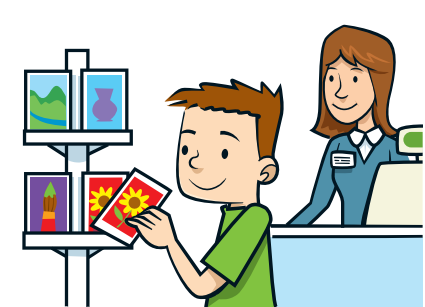 ?
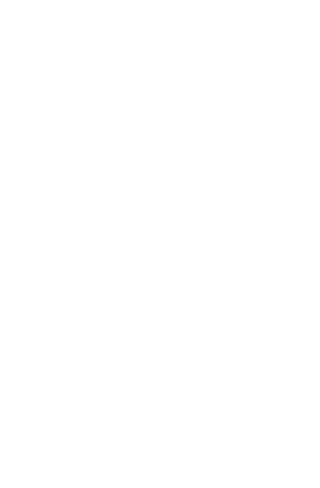 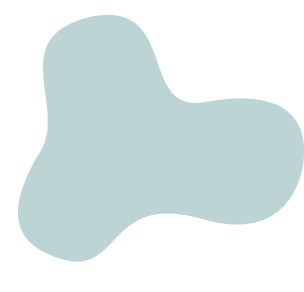 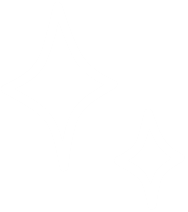 visit the gift shop
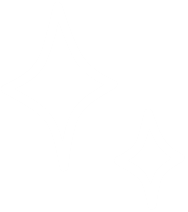 [Speaker Notes: Teacher uses pictures for this game.
Hide a picture behind teacher’s back. Ask students “What do I have?”
Invite one student to guess and say the phrase for each picture. Students have three guesses for each picture.]
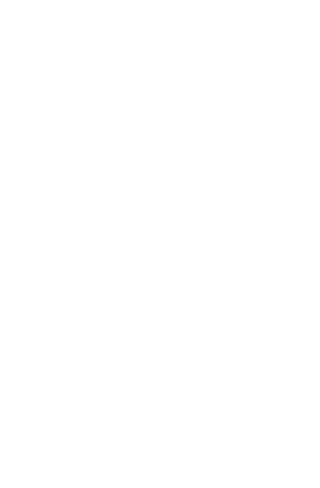 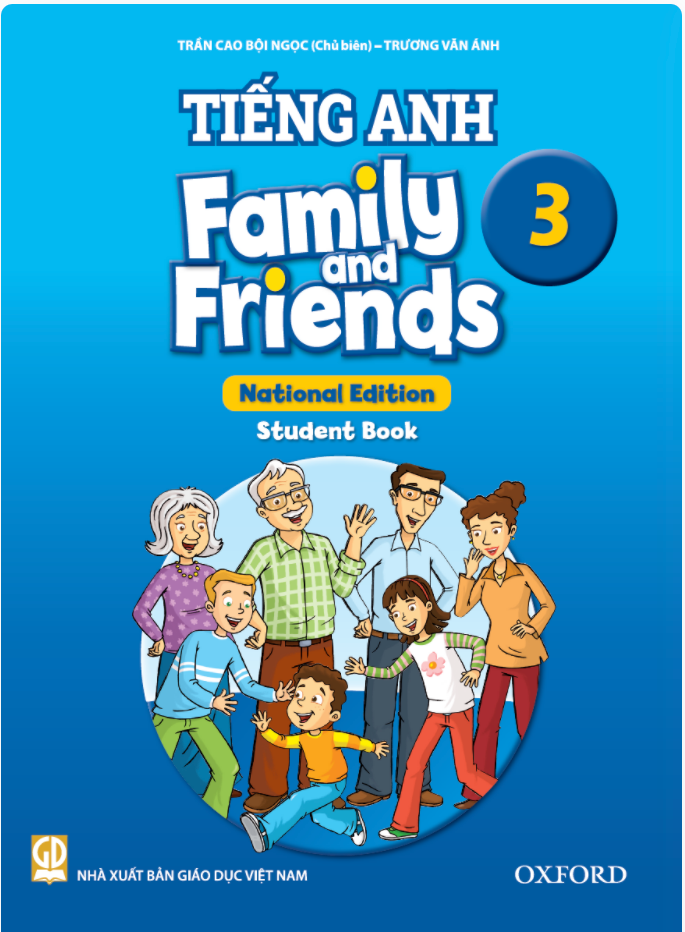 WHAT DO I HAVE?
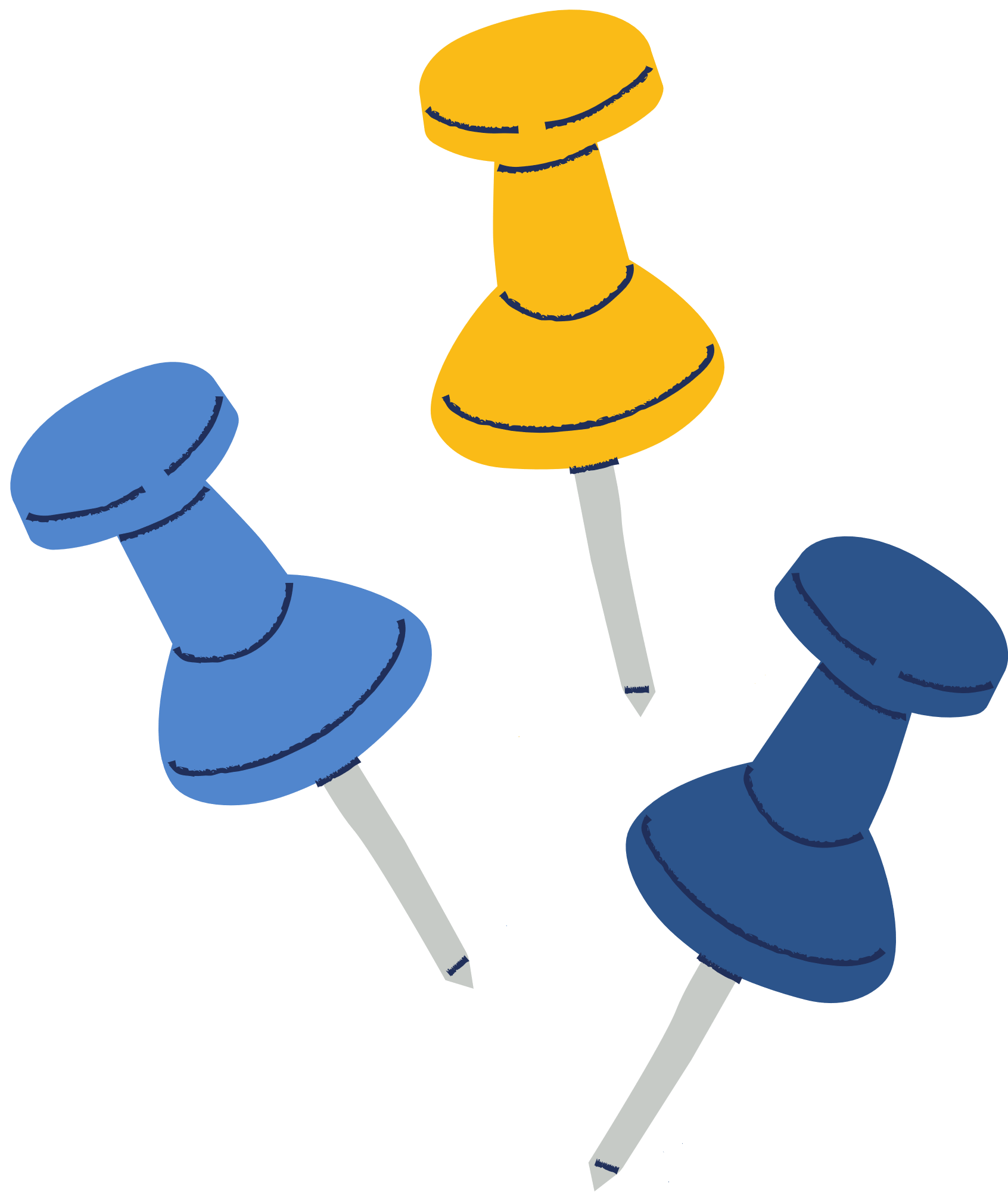 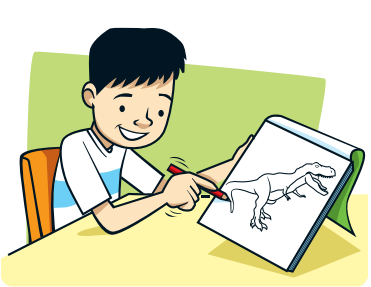 ?
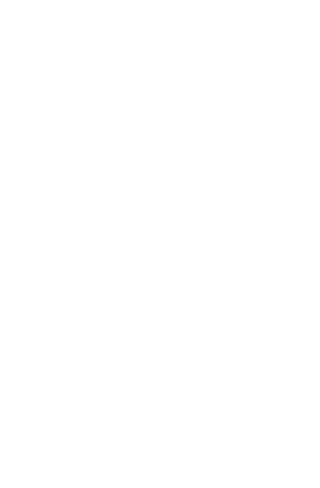 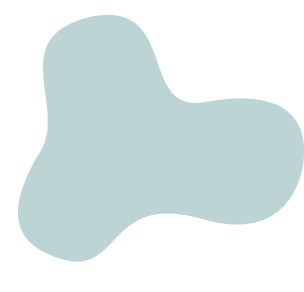 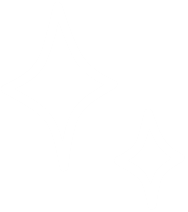 draw a picture
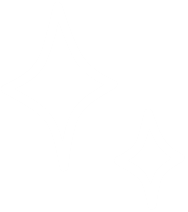 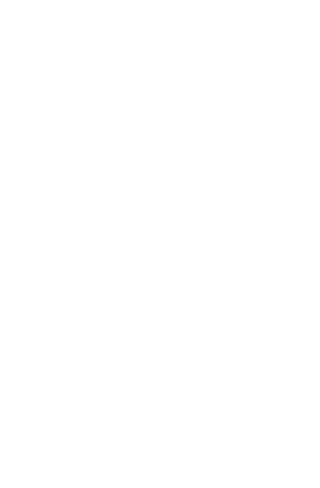 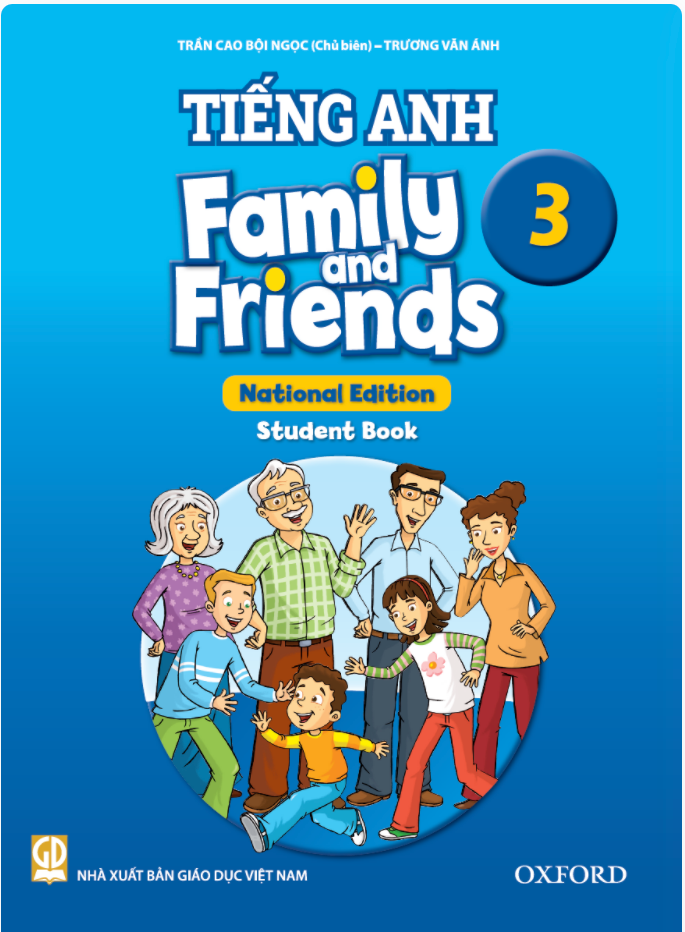 WHAT DO I HAVE?
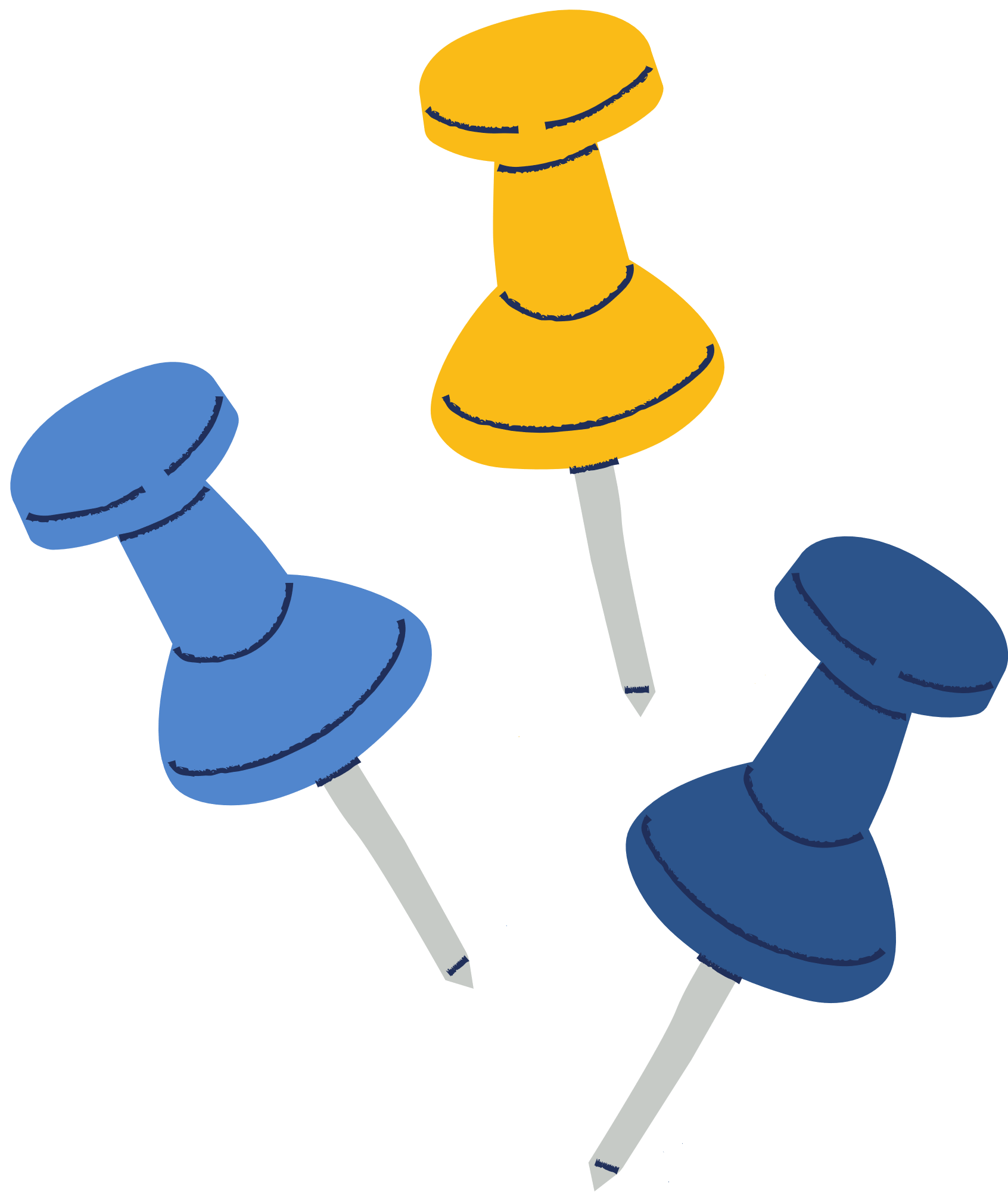 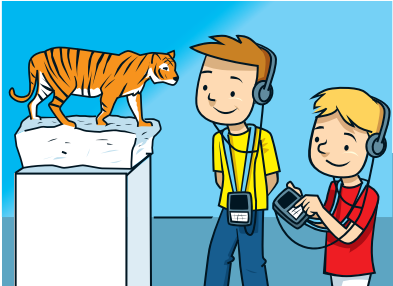 ?
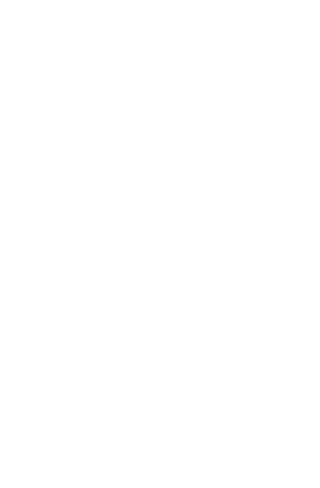 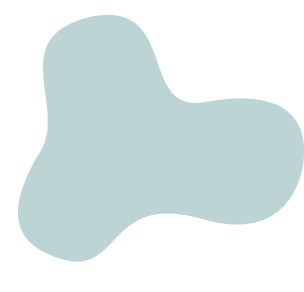 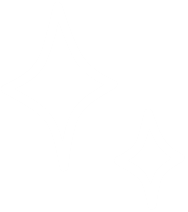 listen to an audio guide
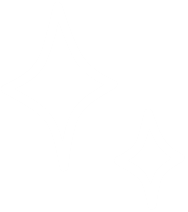 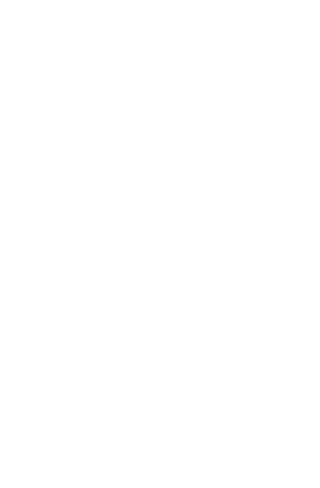 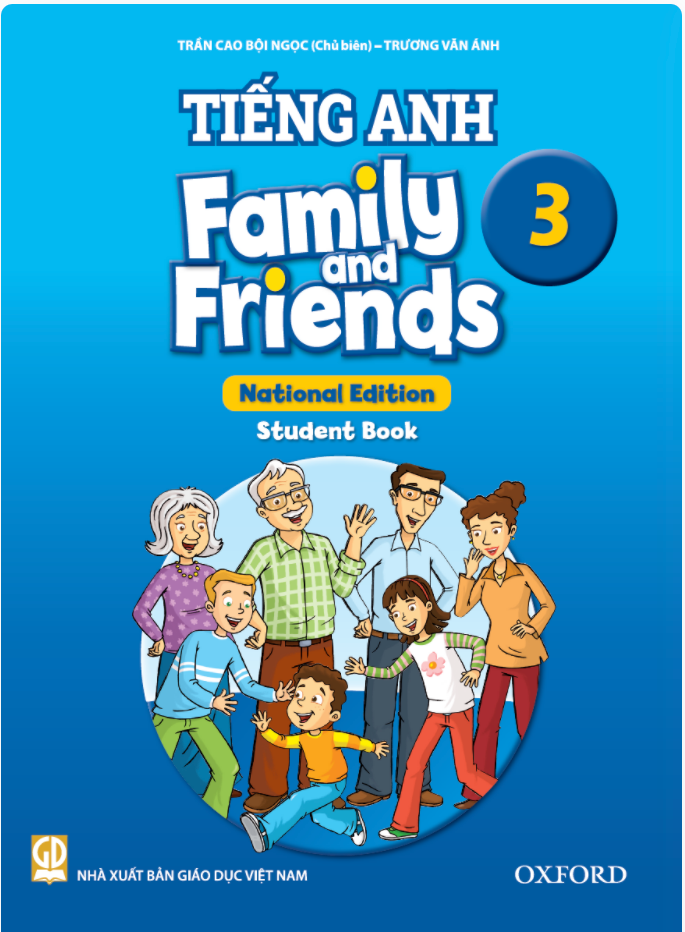 WHAT DO I HAVE?
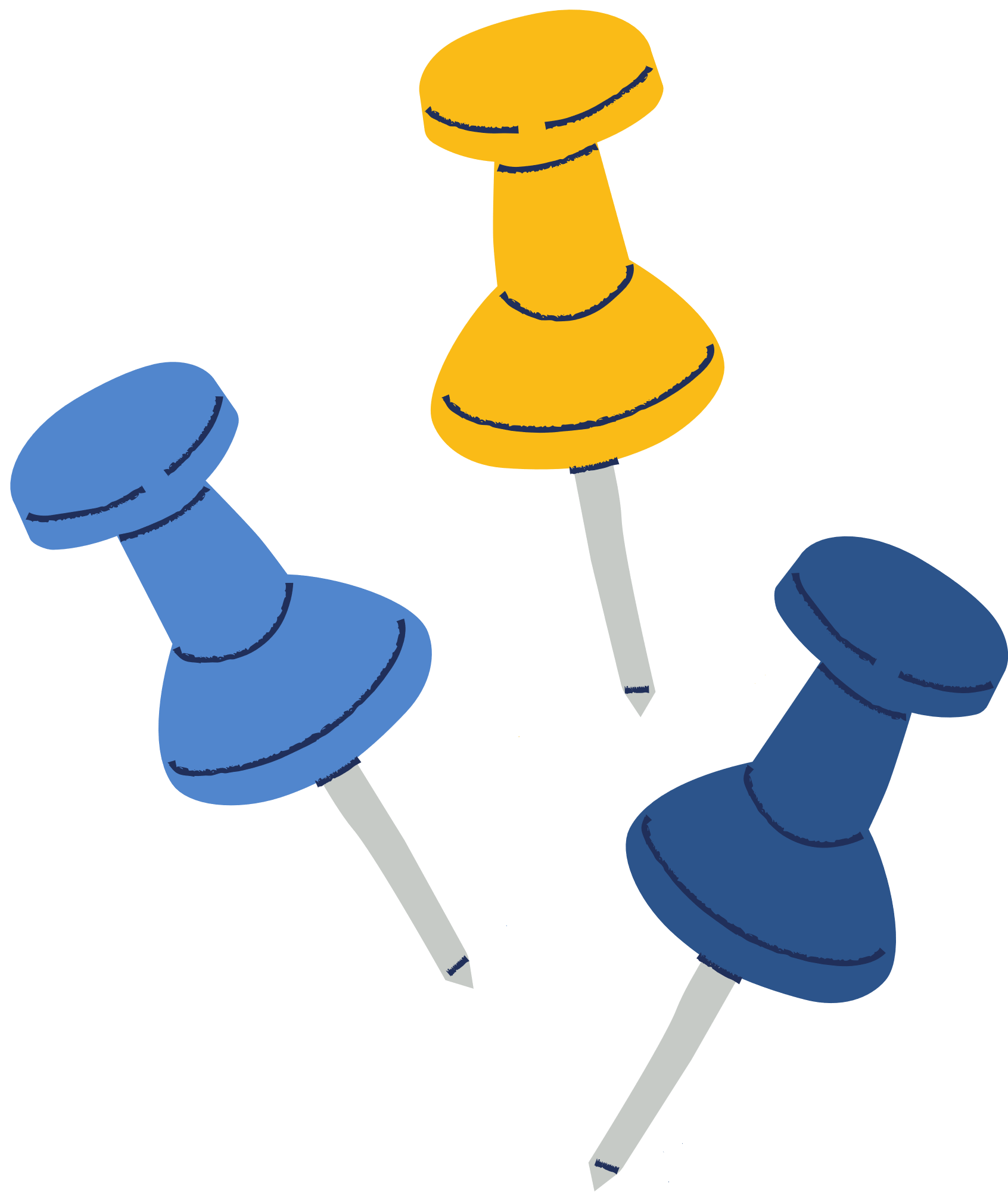 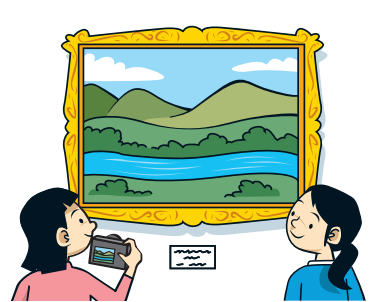 ?
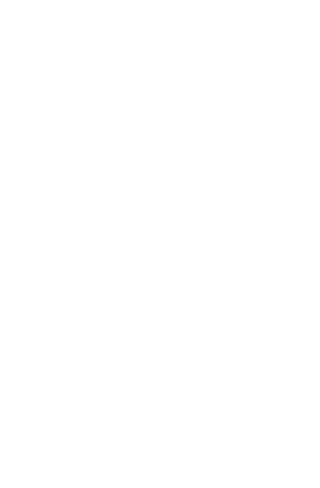 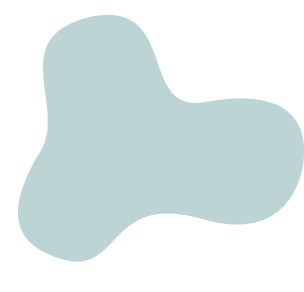 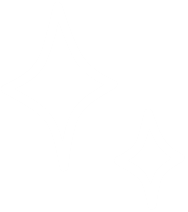 take a photo
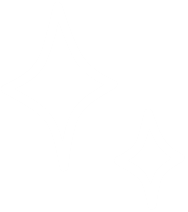 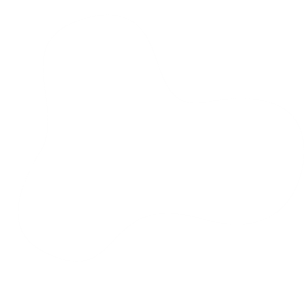 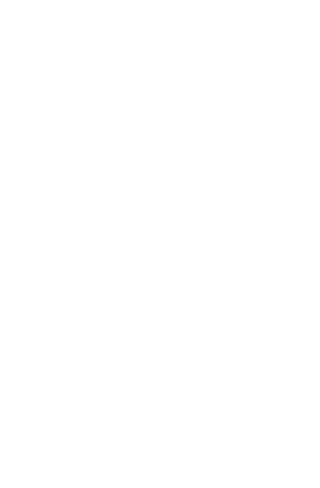 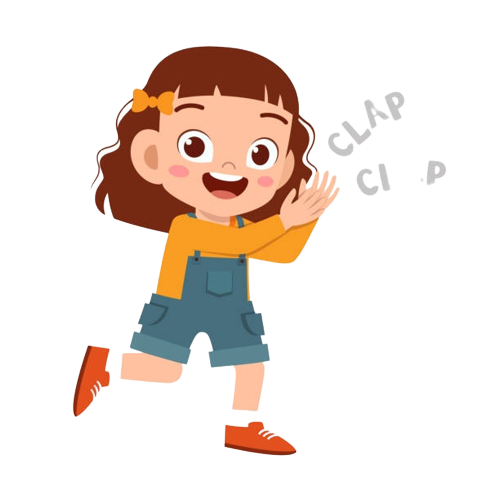 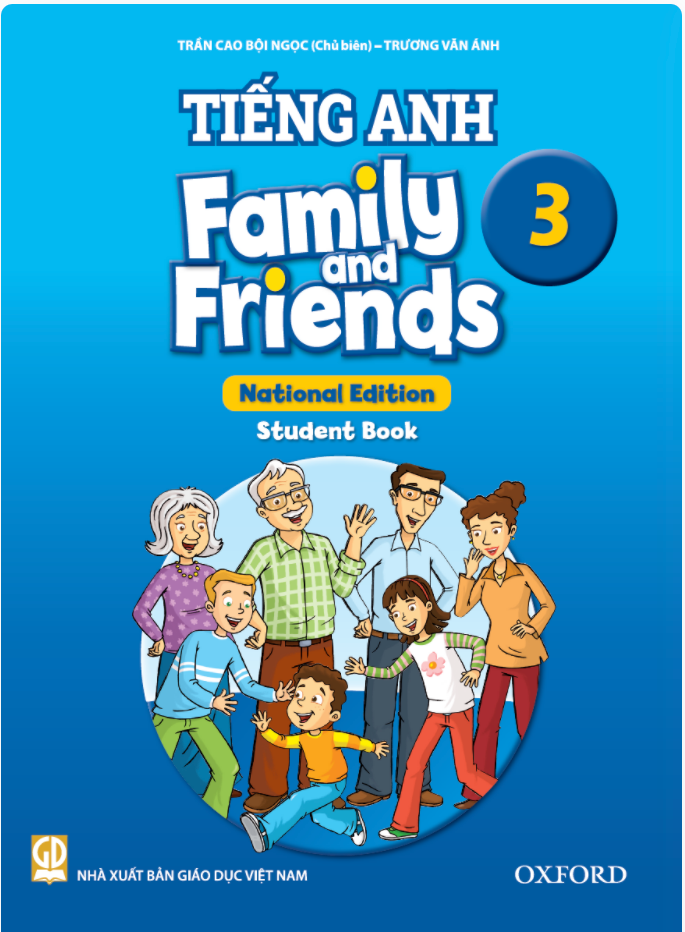 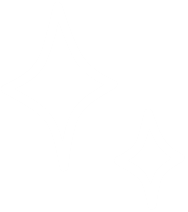 Good job!
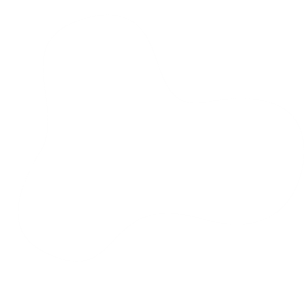 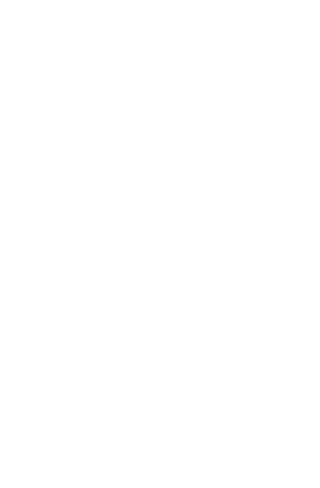 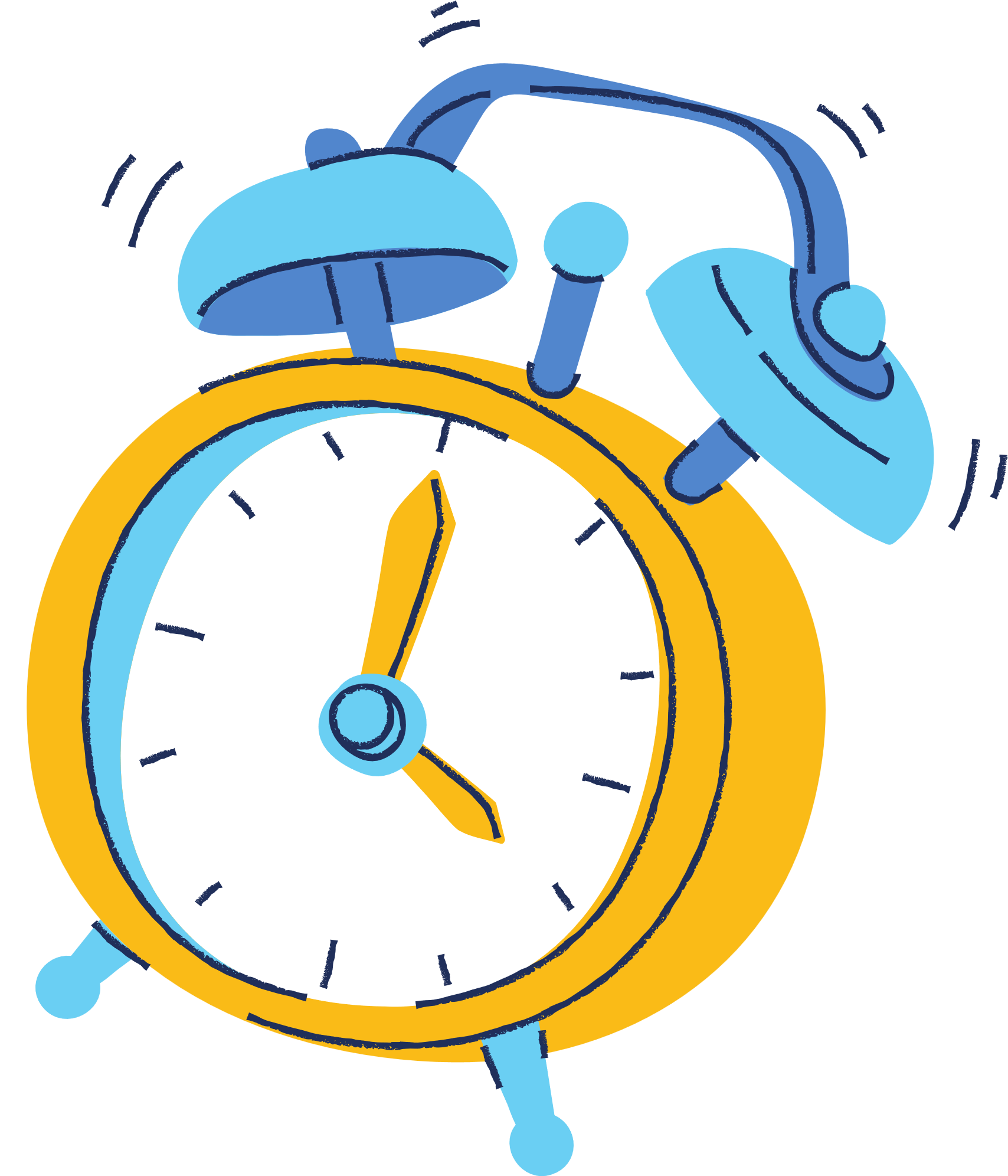 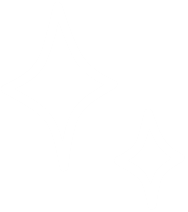 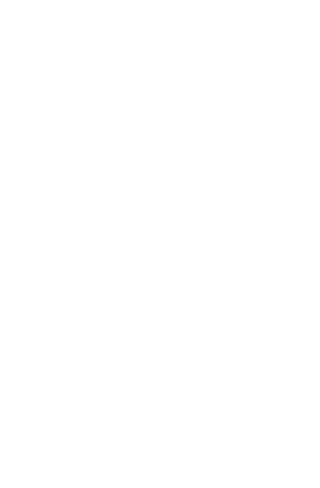 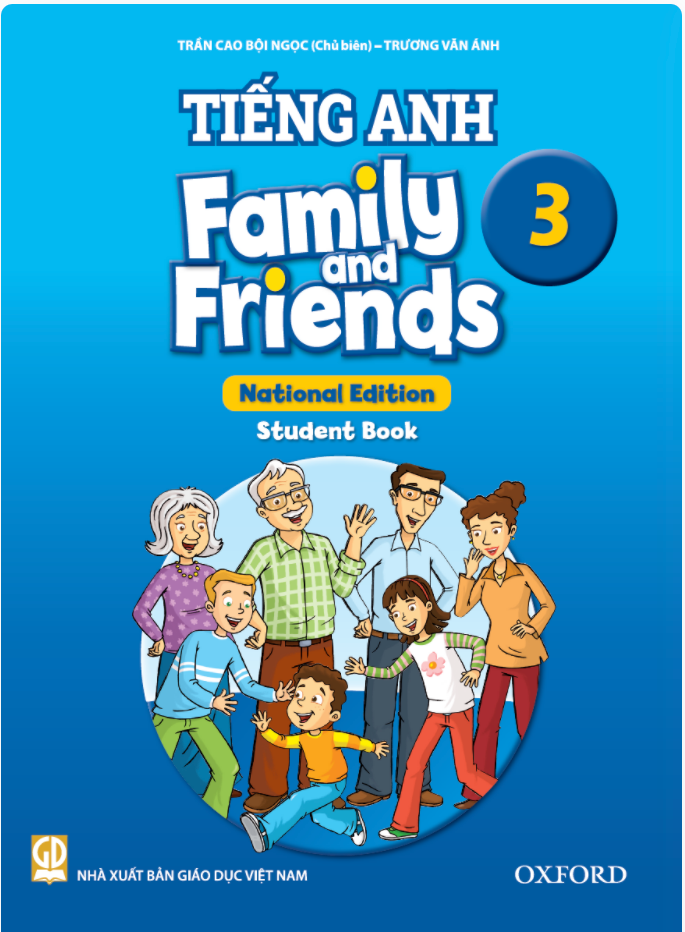 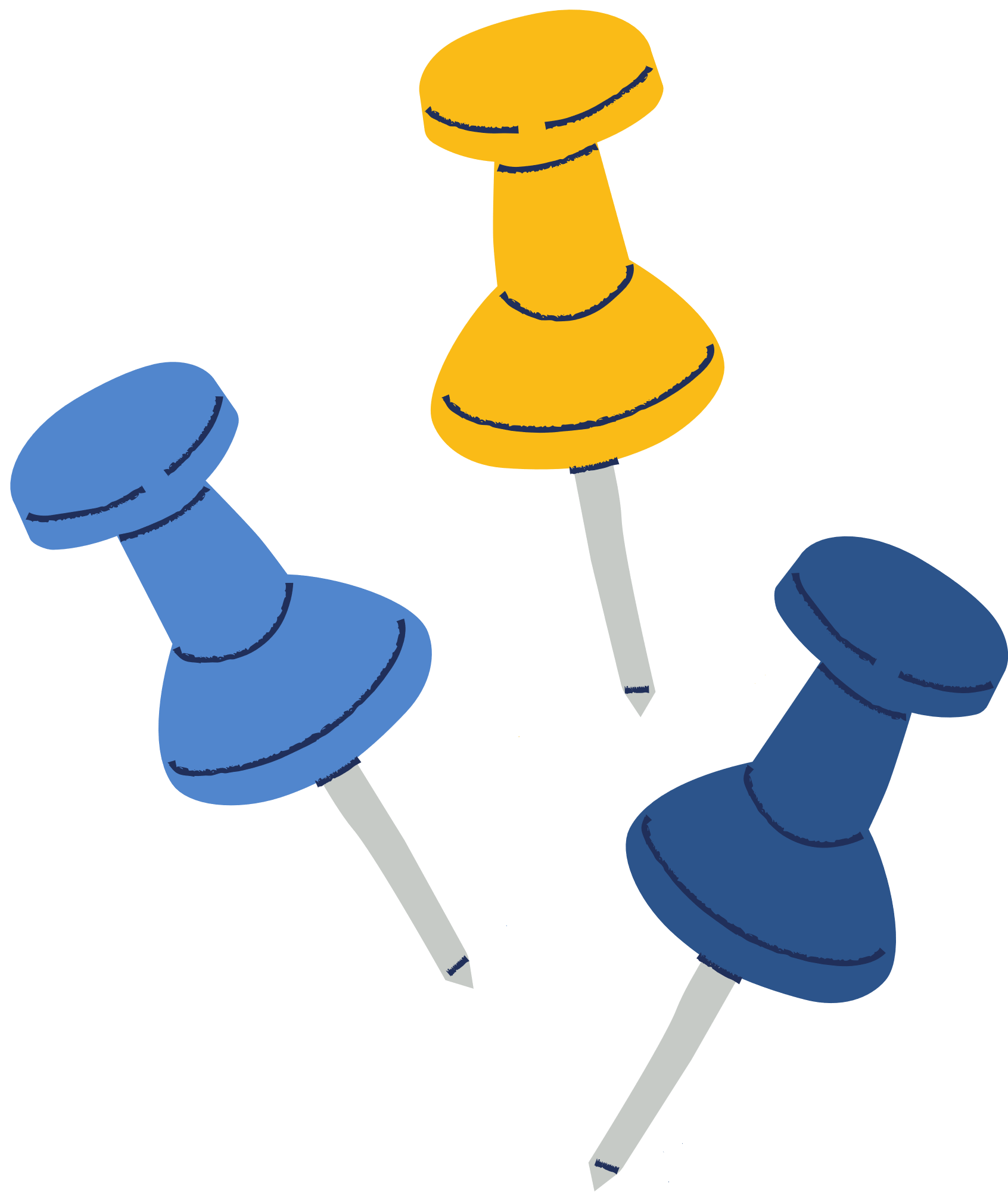 Listen and REPEAT
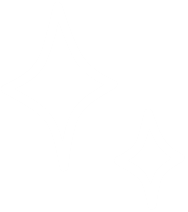 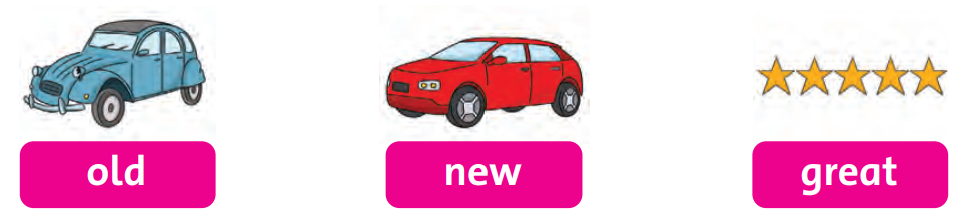 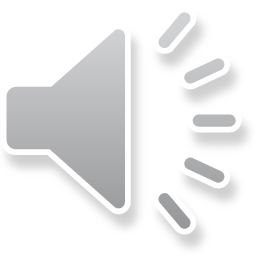 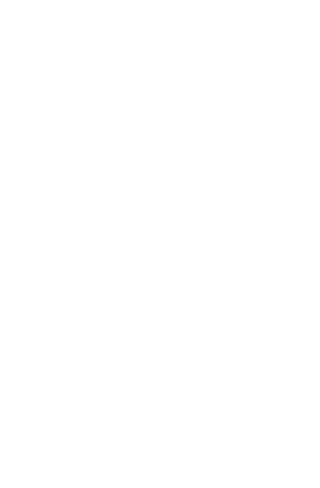 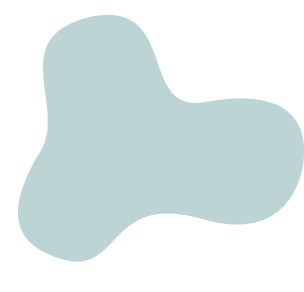 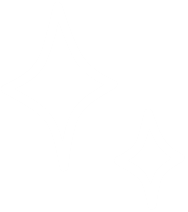 [Speaker Notes: Listen and chant]
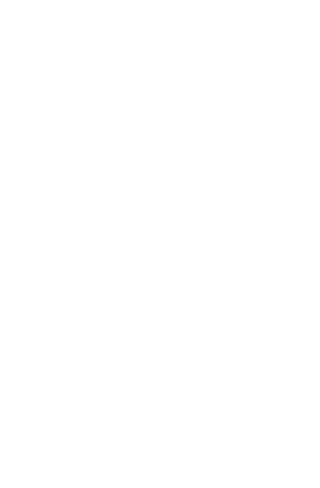 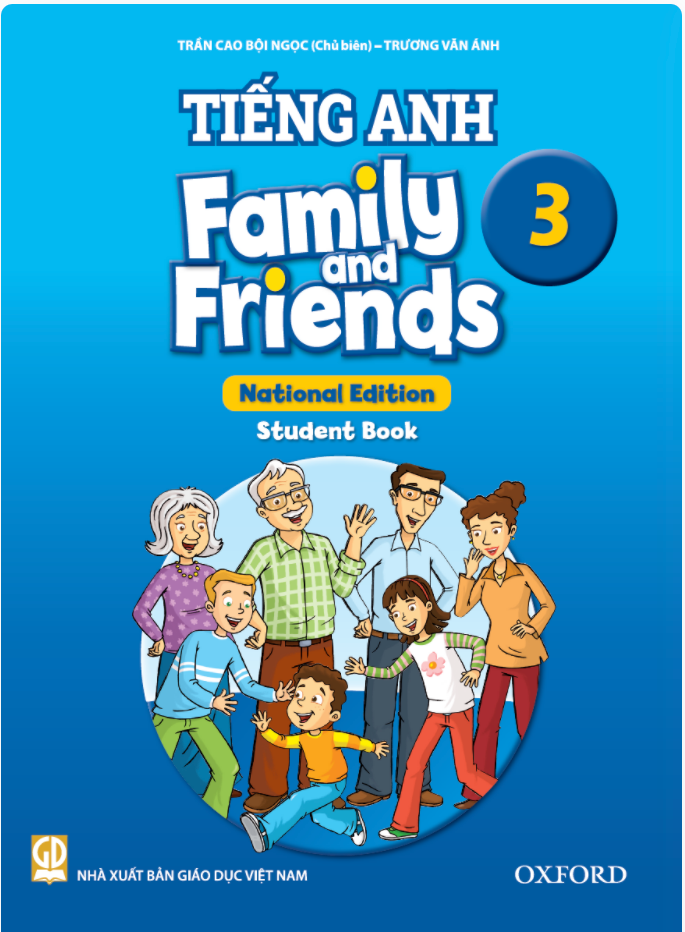 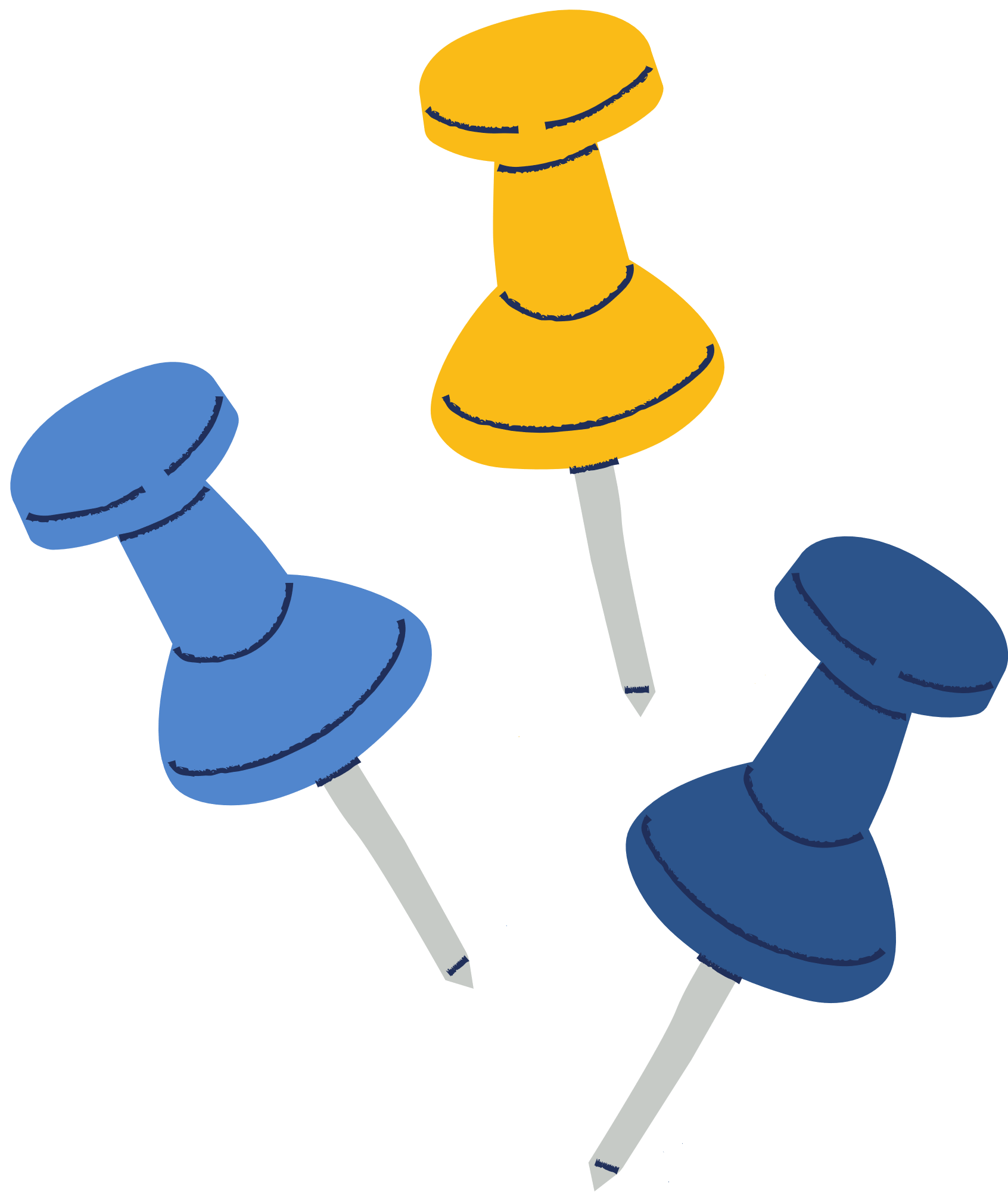 Listen and REPEAT
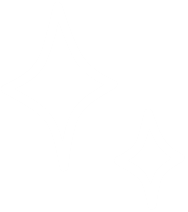 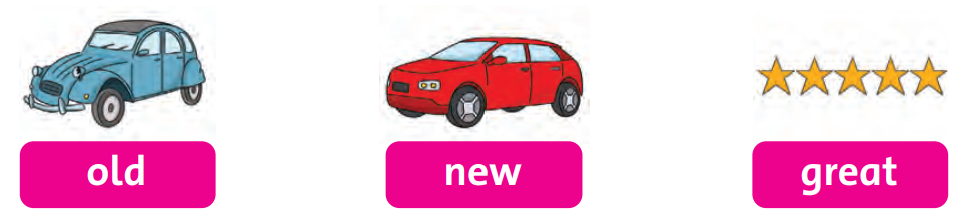 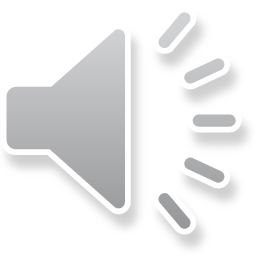 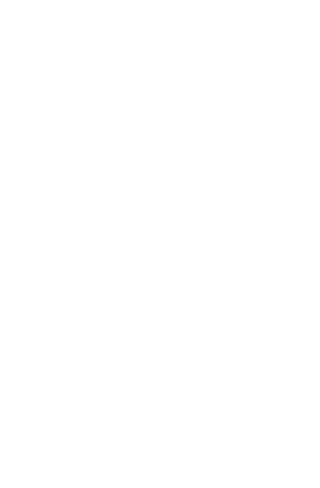 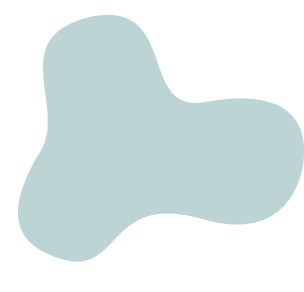 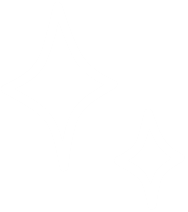 [Speaker Notes: Listen and chant]
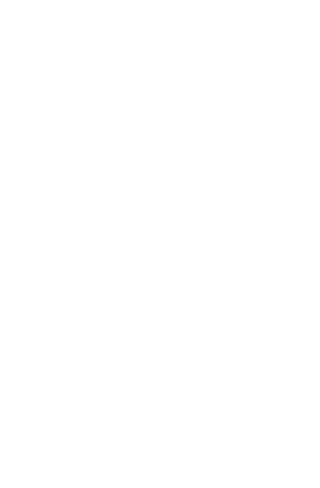 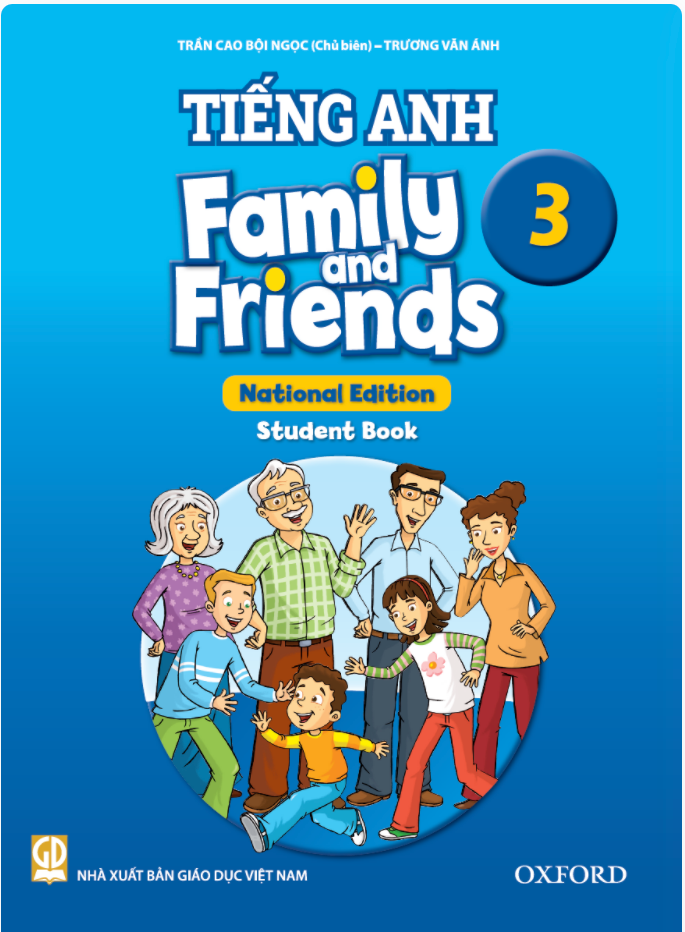 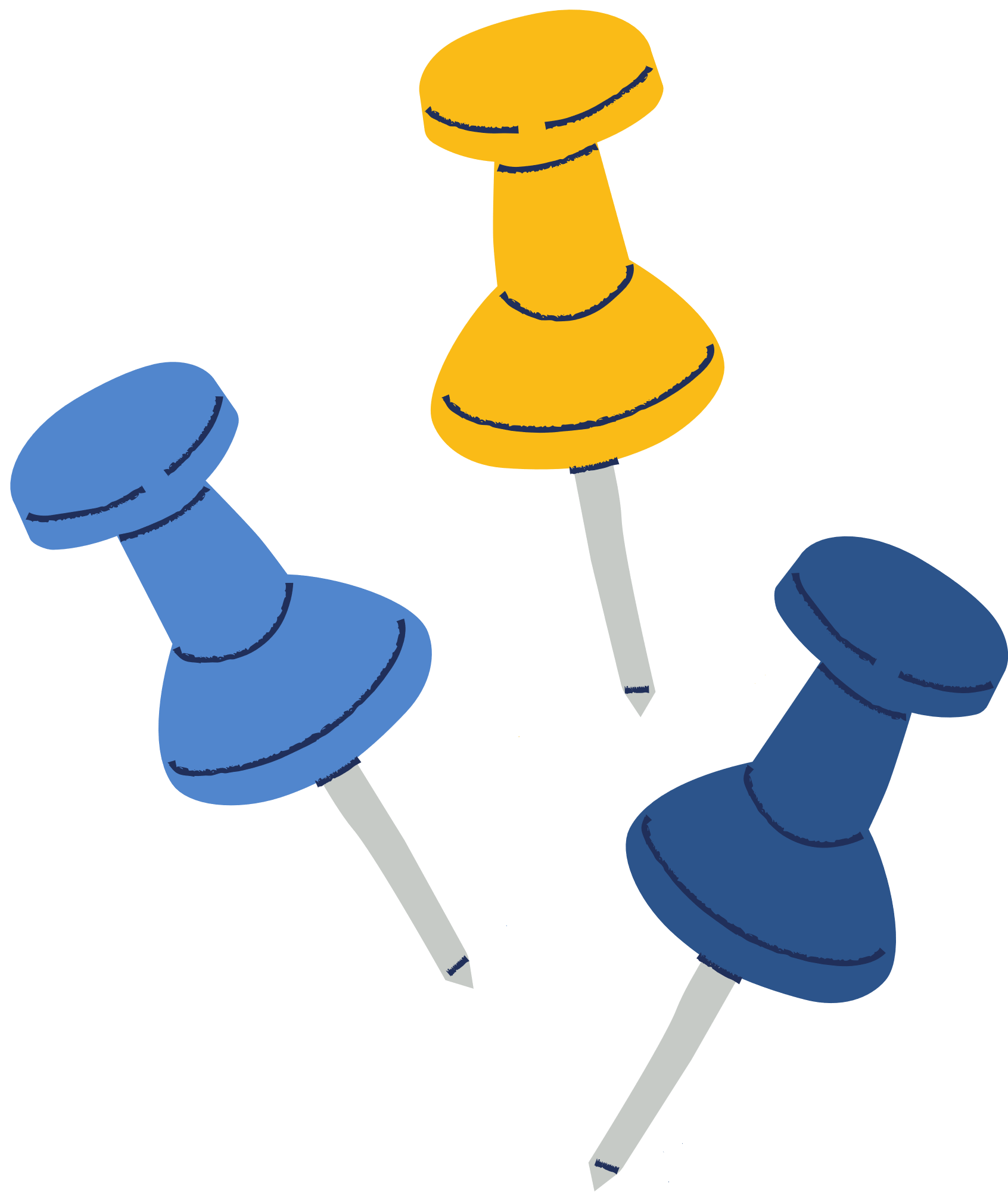 Listen and REPEAT
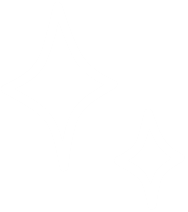 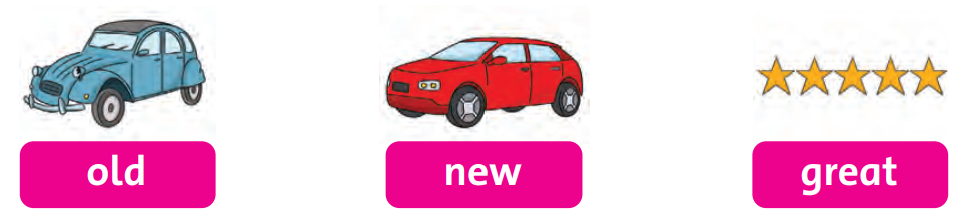 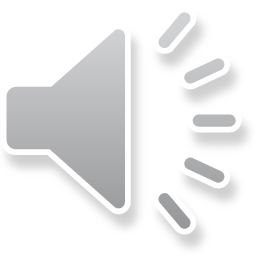 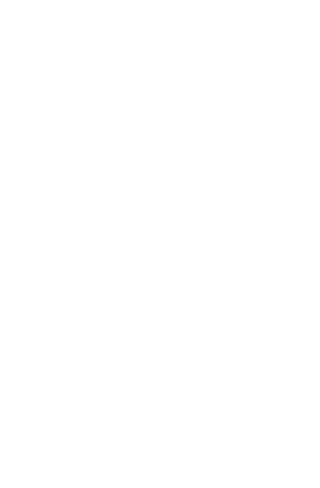 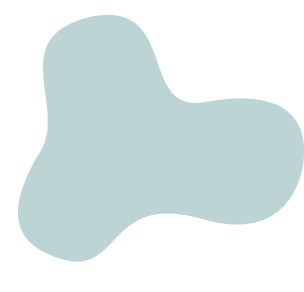 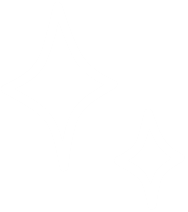 [Speaker Notes: Listen and chant]
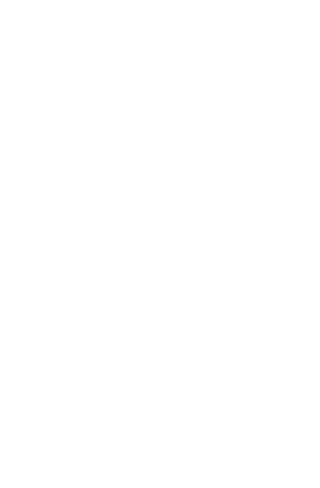 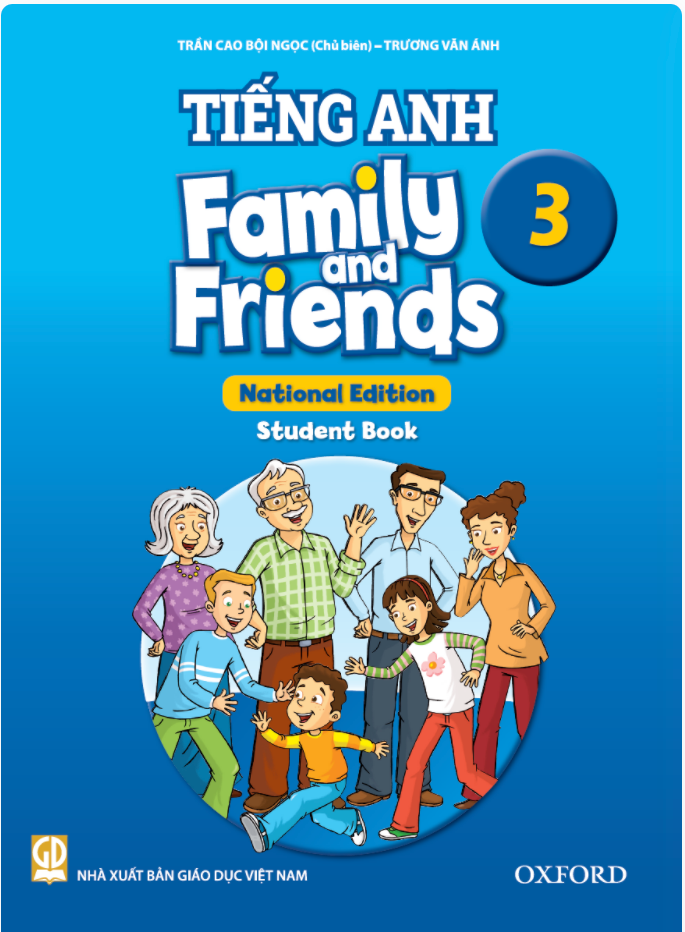 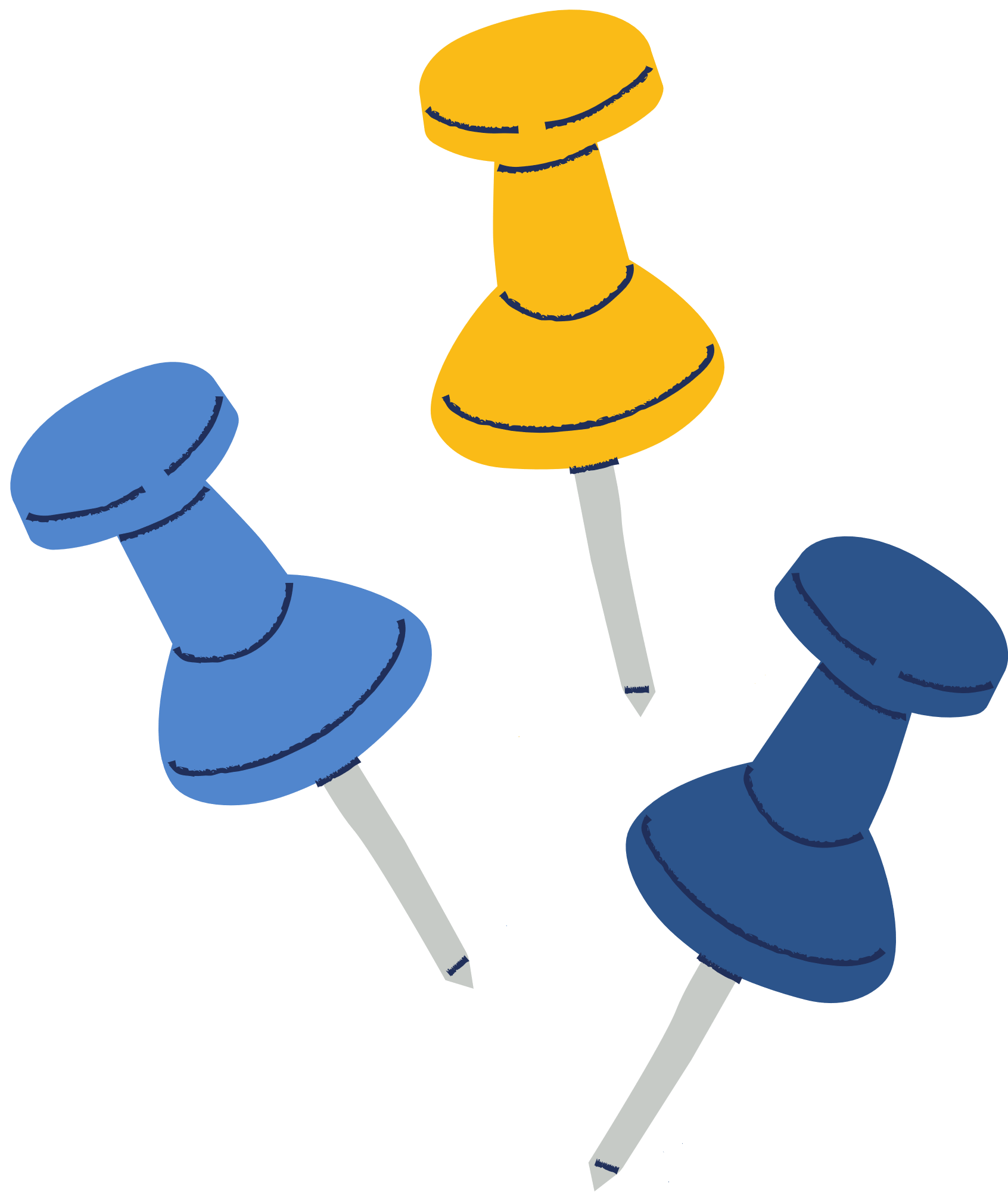 Listen and point
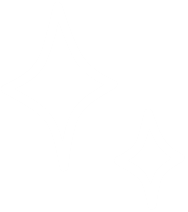 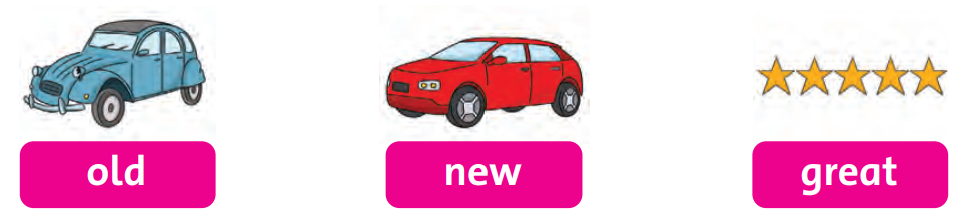 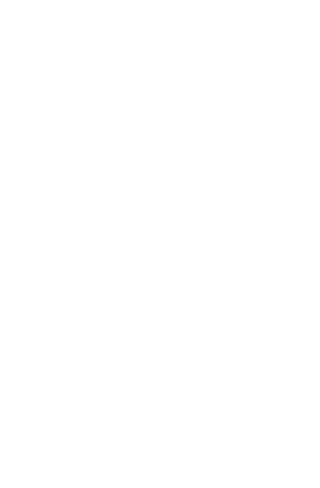 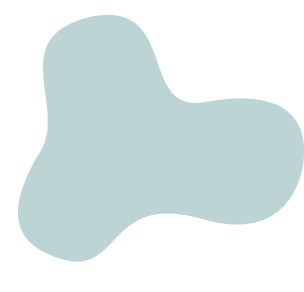 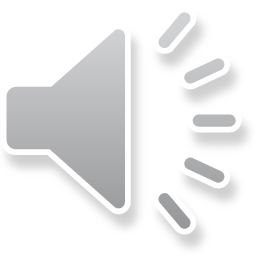 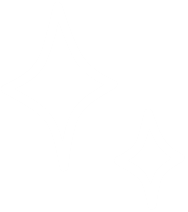 [Speaker Notes: Listen and chant]
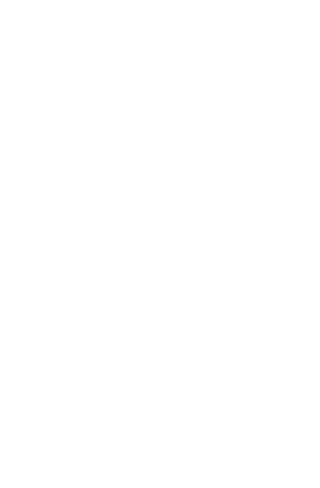 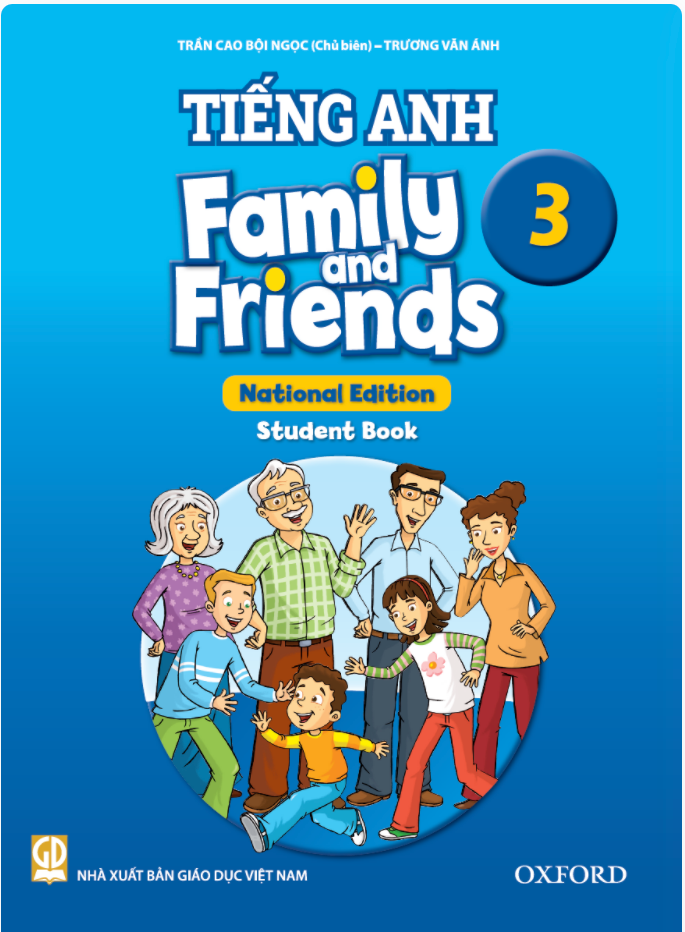 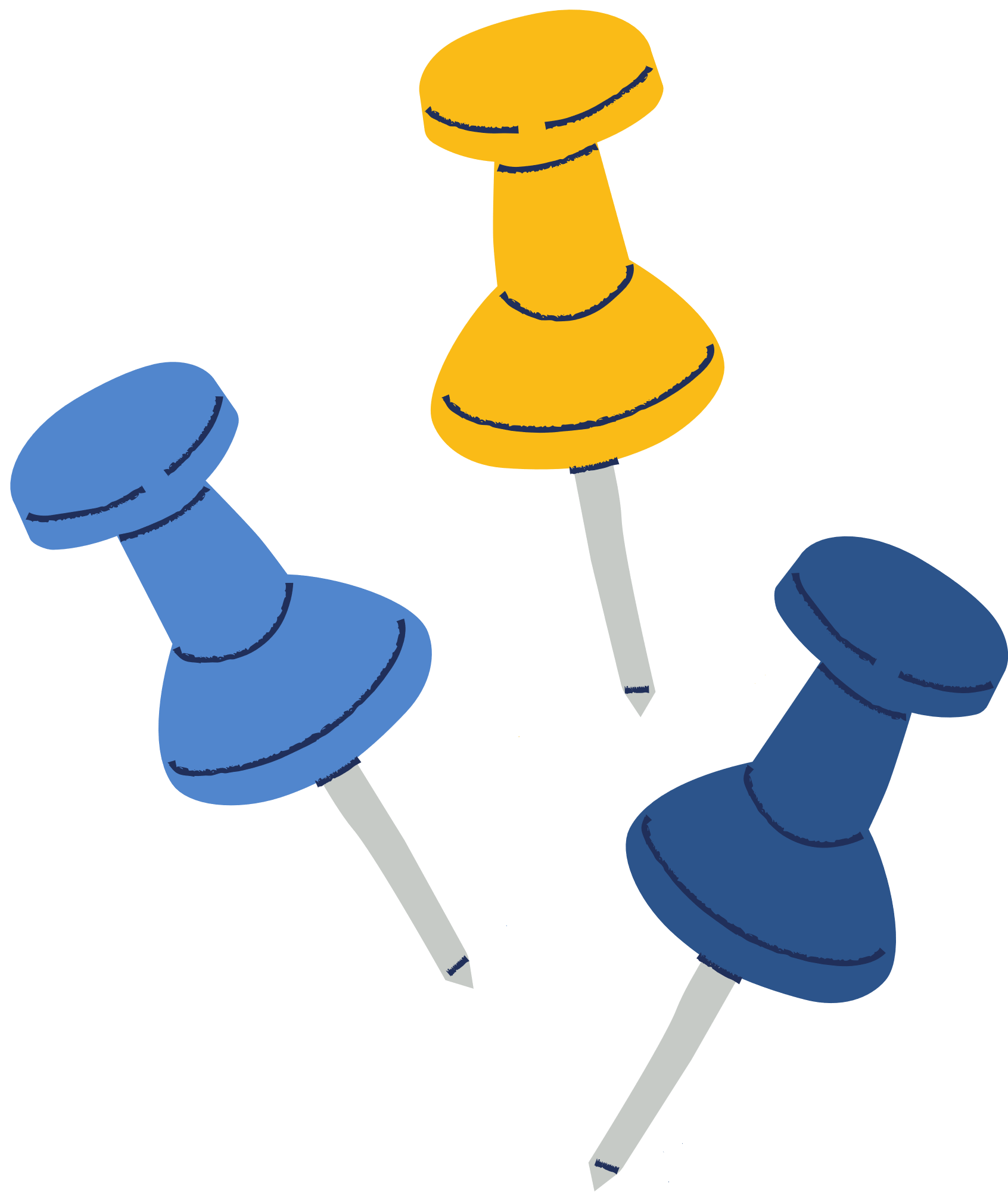 Listen and Repeat
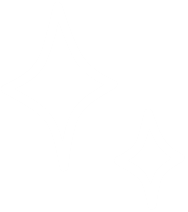 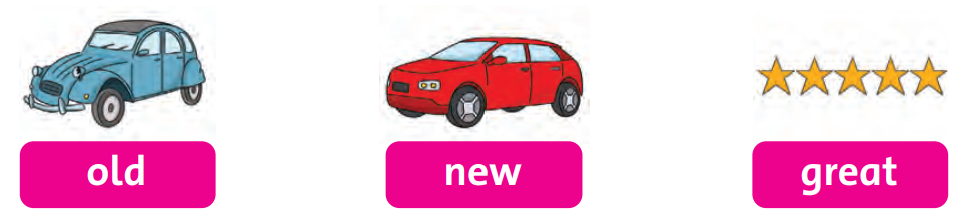 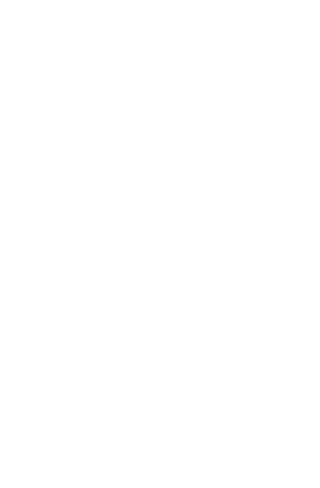 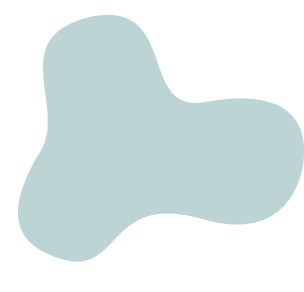 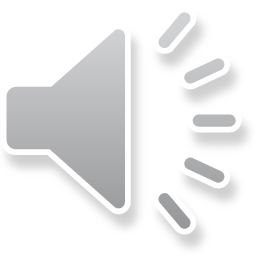 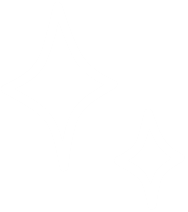 [Speaker Notes: Listen and chant]
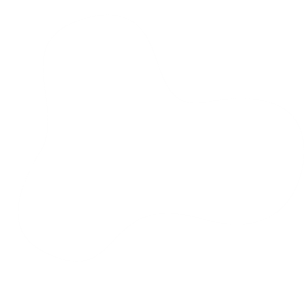 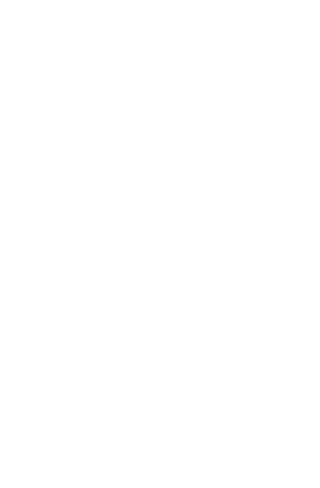 Look and Answer
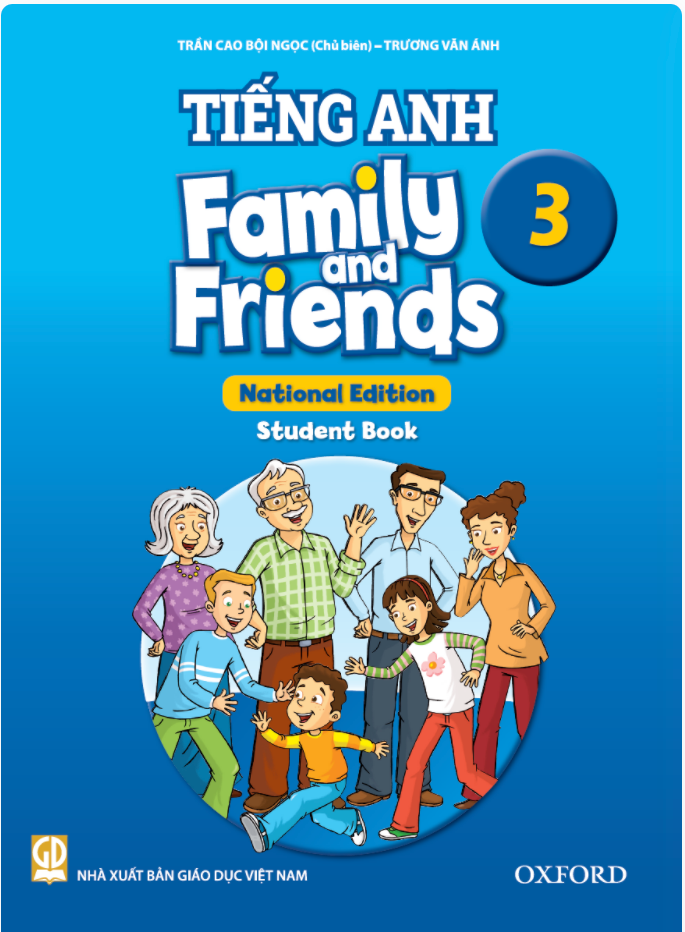 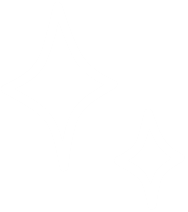 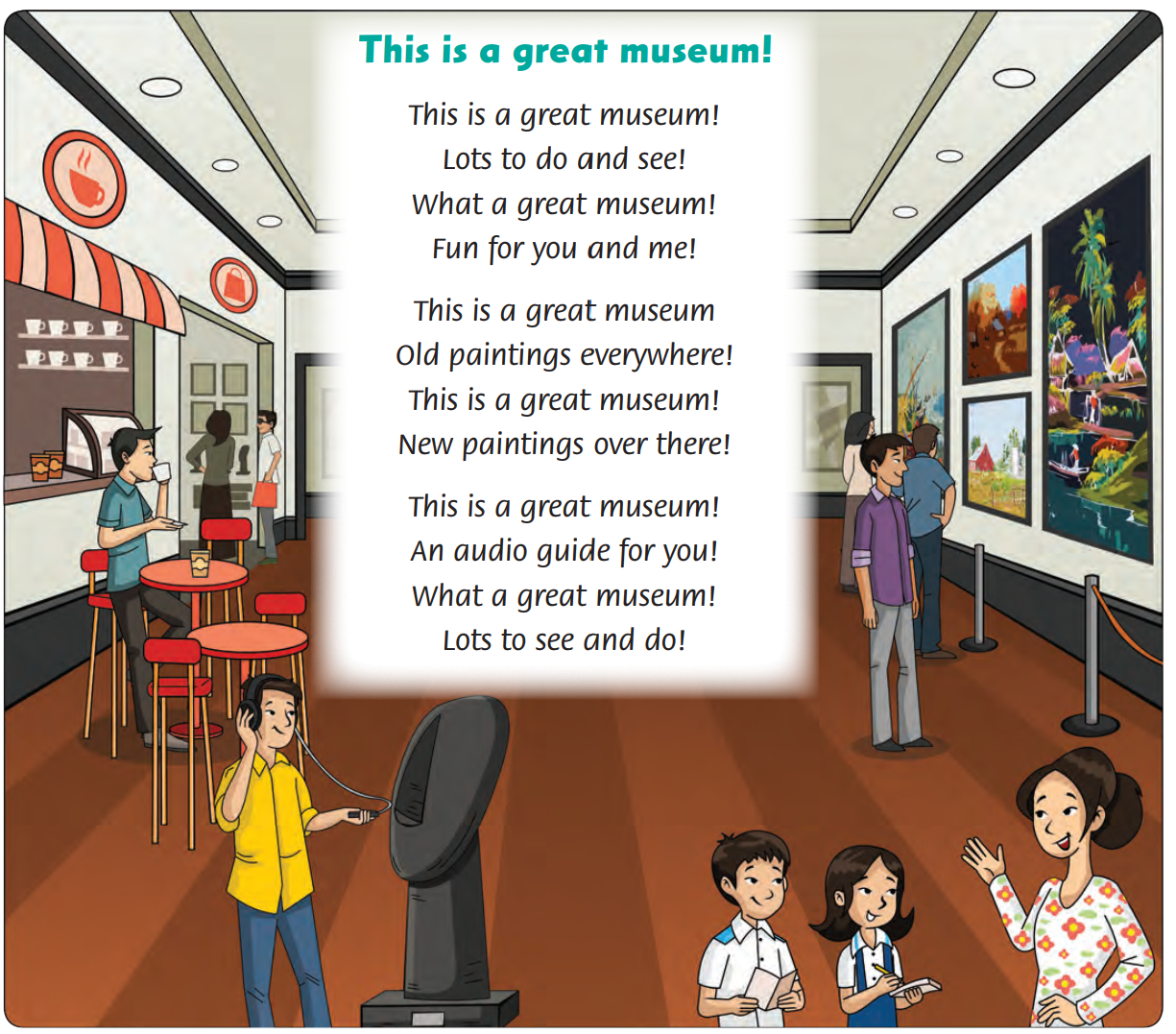 78
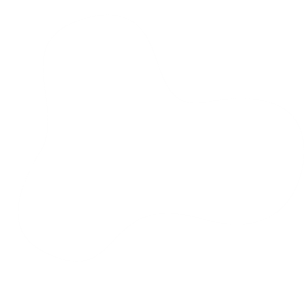 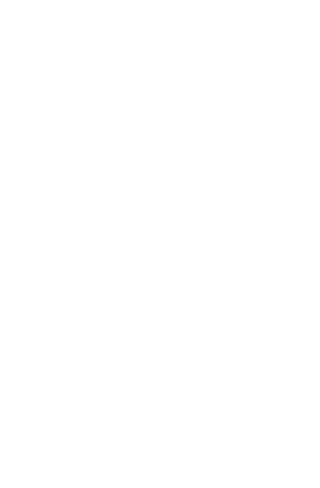 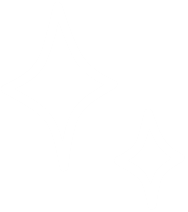 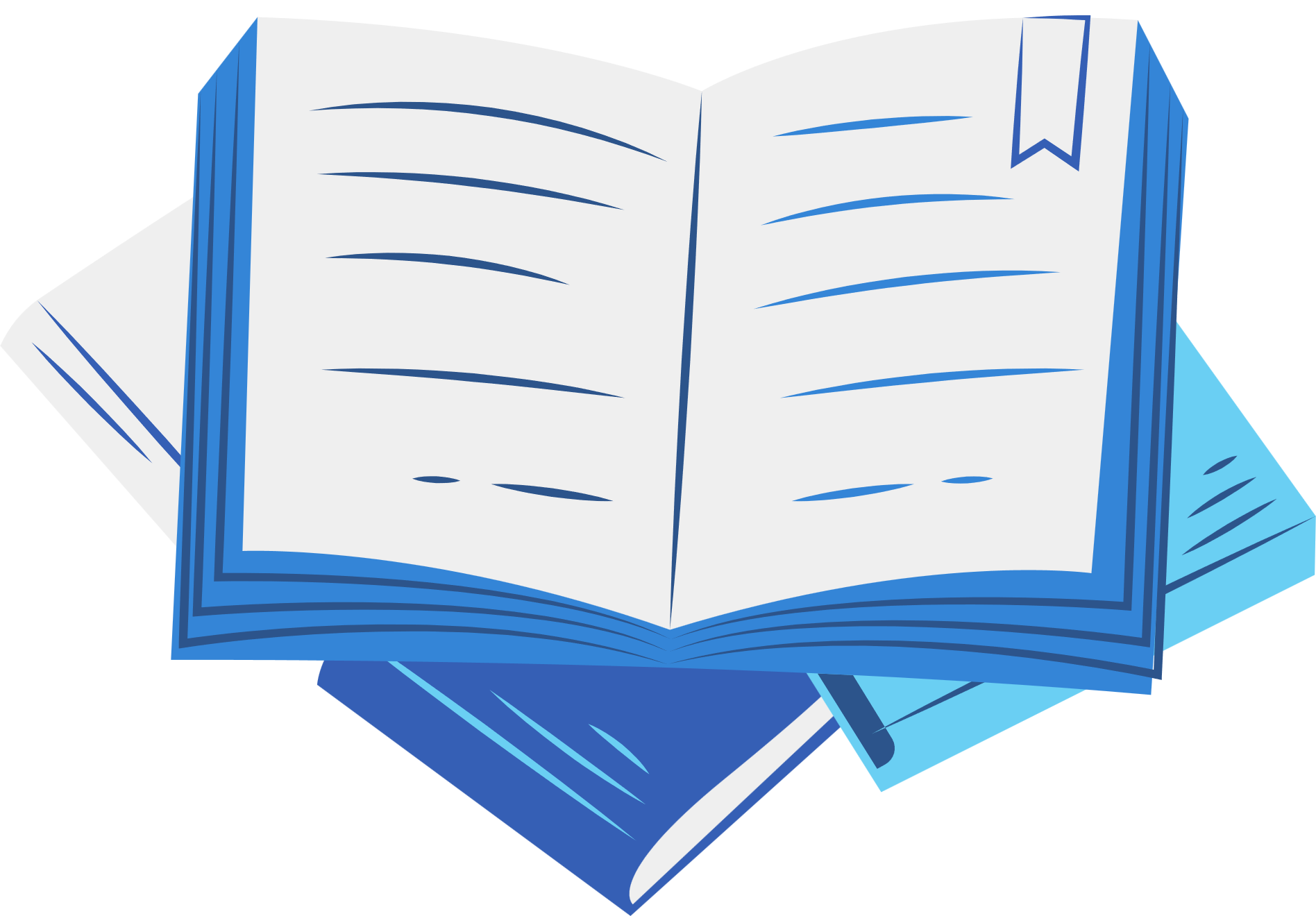 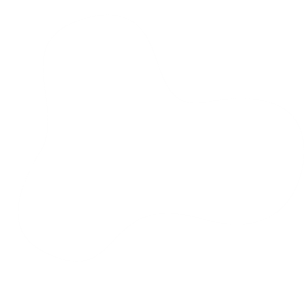 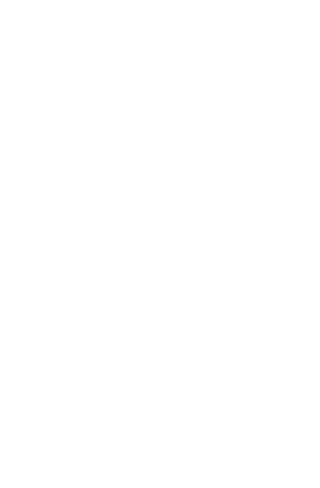 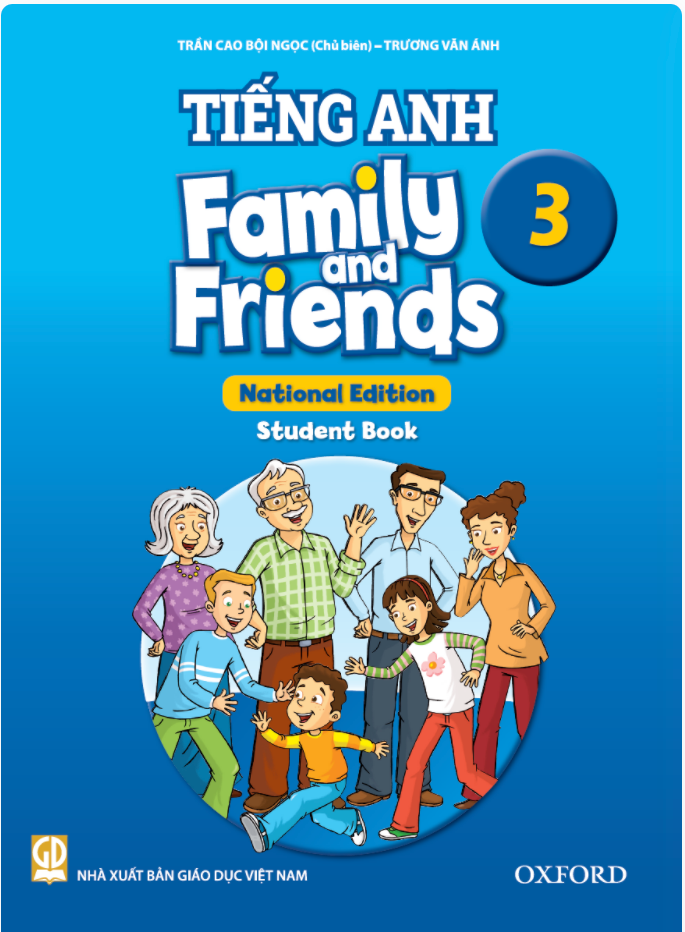 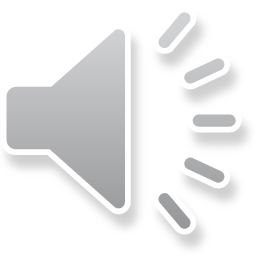 Listen and Point
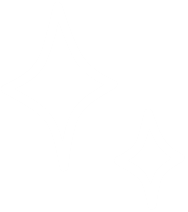 78
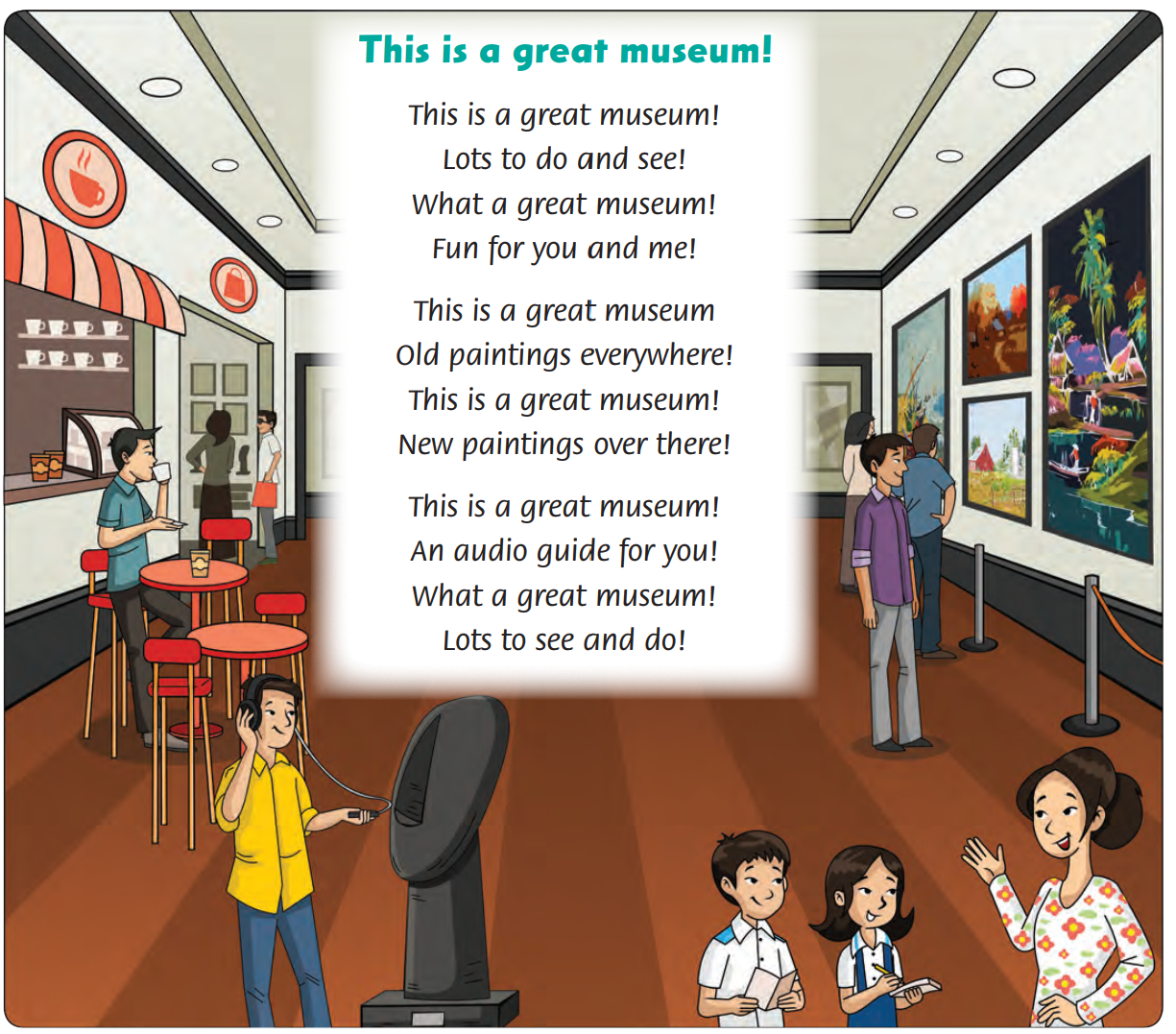 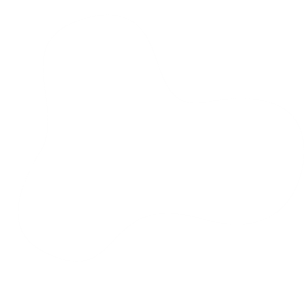 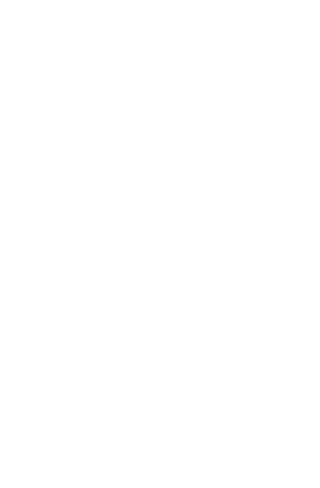 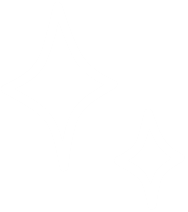 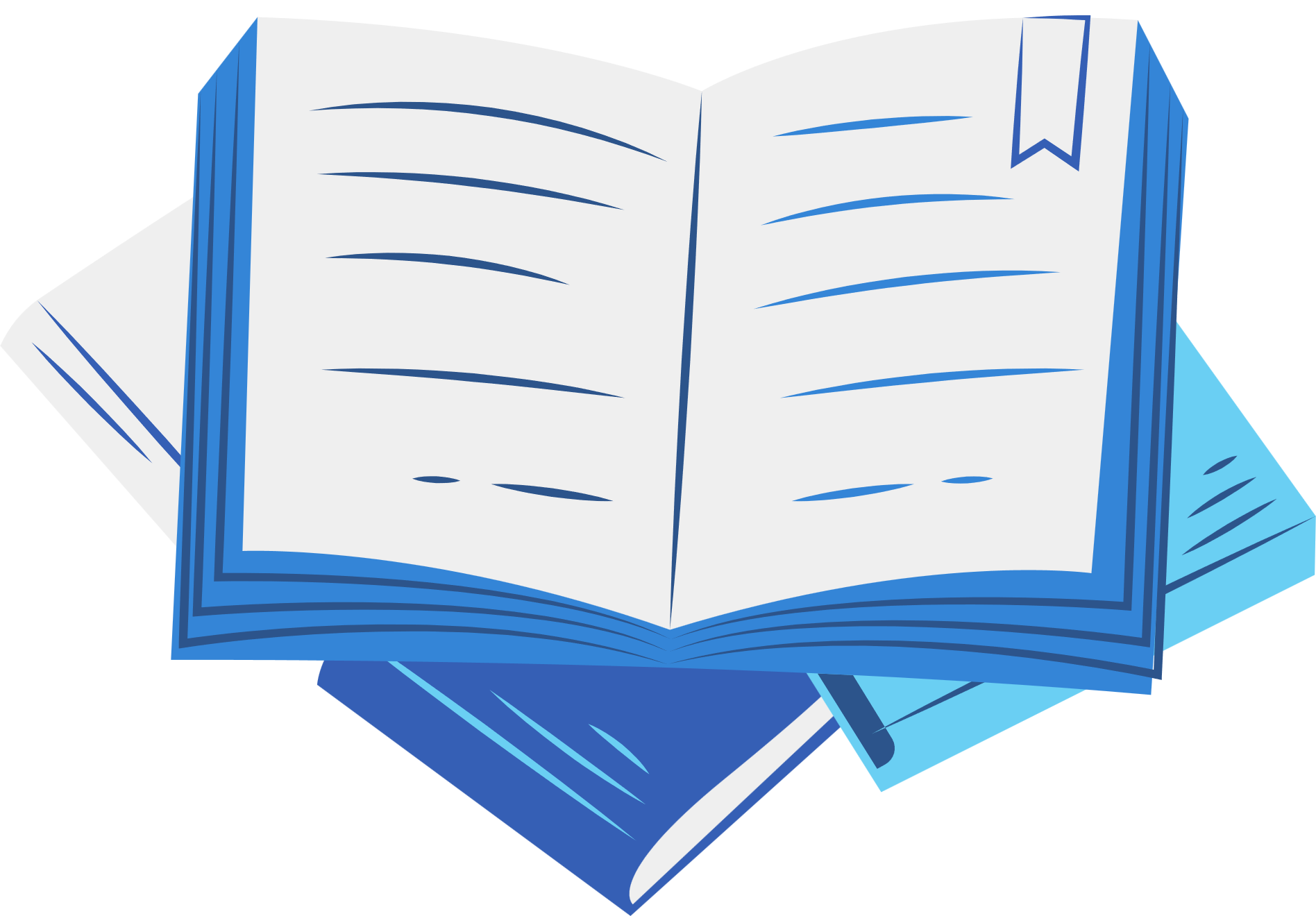 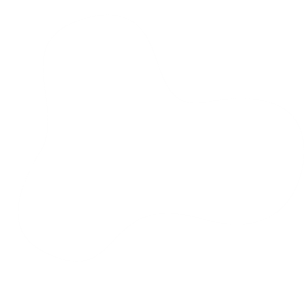 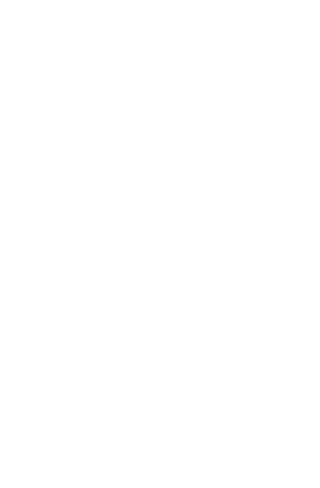 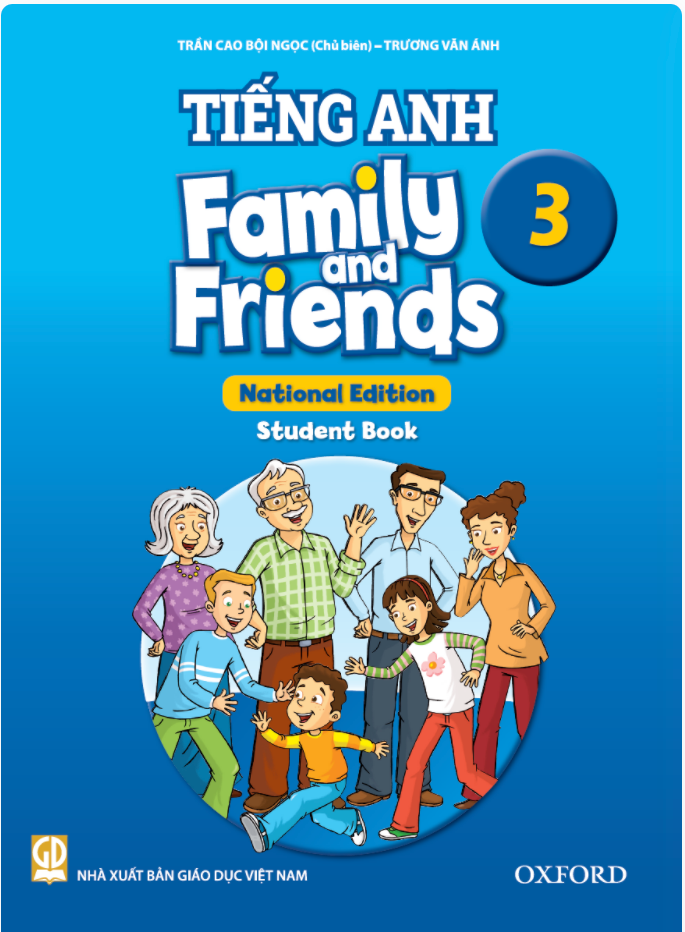 Listen and Repeat
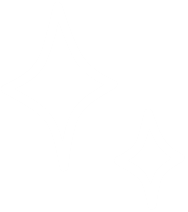 78
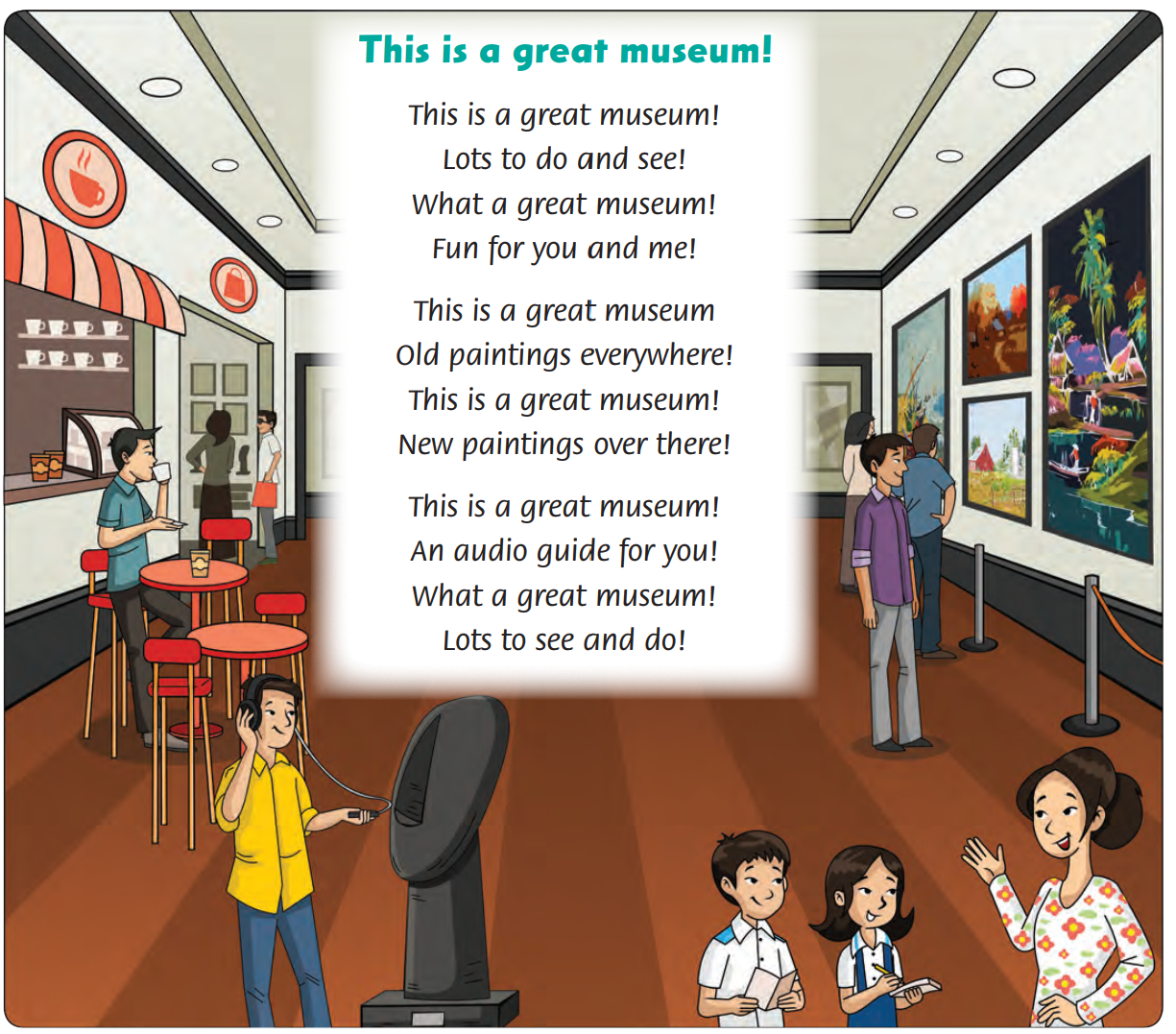 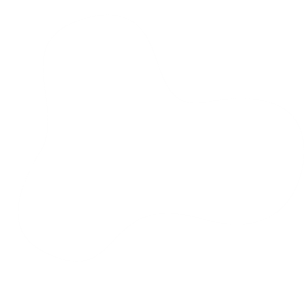 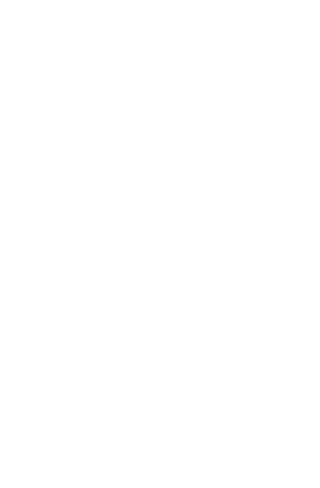 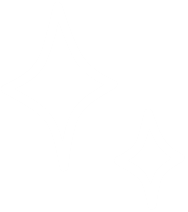 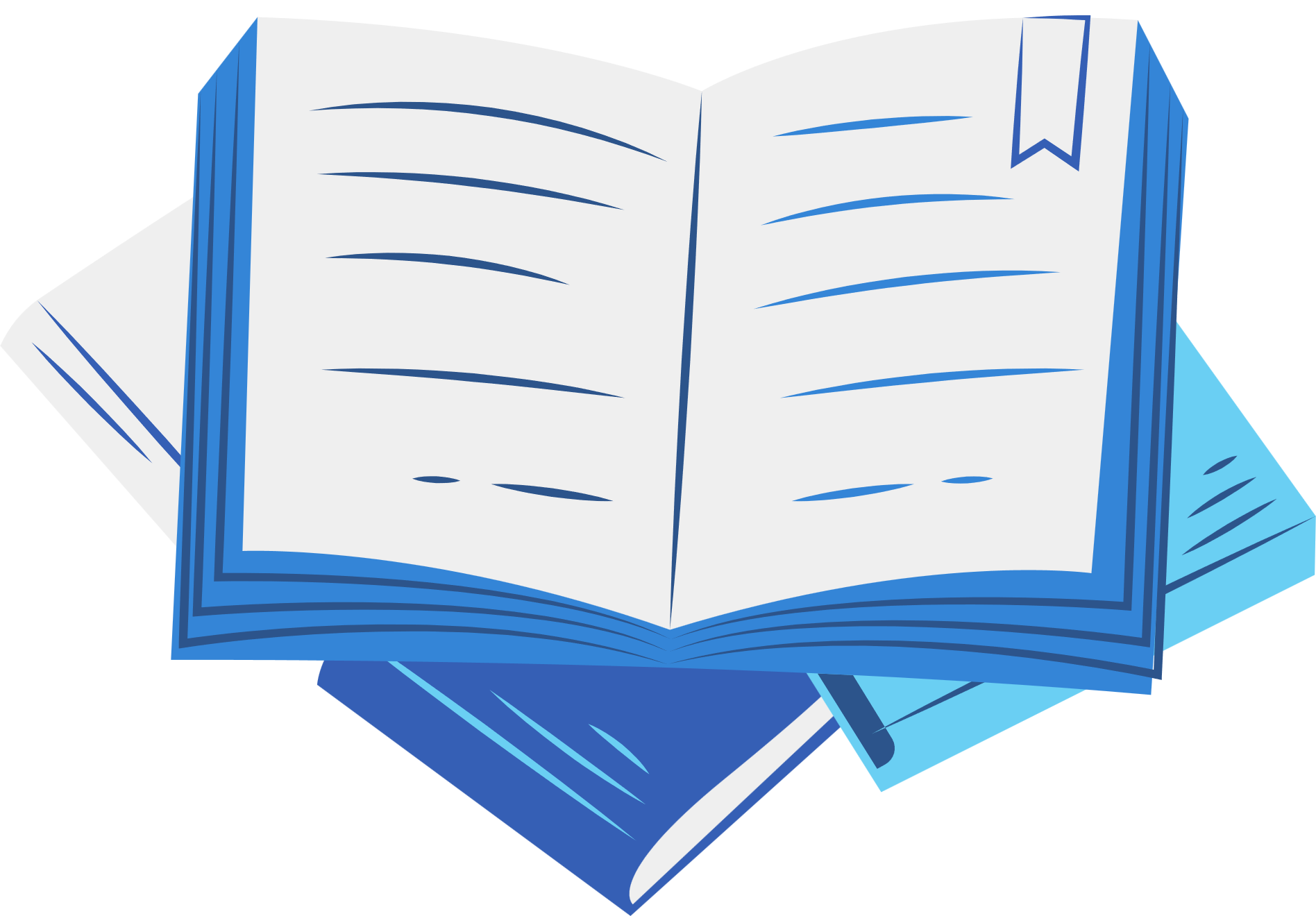 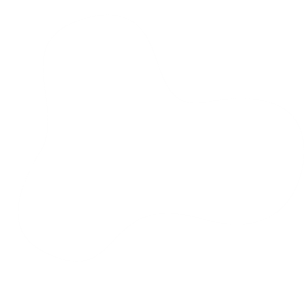 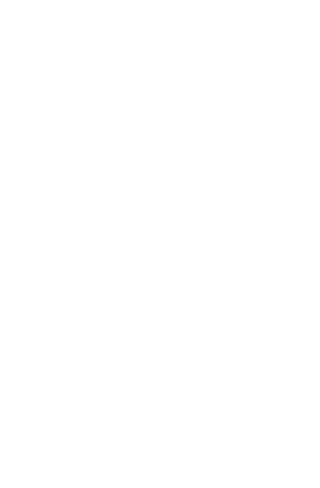 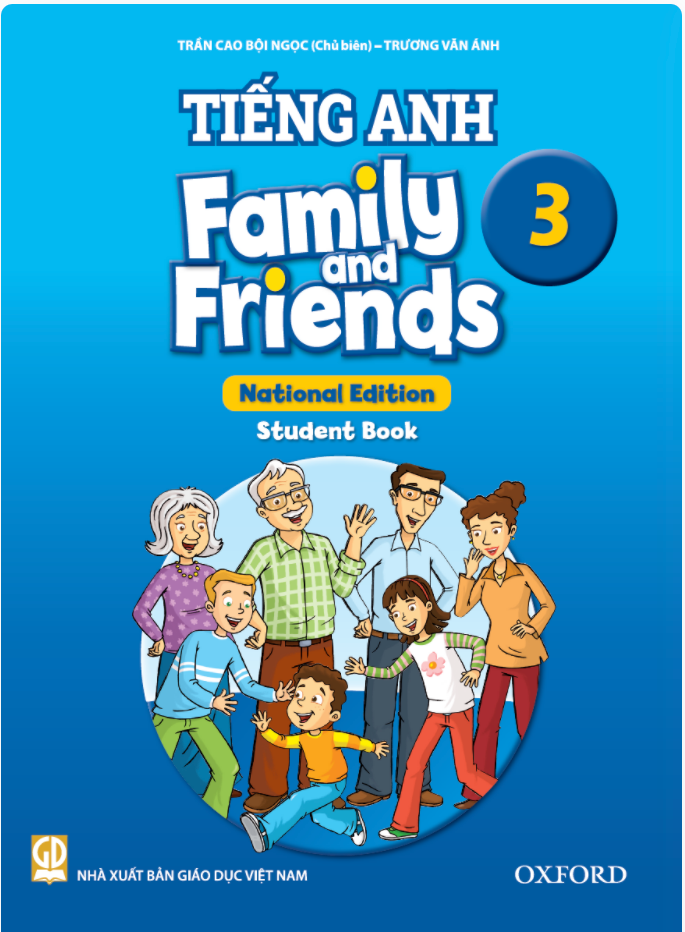 Watch and Sing
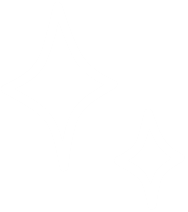 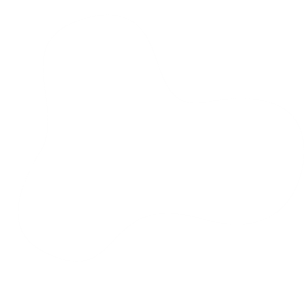 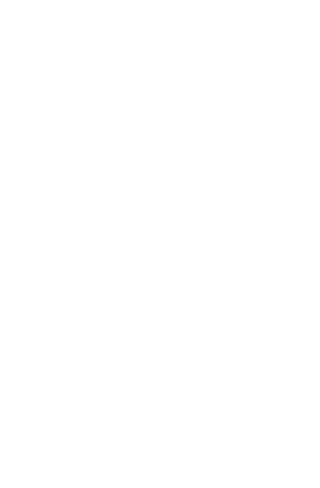 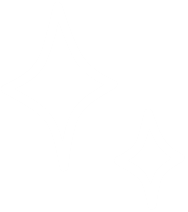 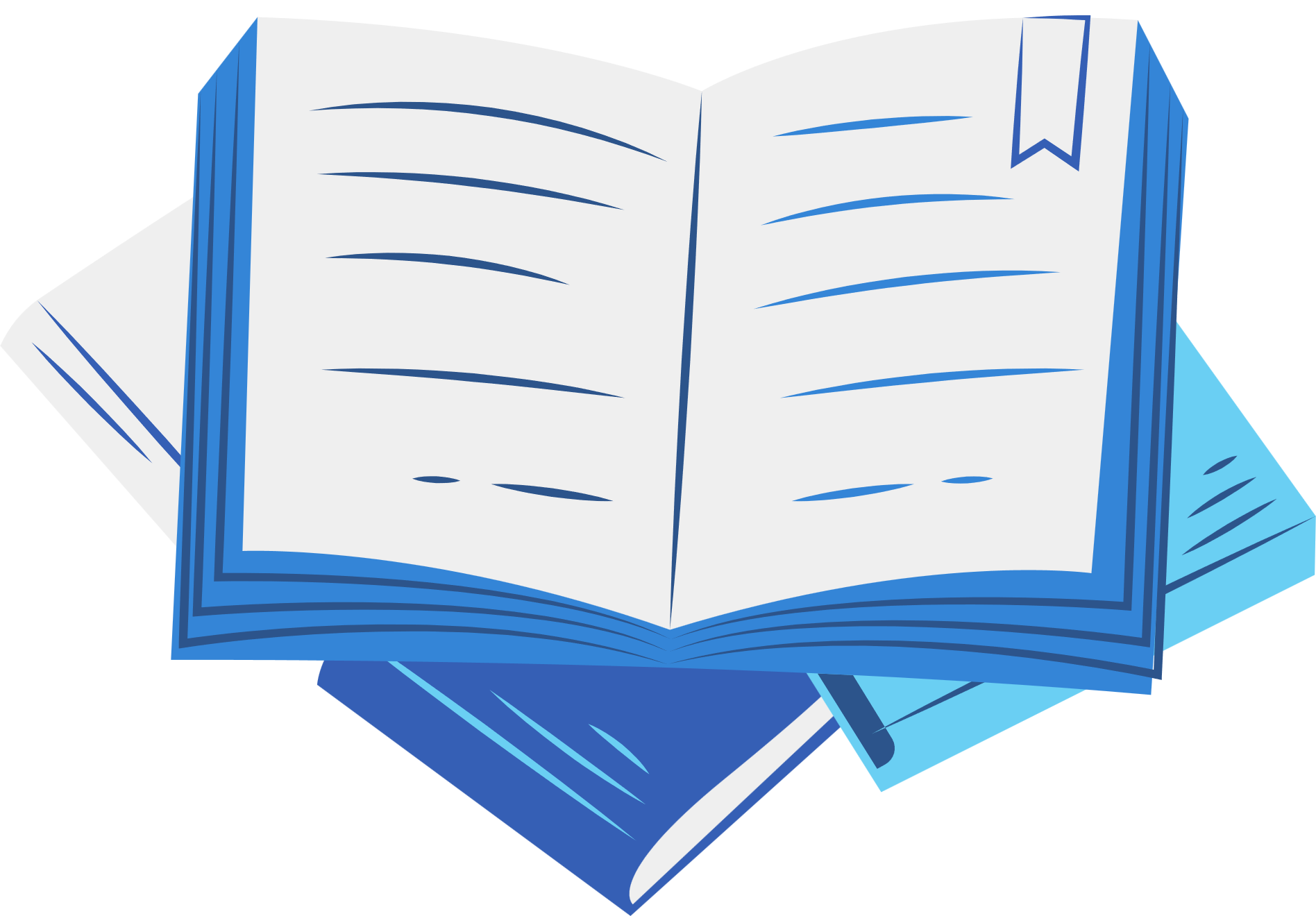 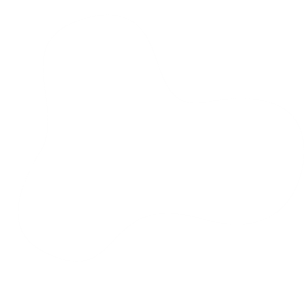 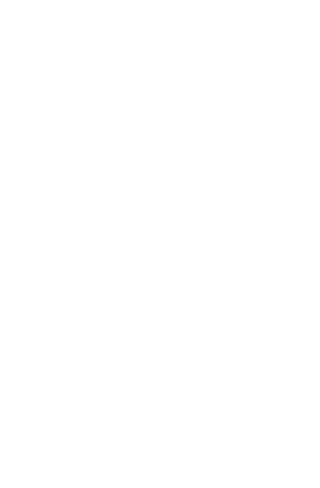 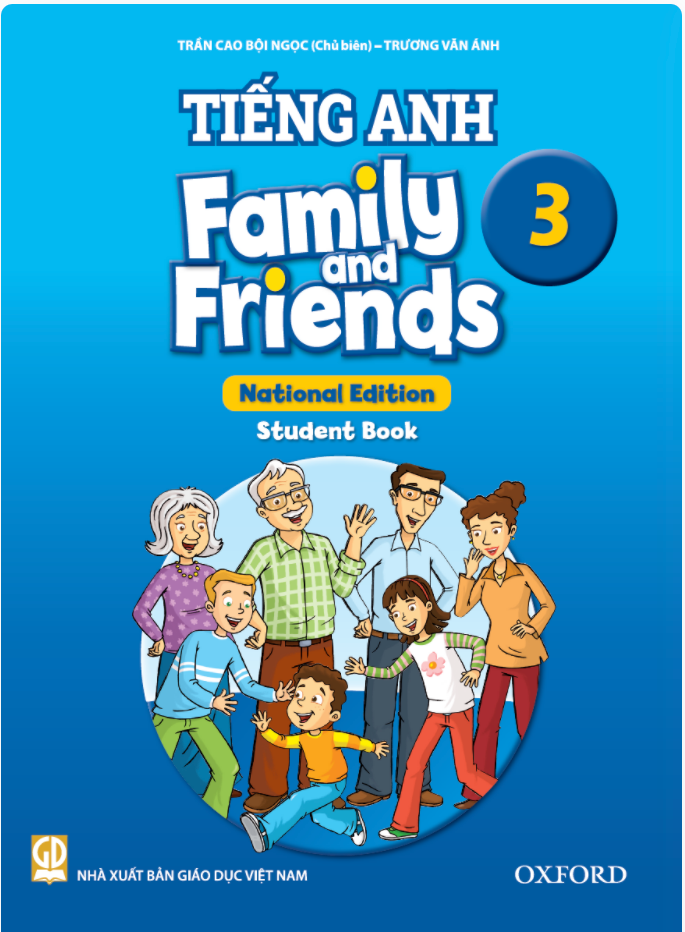 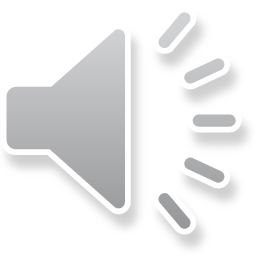 Sing and Do
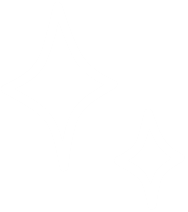 78
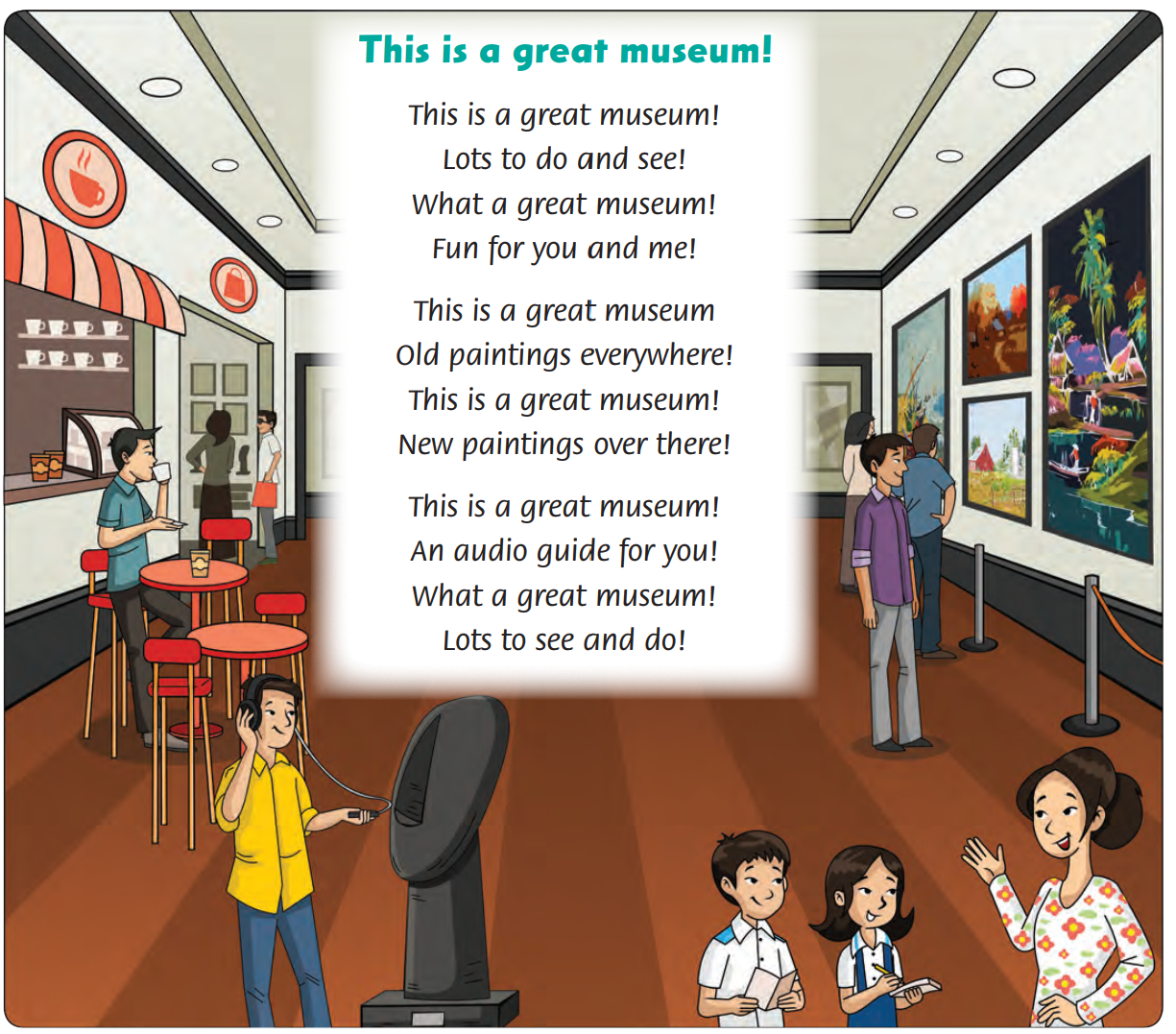 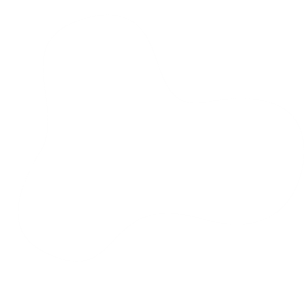 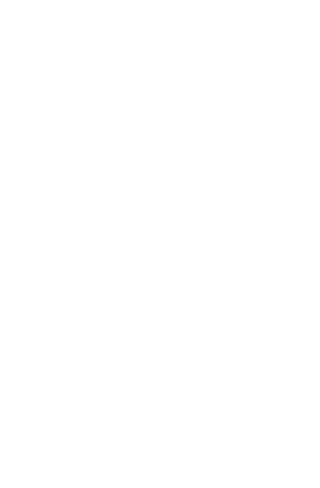 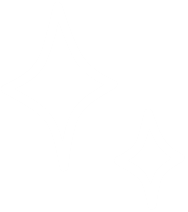 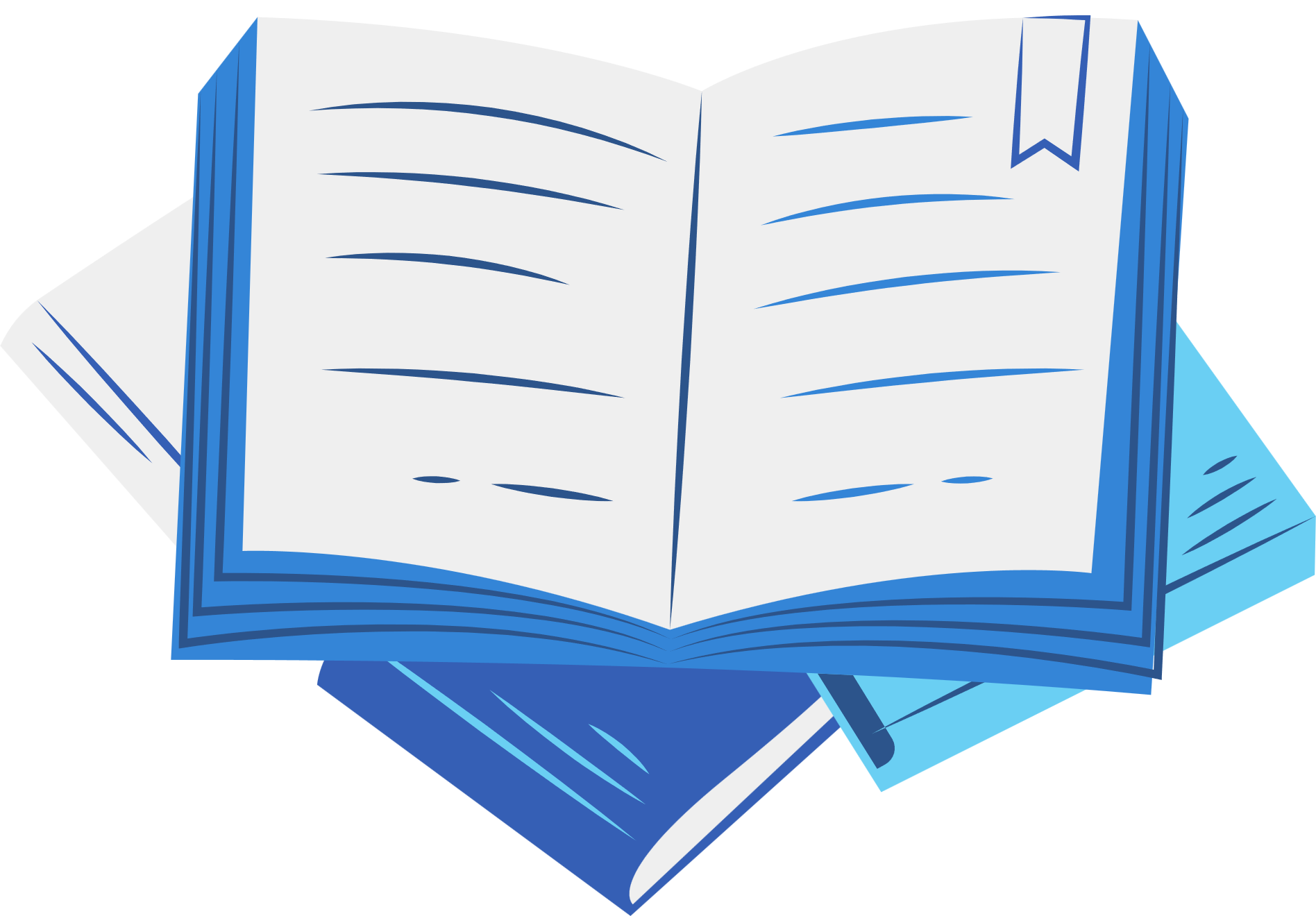 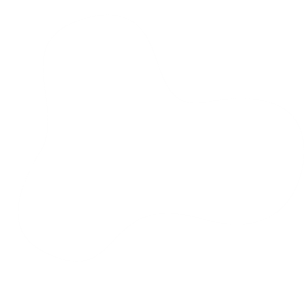 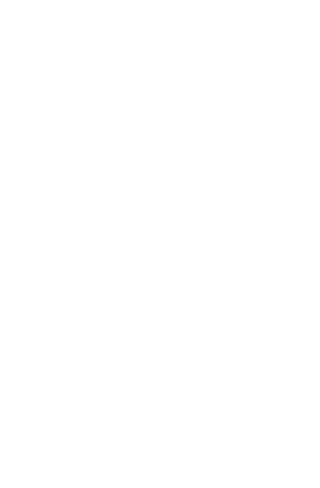 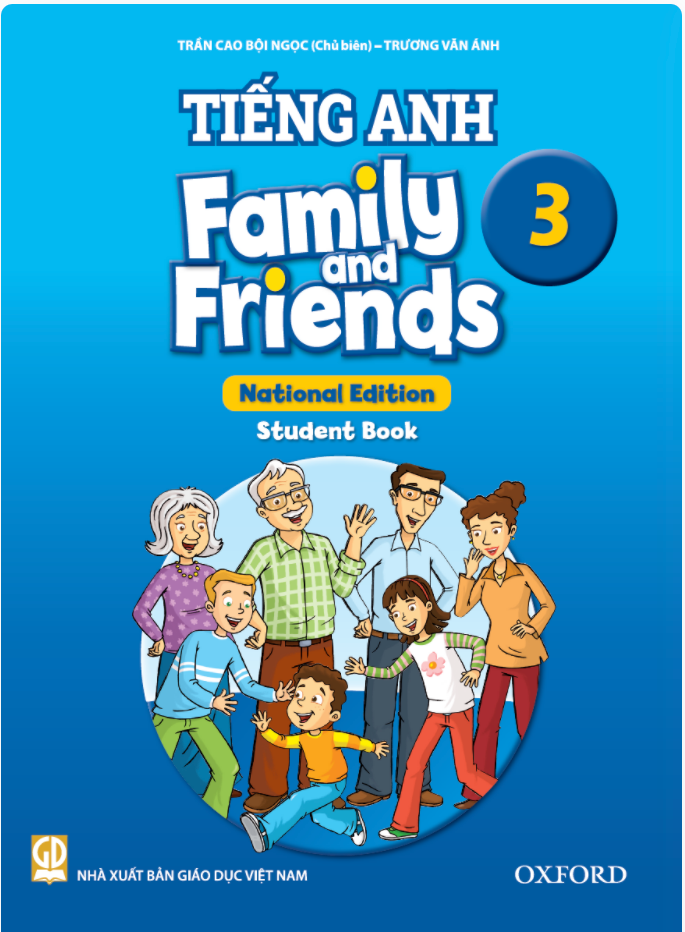 Watch and Sing.
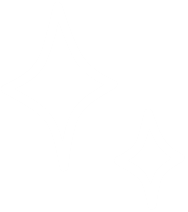 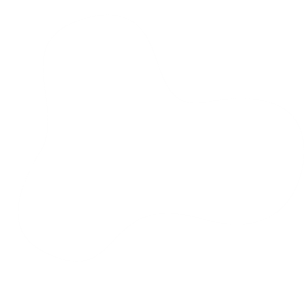 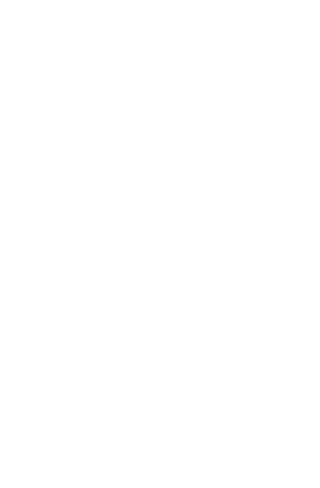 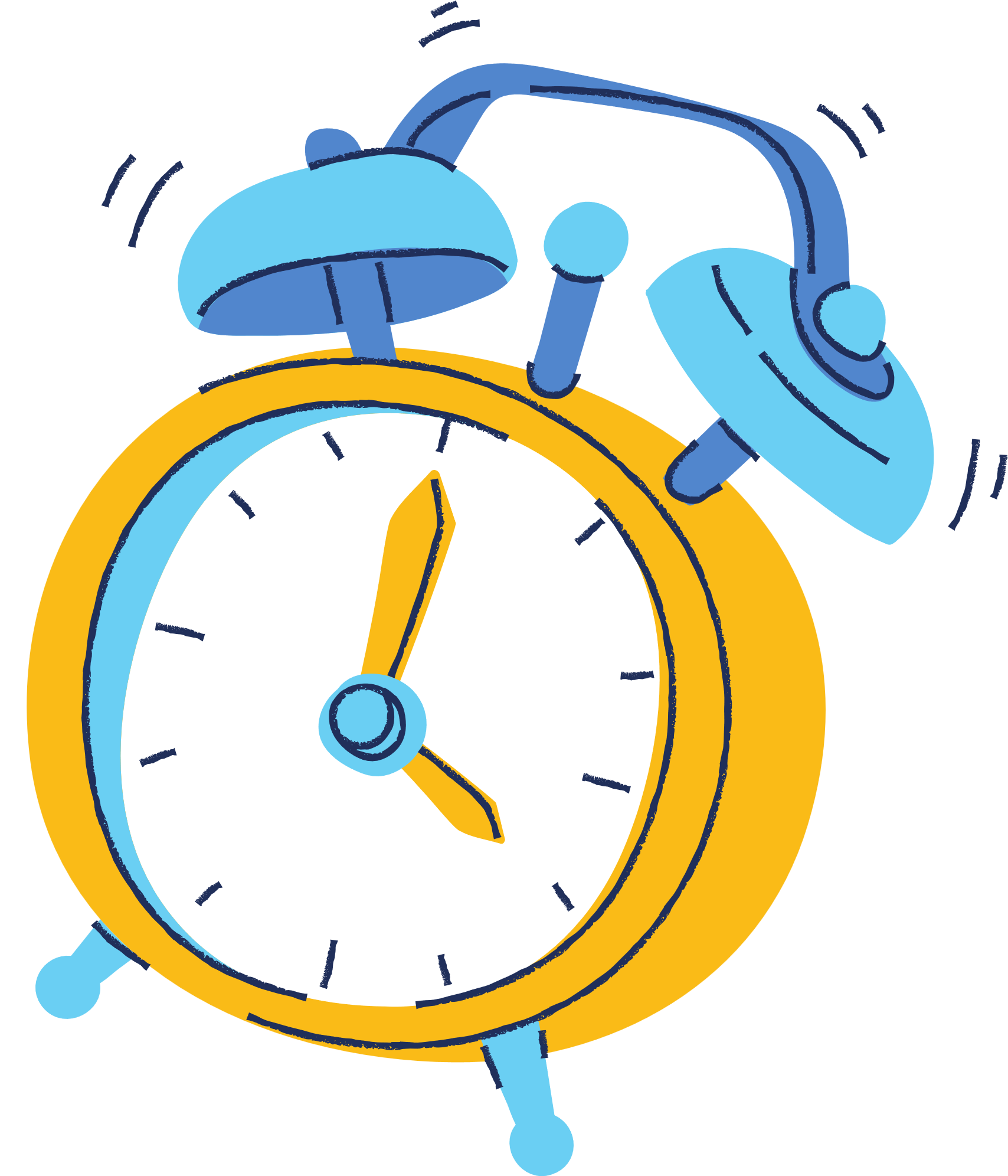 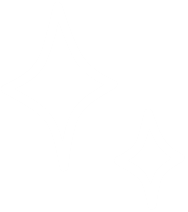 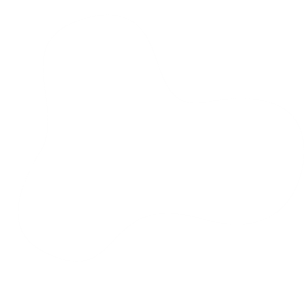 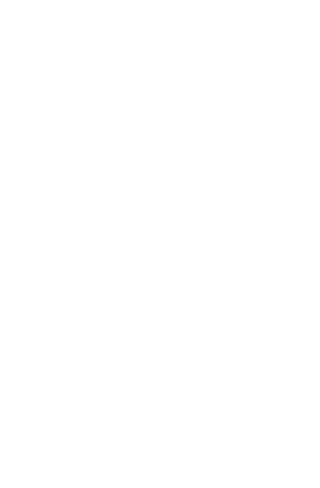 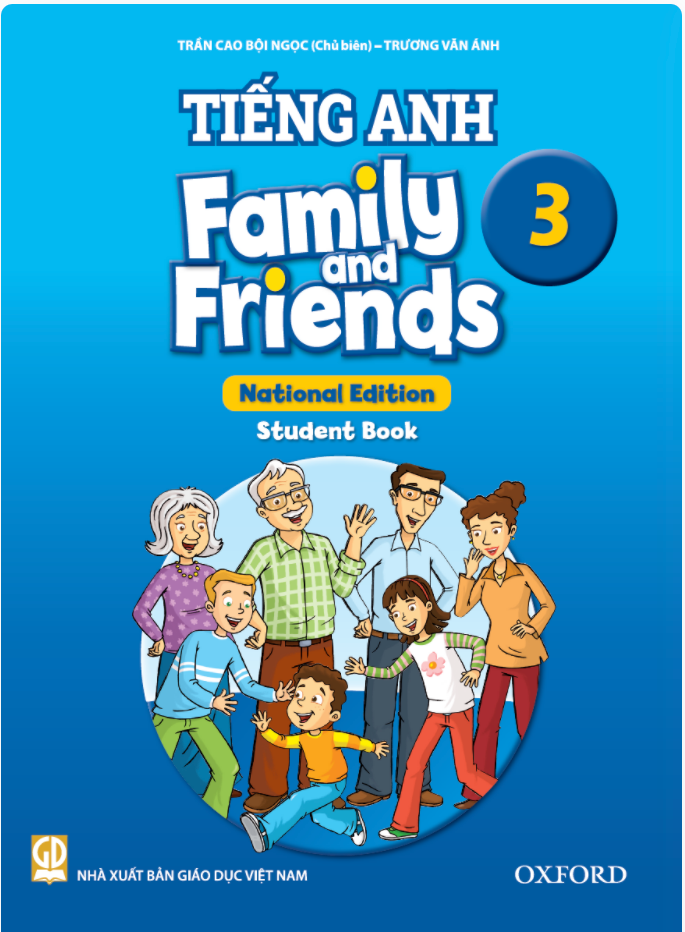 Sing in Groups
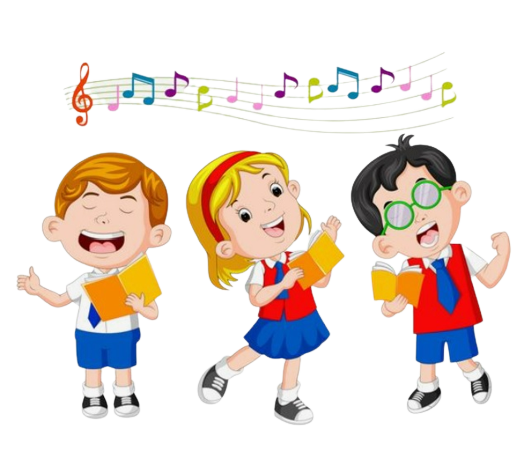 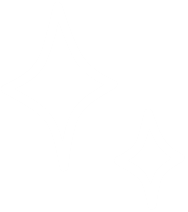 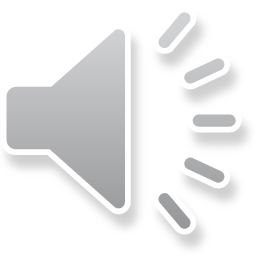 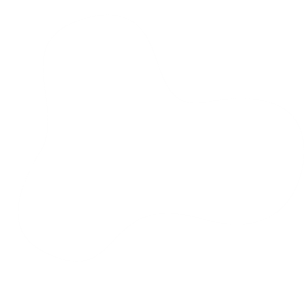 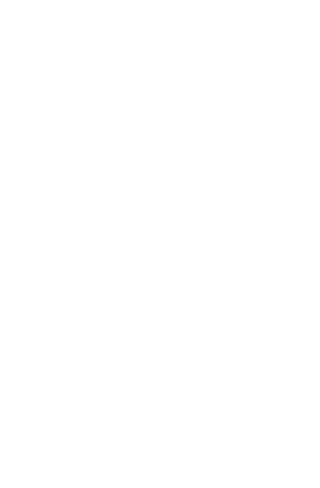 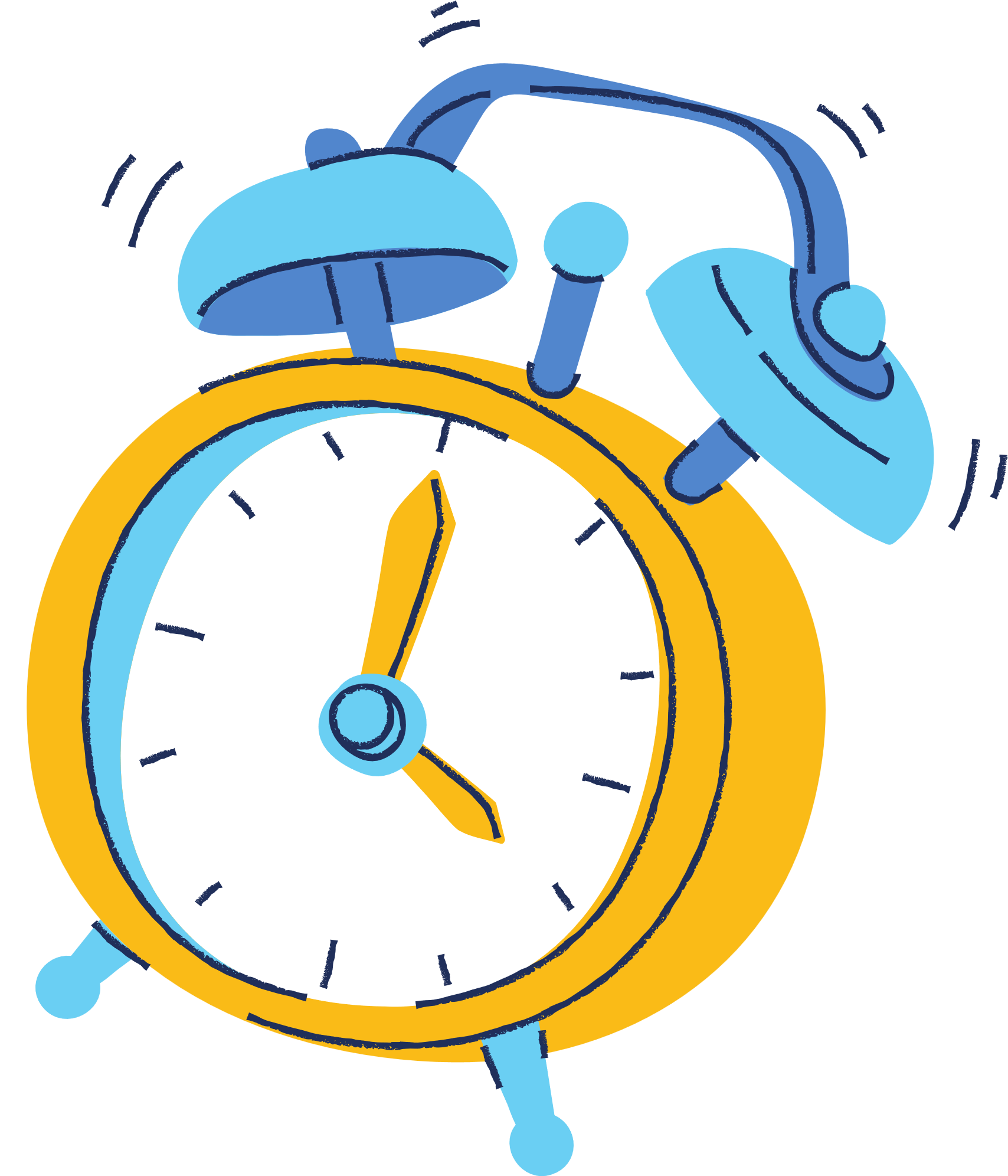 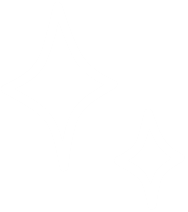 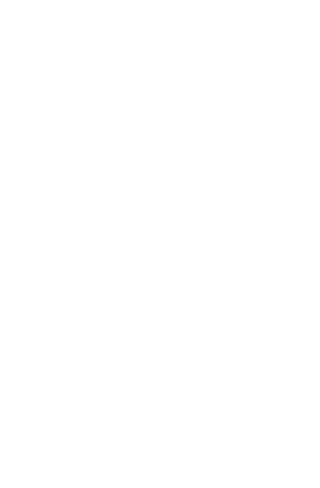 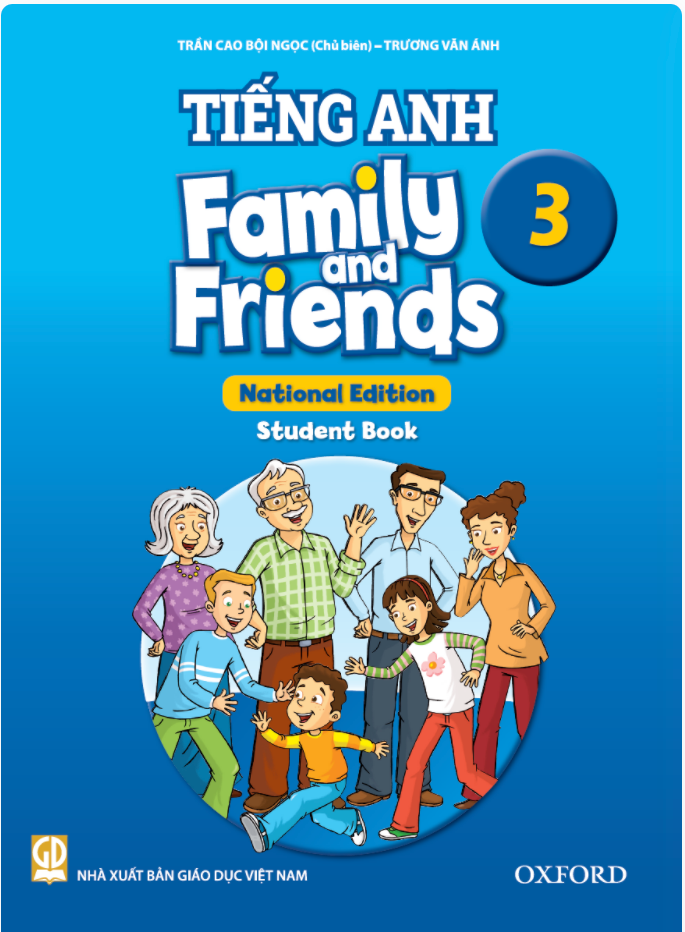 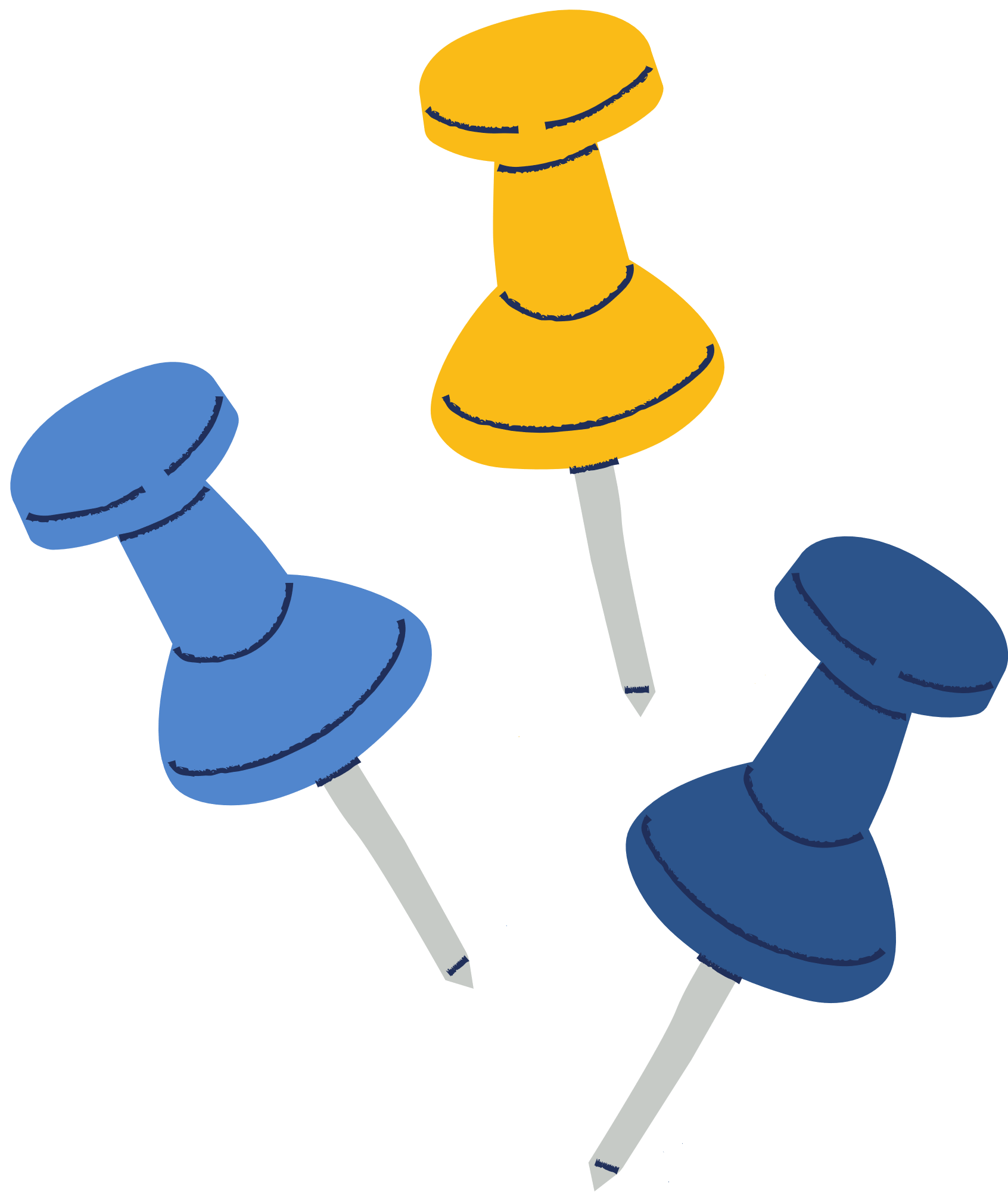 Live on Stage
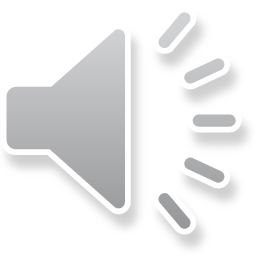 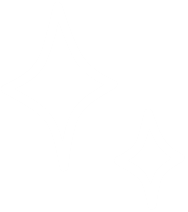 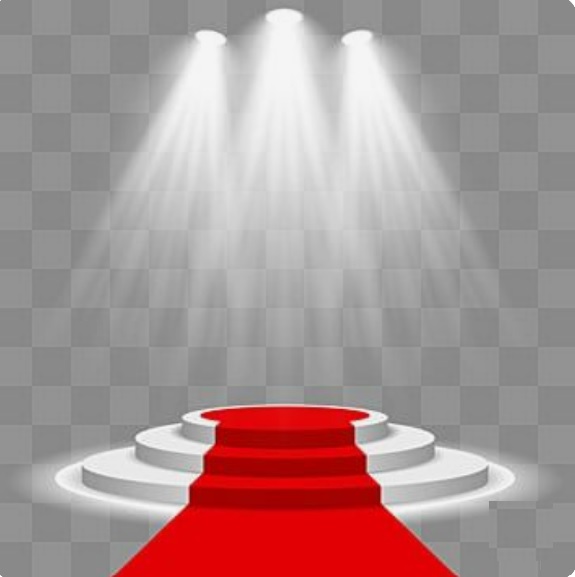 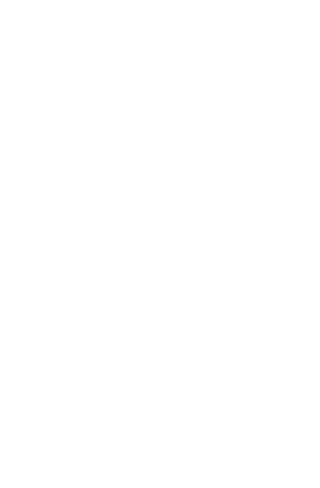 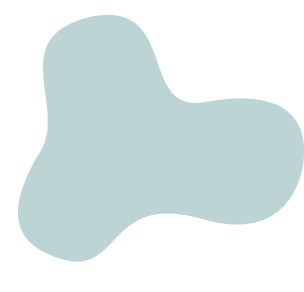 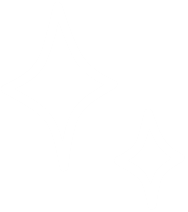 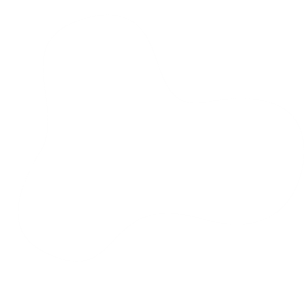 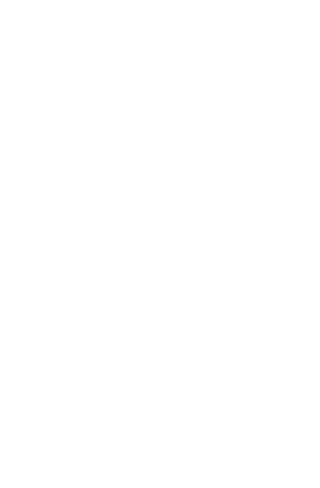 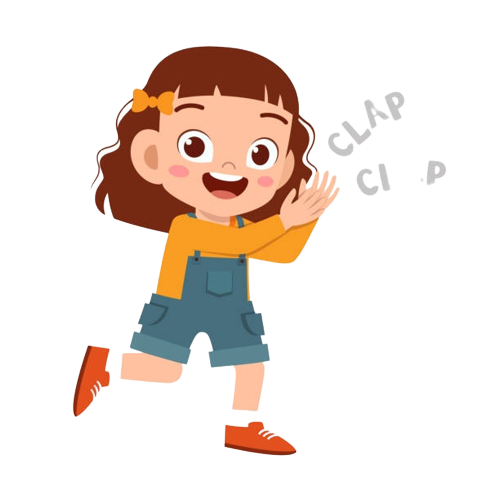 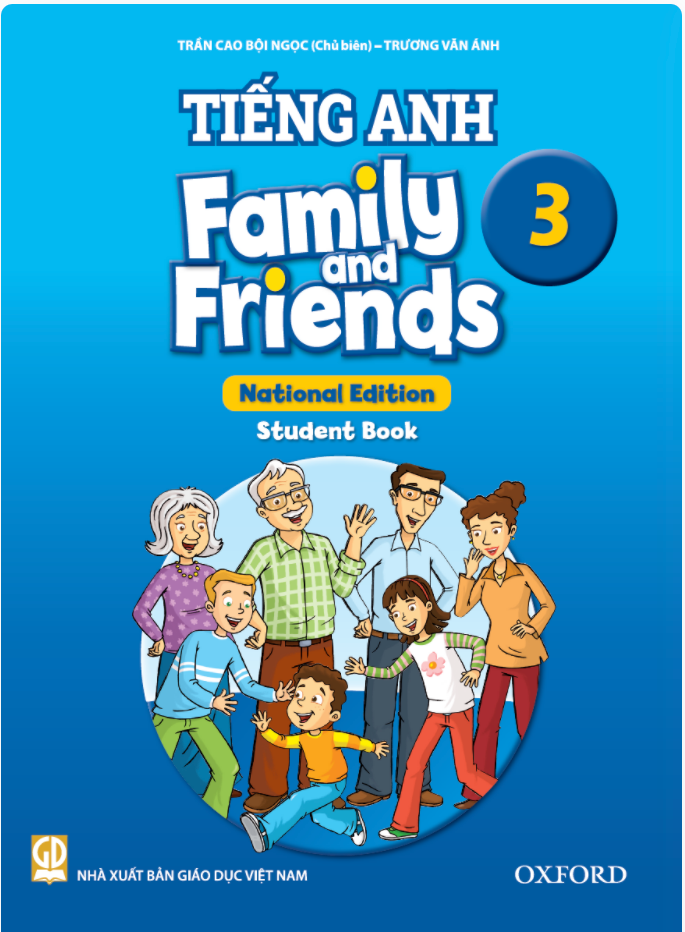 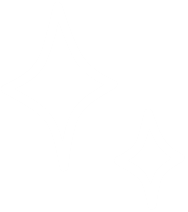 Good job!
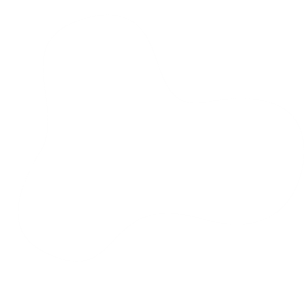 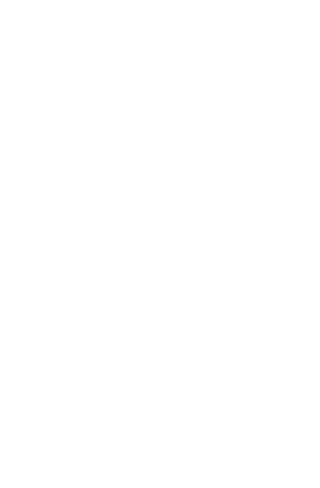 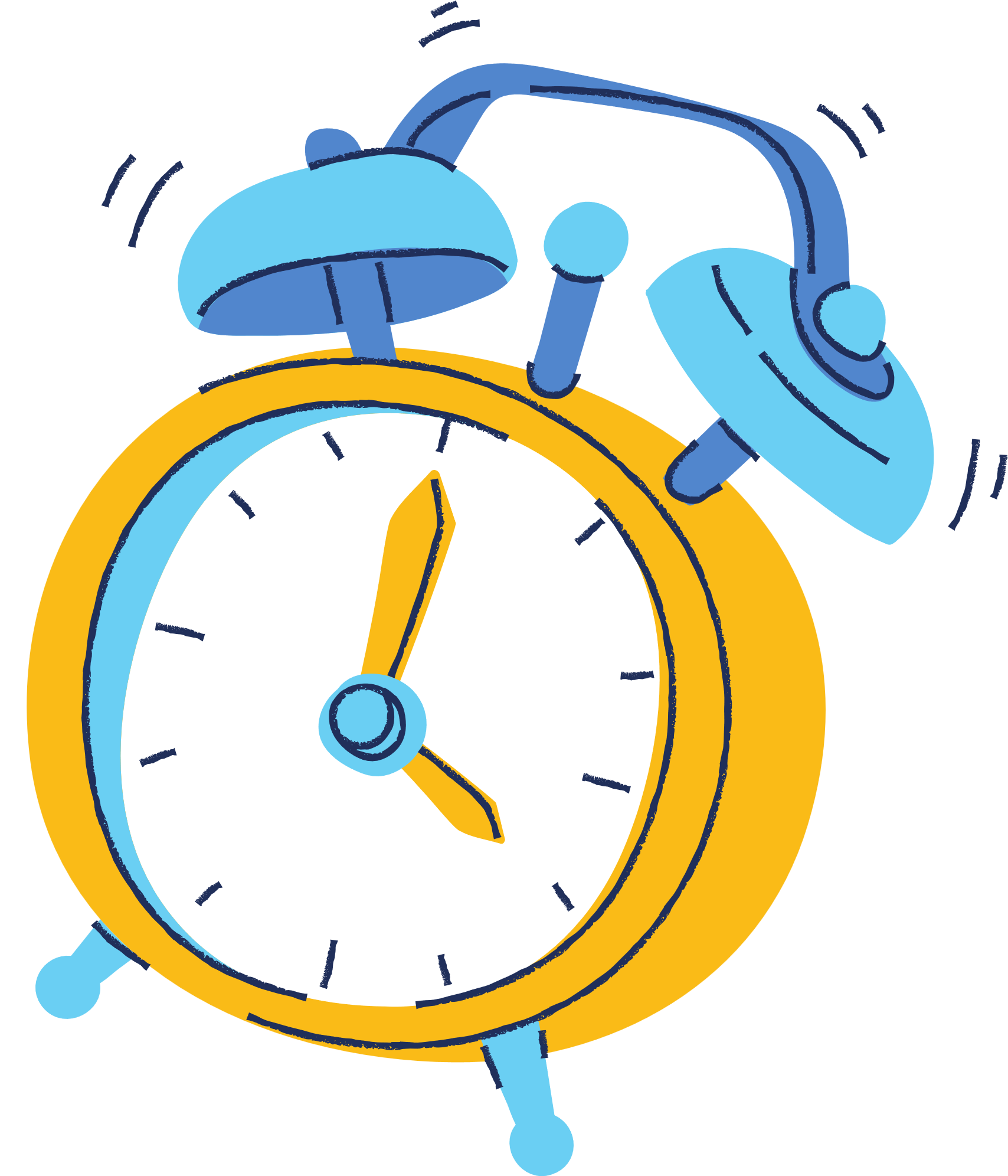 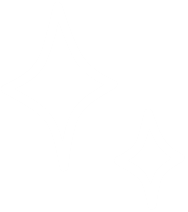 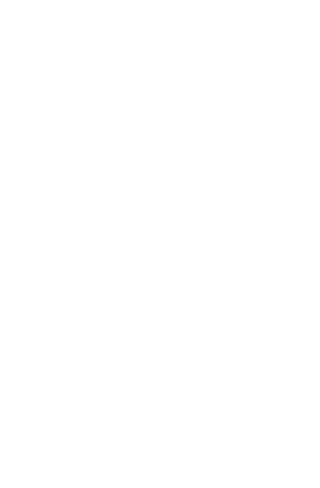 Game
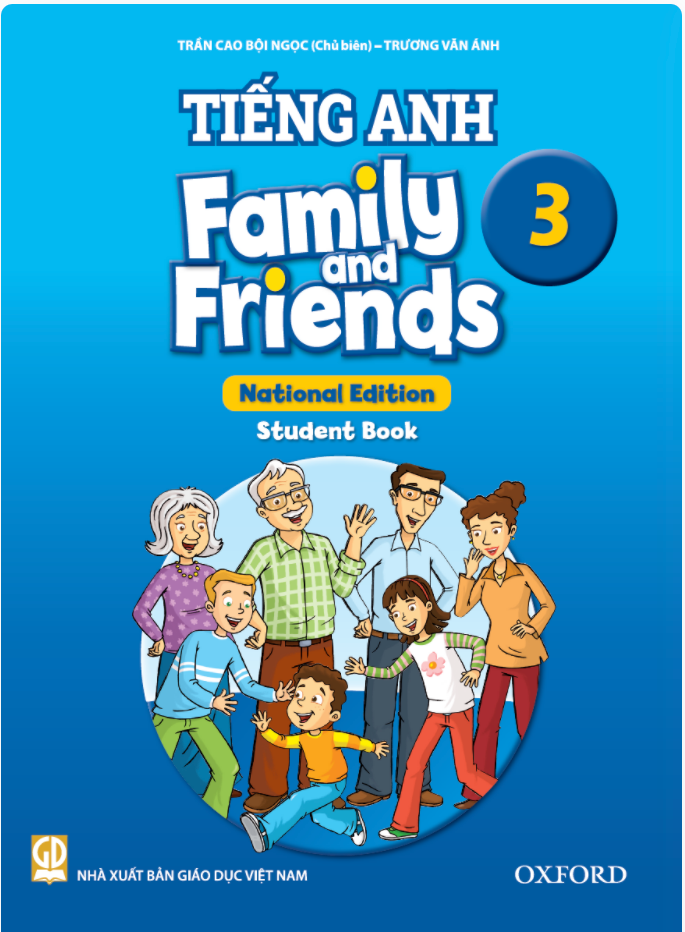 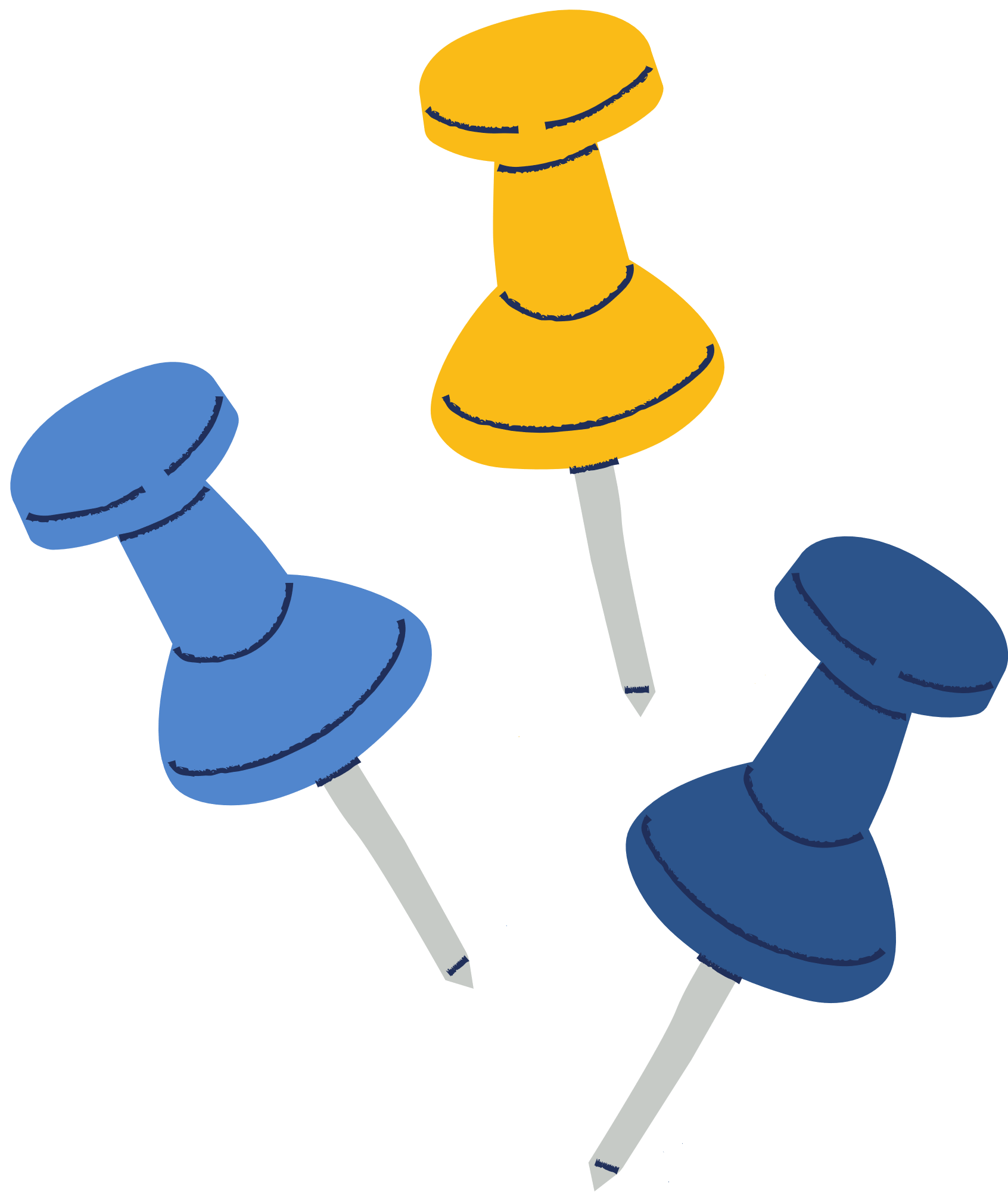 UNSCRAMBLE WORDS
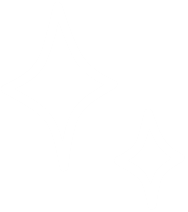 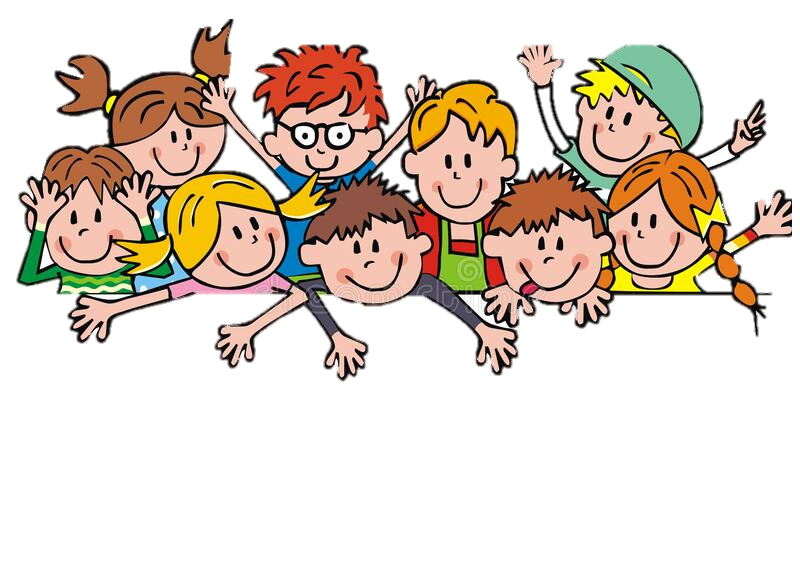 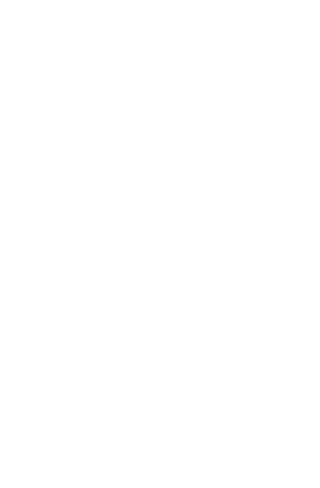 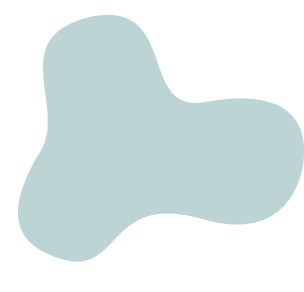 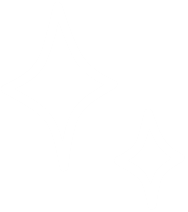 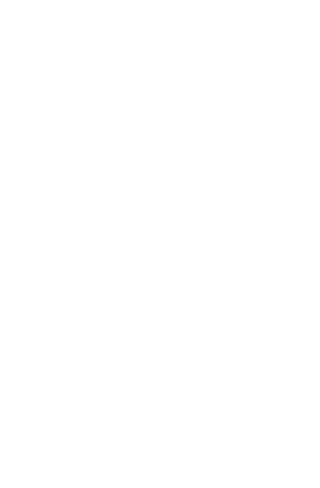 UNSCRAMBLE WORDS
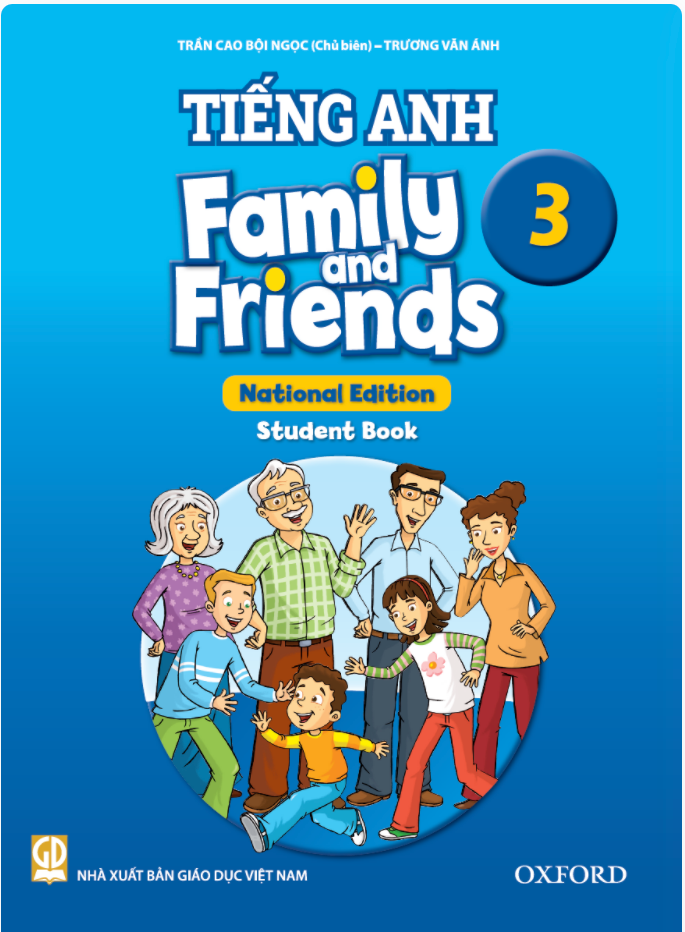 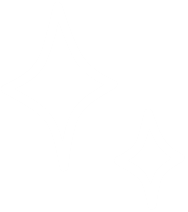 o
d
l
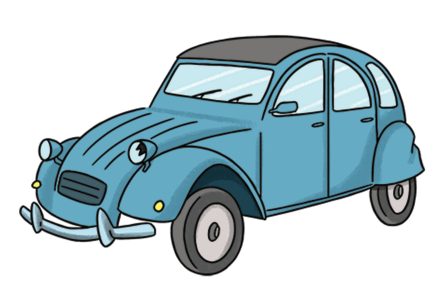 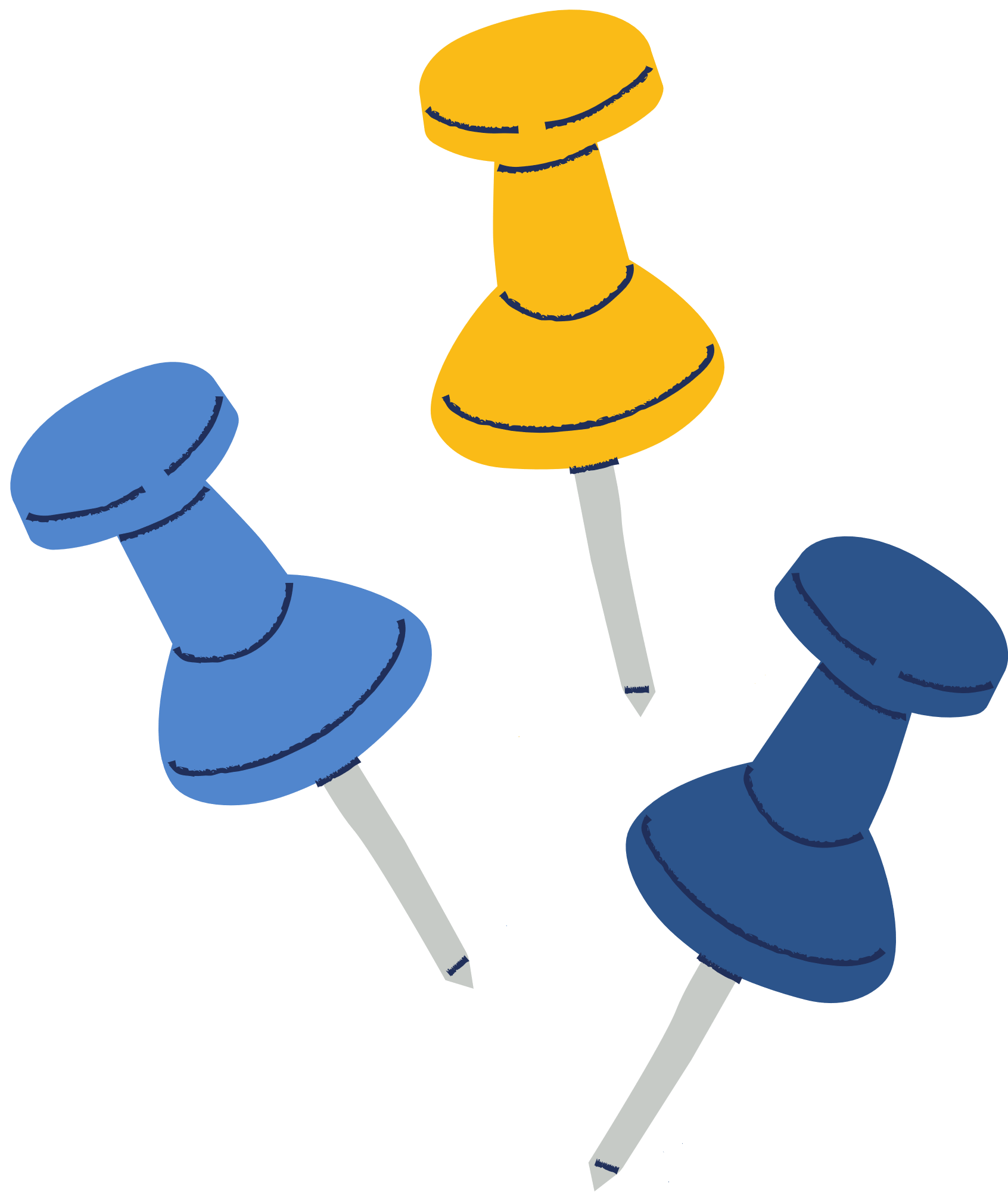 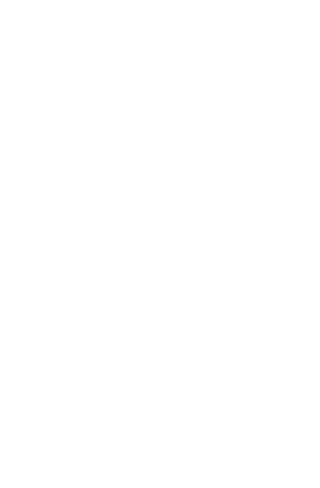 o
d
l
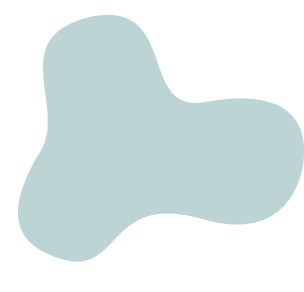 __ __ __
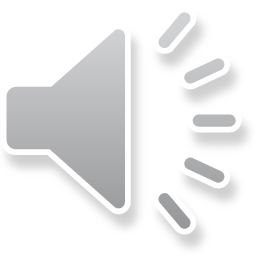 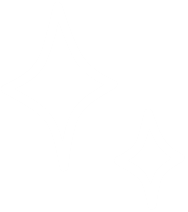 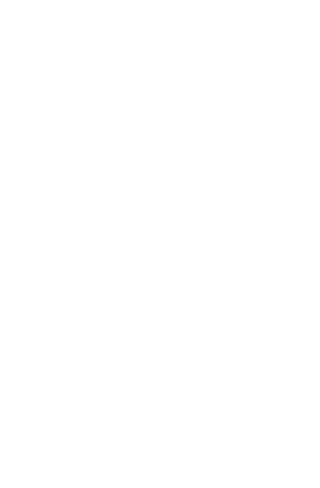 UNSCRAMBLE WORDS
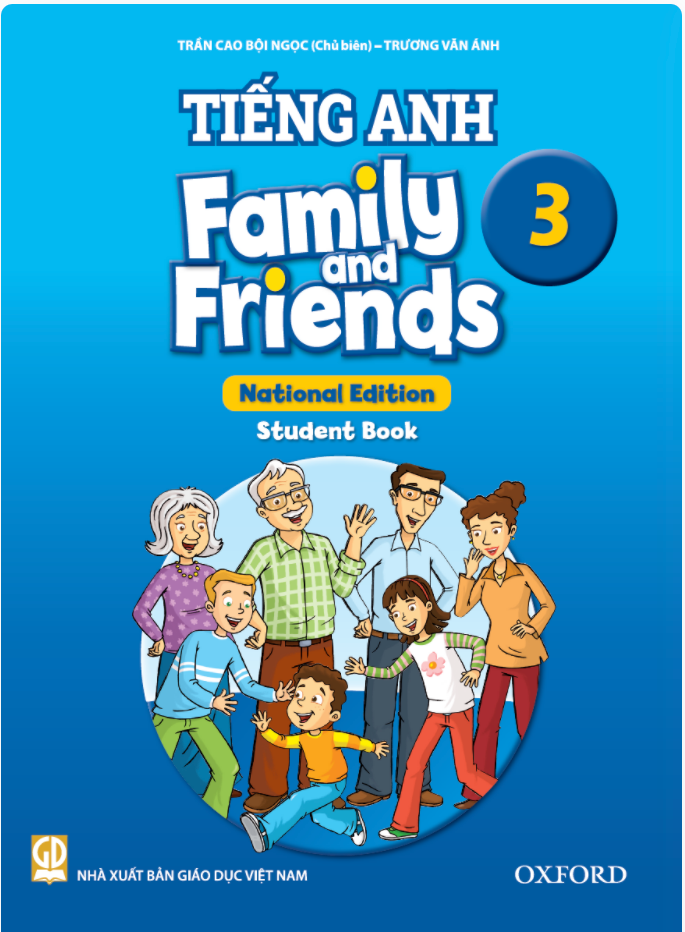 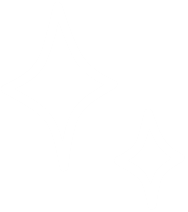 w
e
n
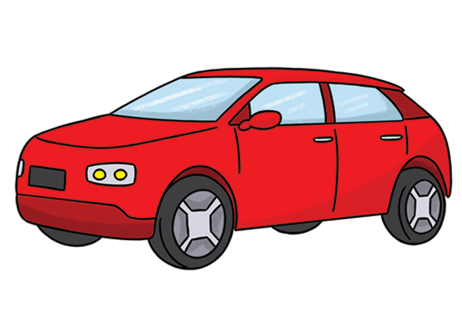 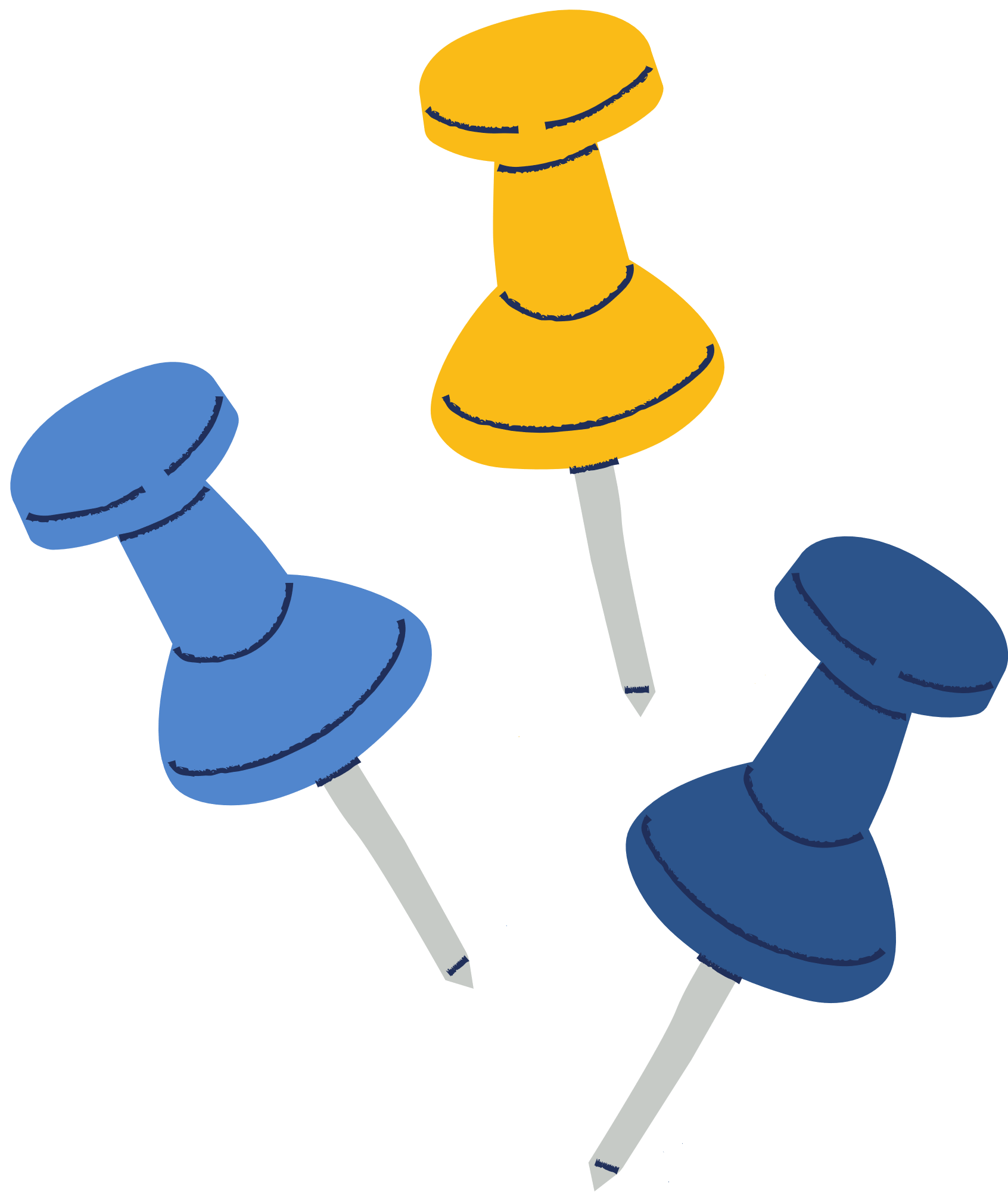 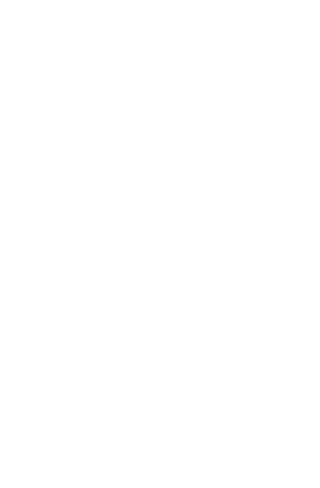 n
e
w
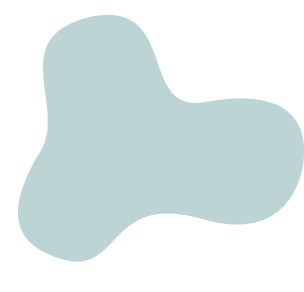 __ __ __
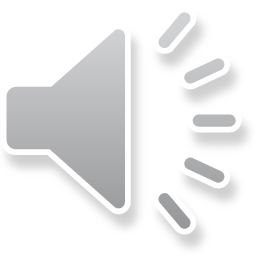 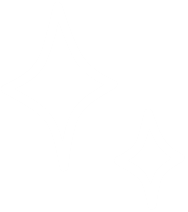 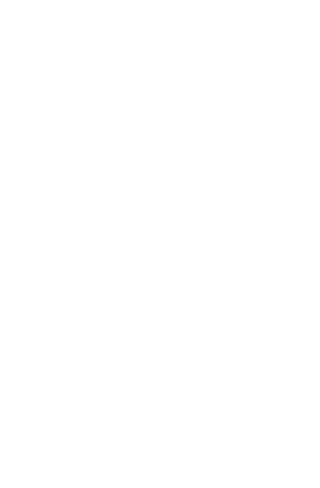 UNSCRAMBLE WORDS
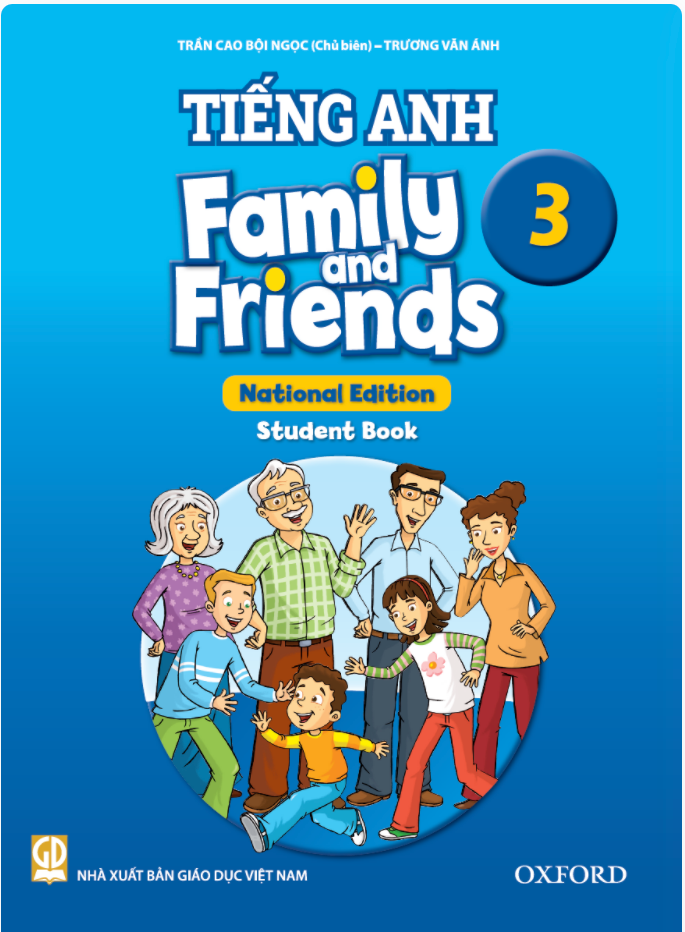 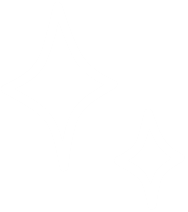 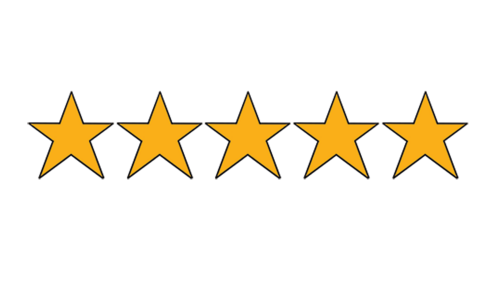 a
g
r
e
t
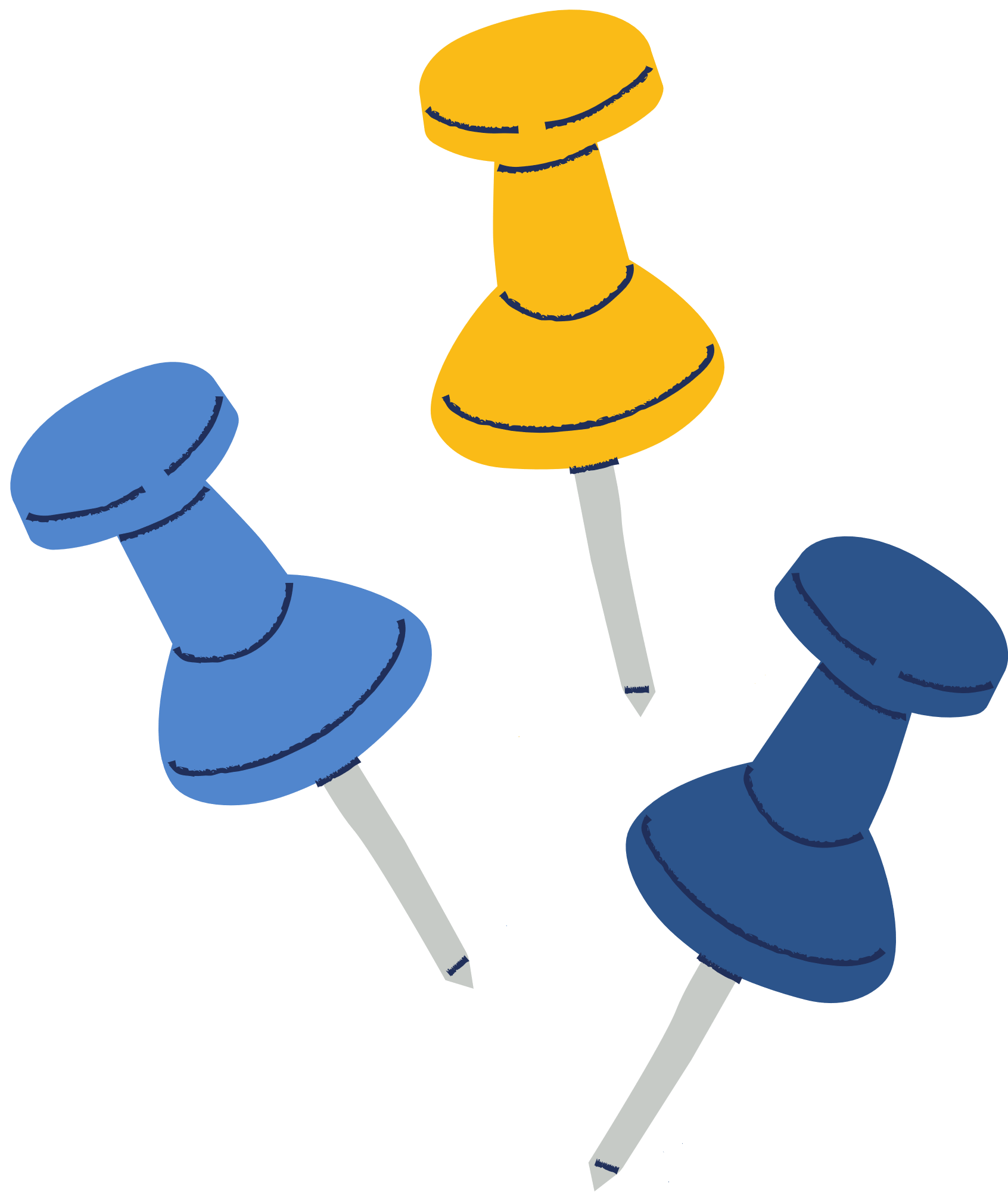 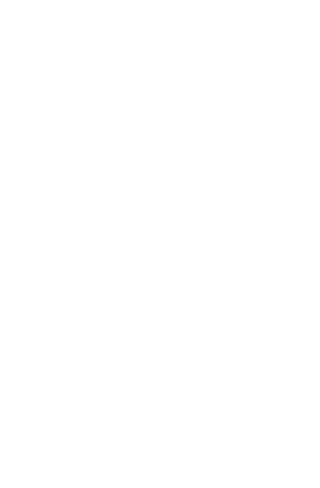 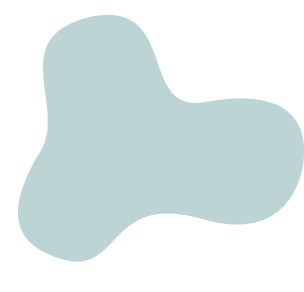 g
e
a
t
r
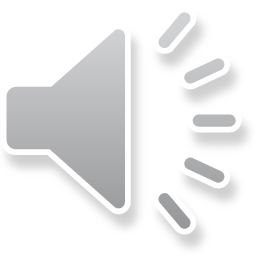 __ __ __ __ __
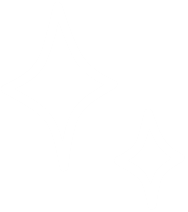 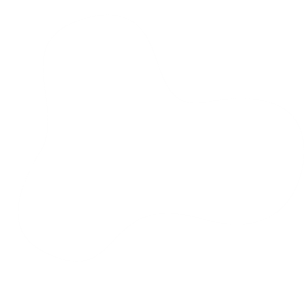 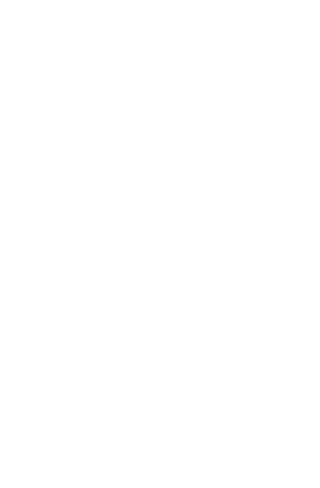 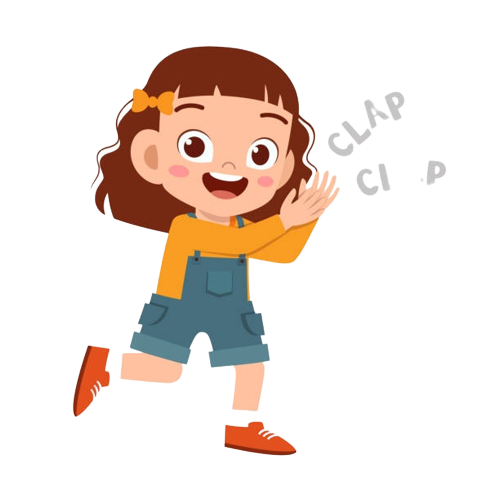 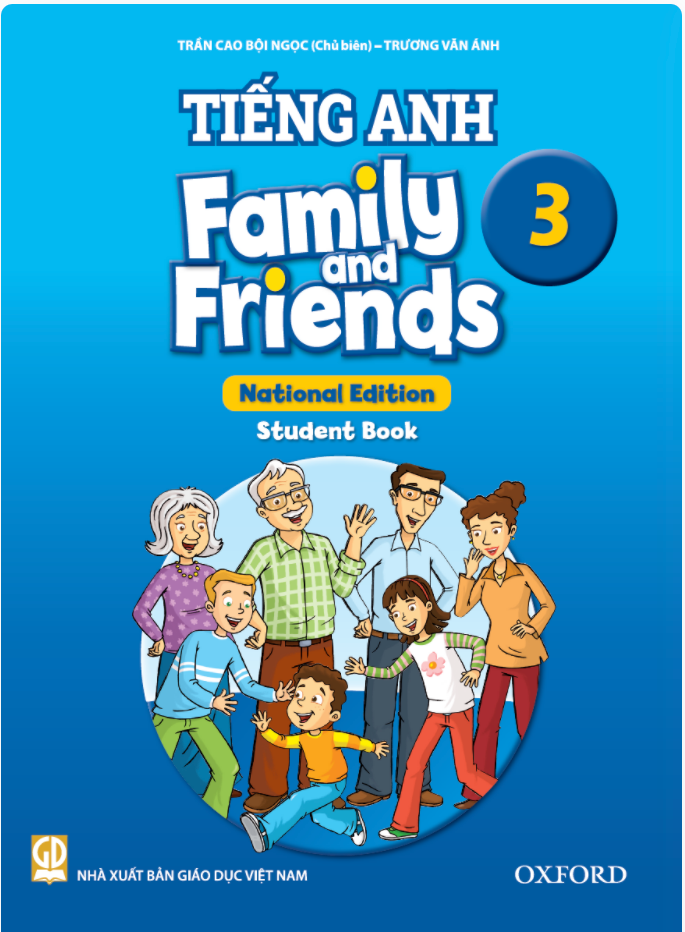 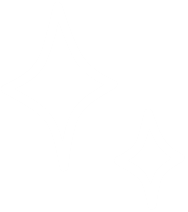 Good job!
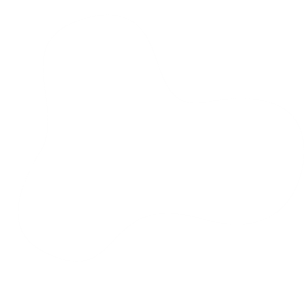 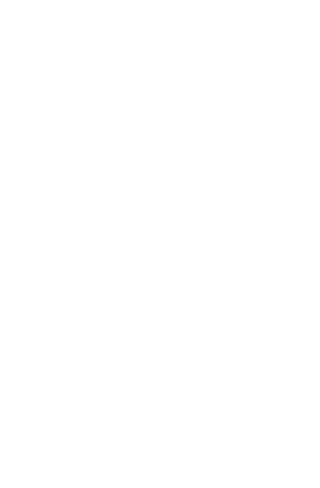 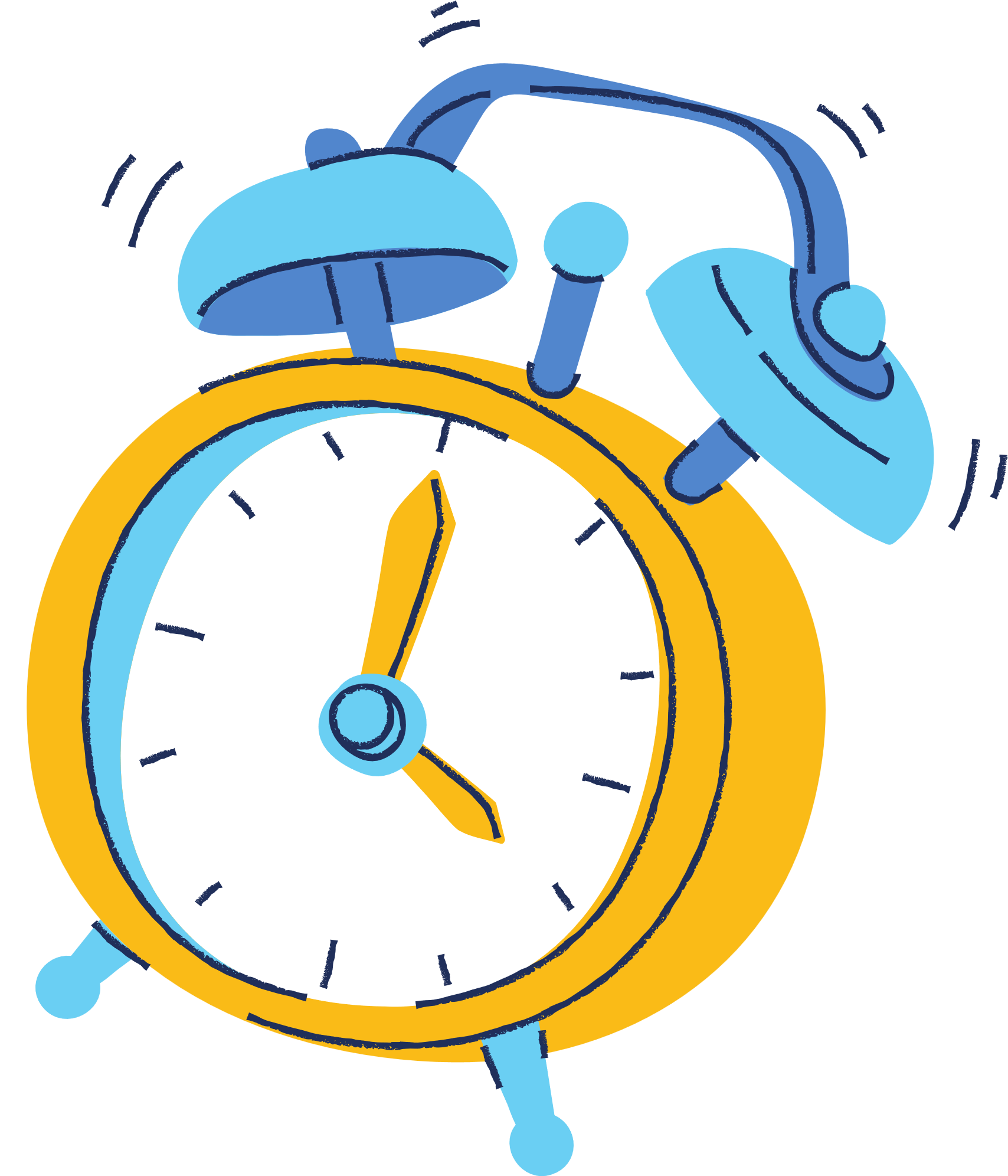 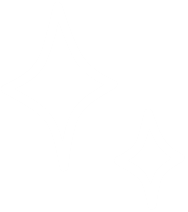 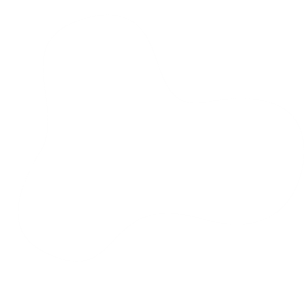 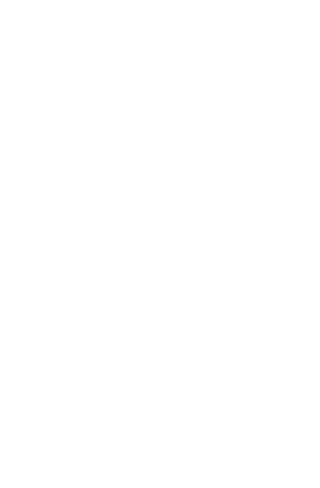 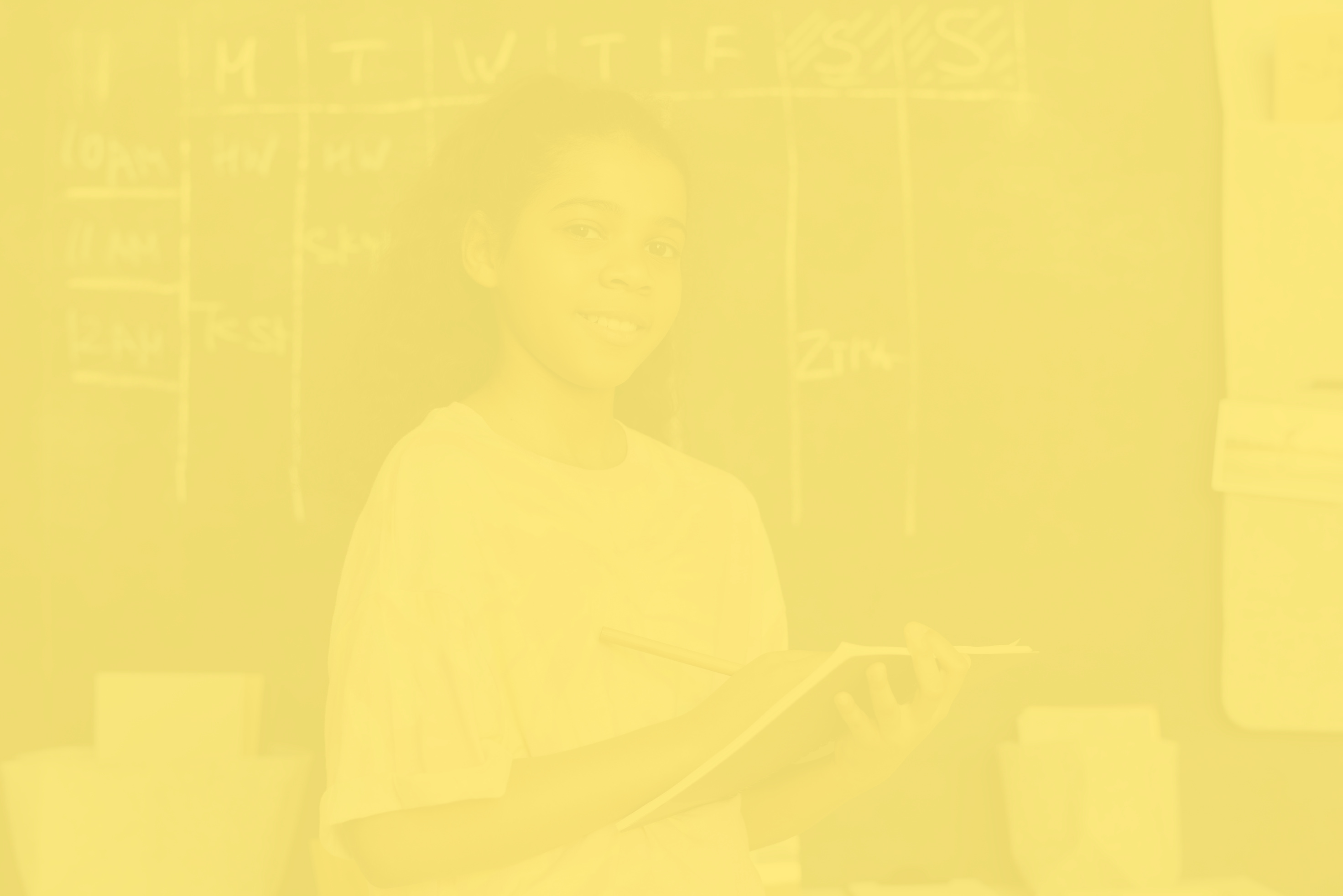 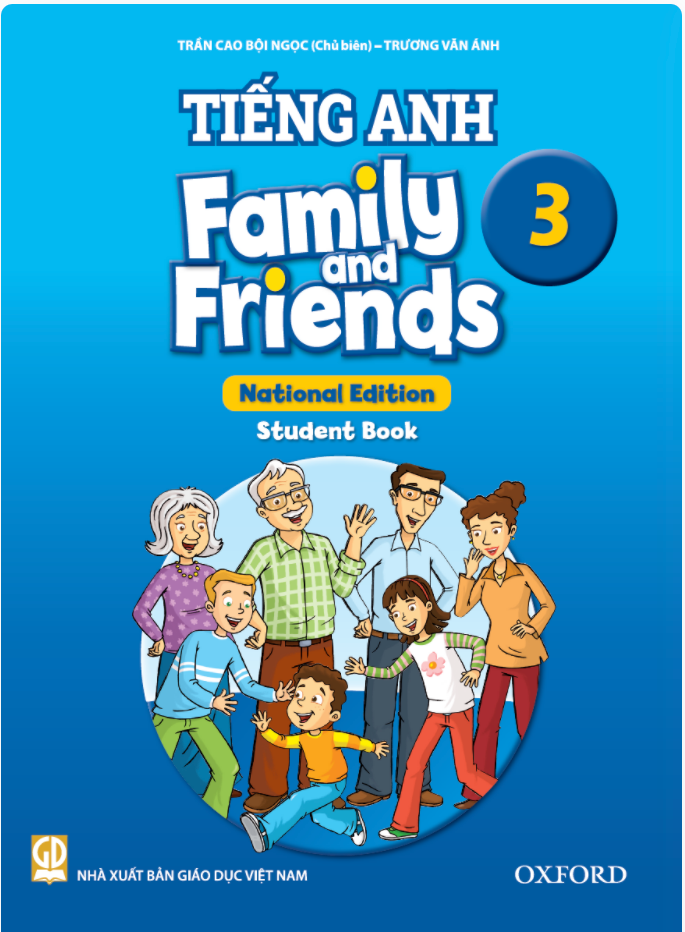 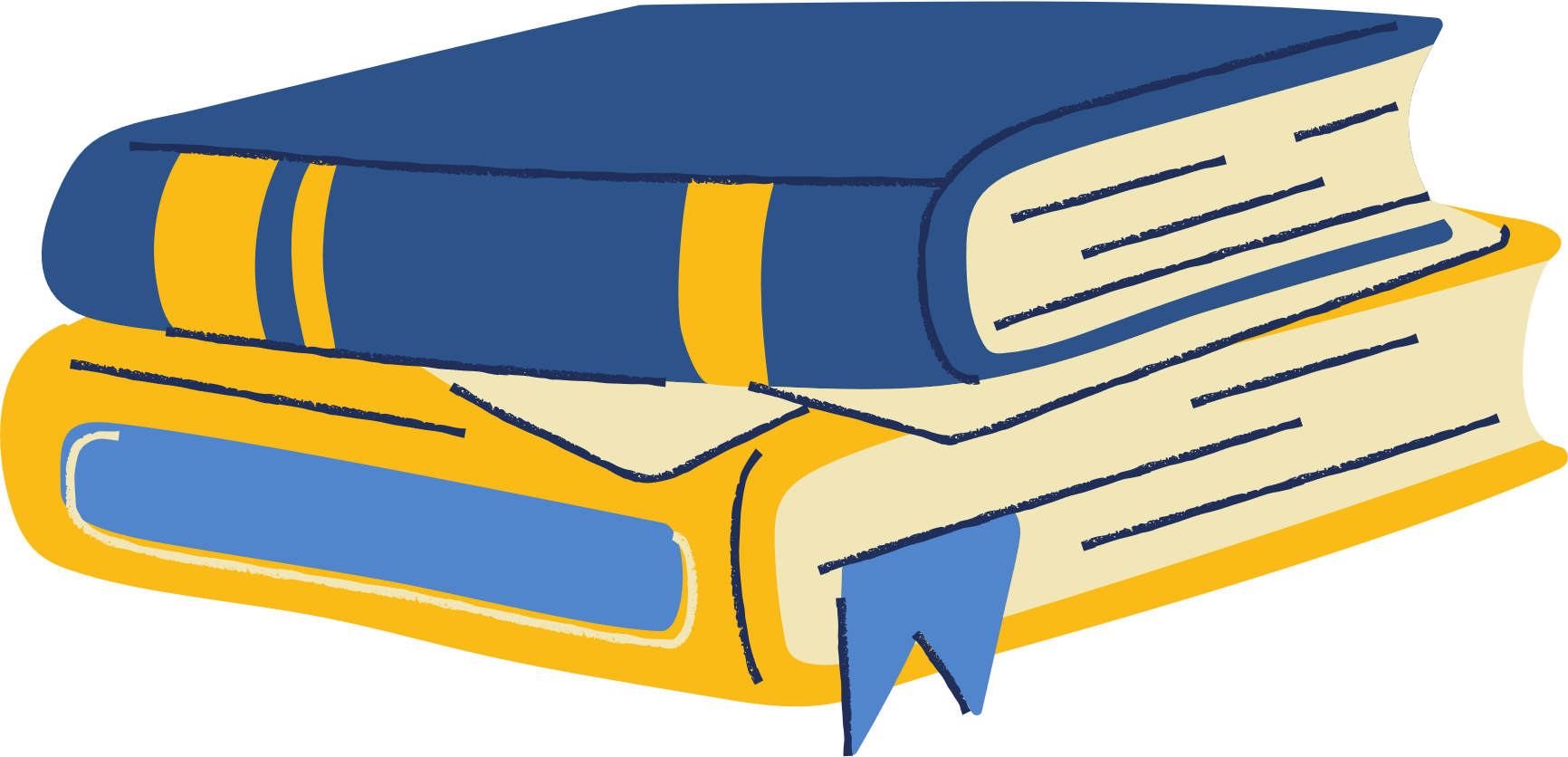 Thank You
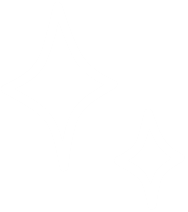 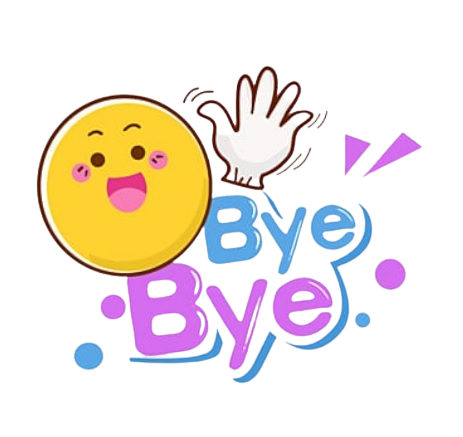 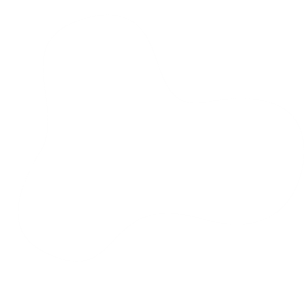 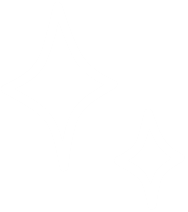 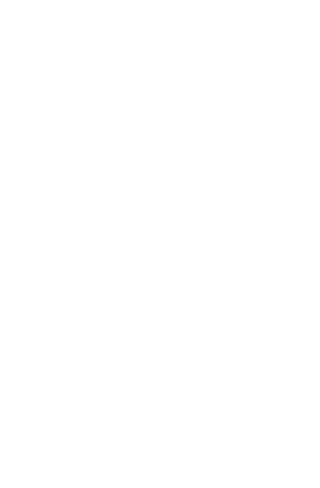